Un joker pour

Avoir le fauteuil de la maitresse
Un joker pour

Être interrogé en premier pendant une matinée
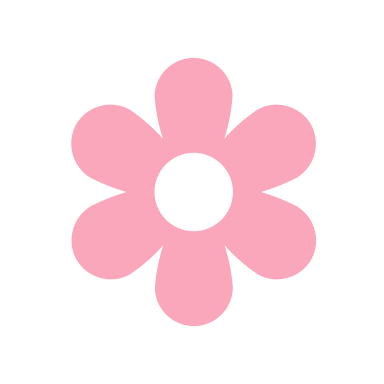 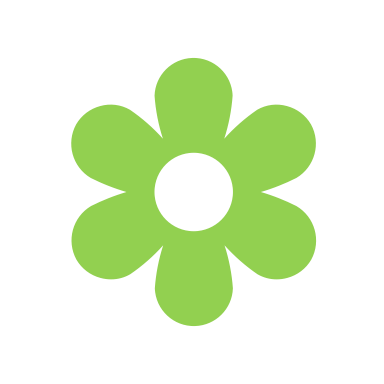 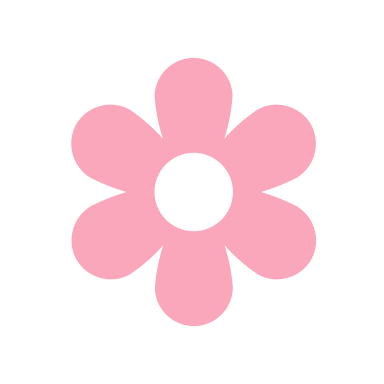 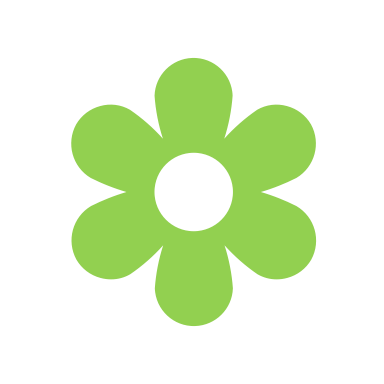 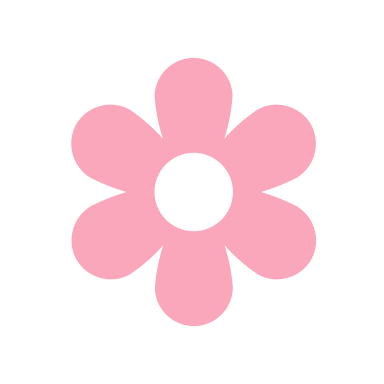 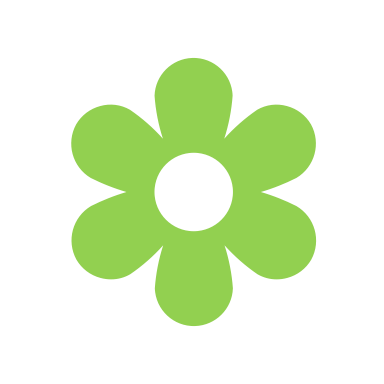 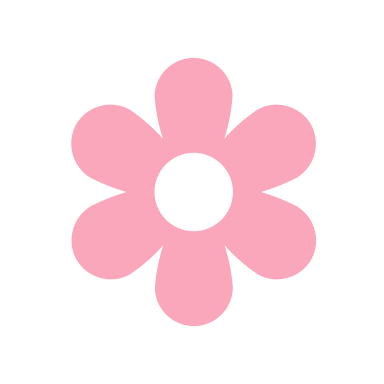 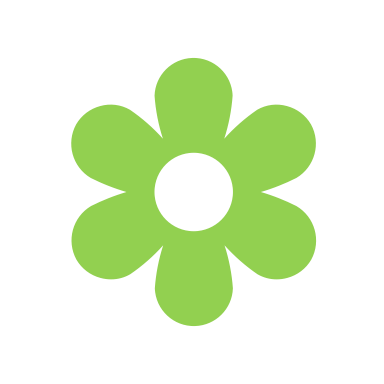 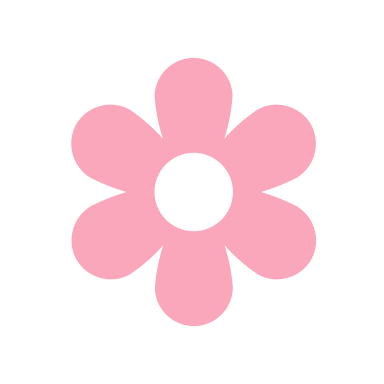 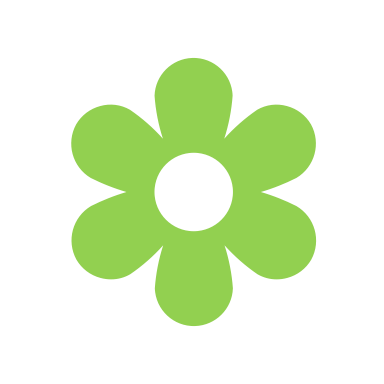 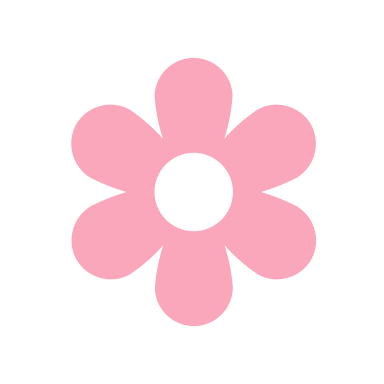 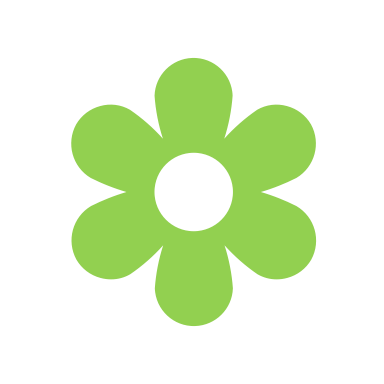 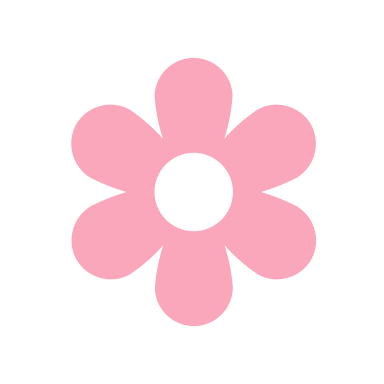 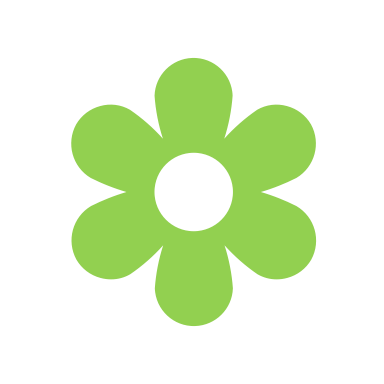 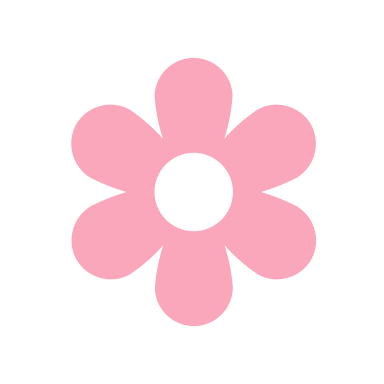 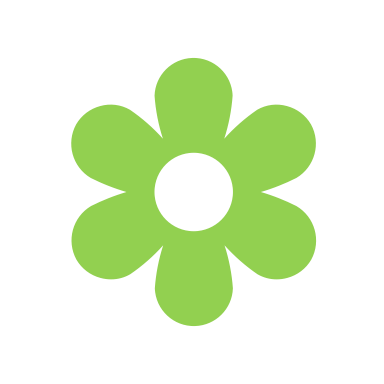 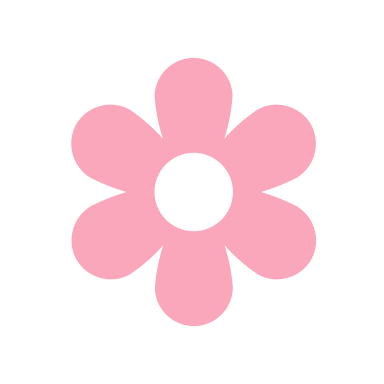 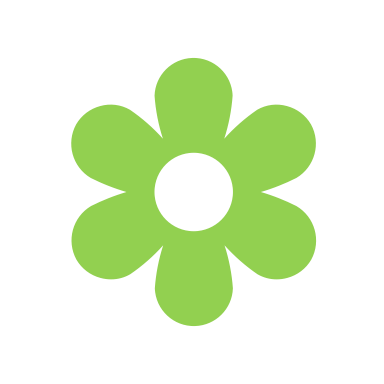 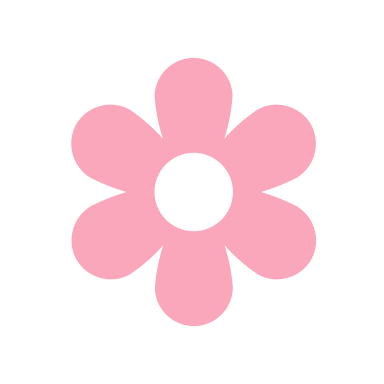 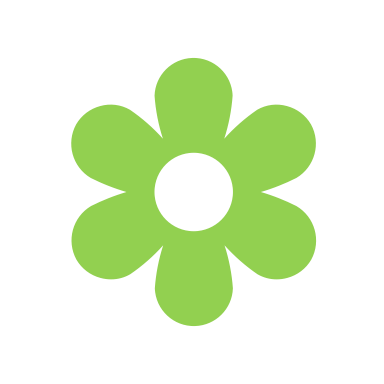 30 pts
40 pts
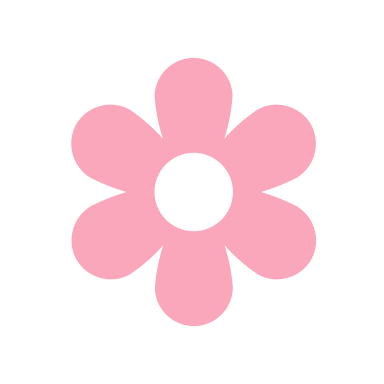 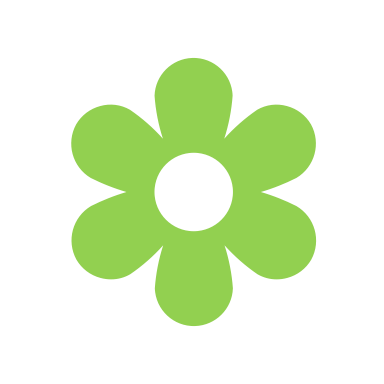 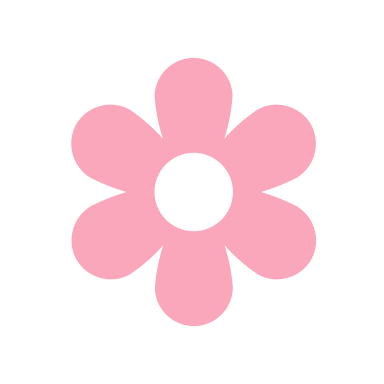 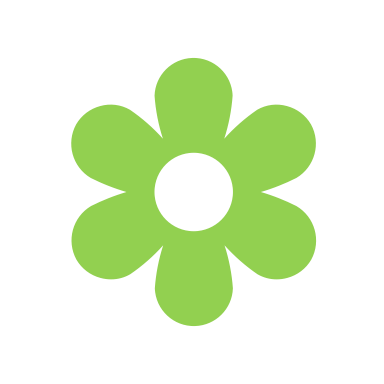 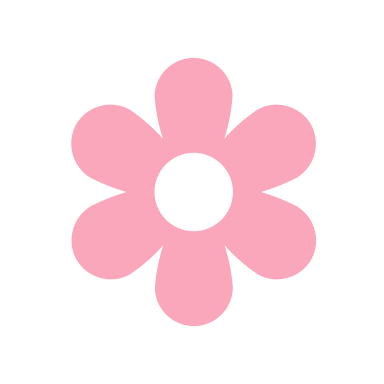 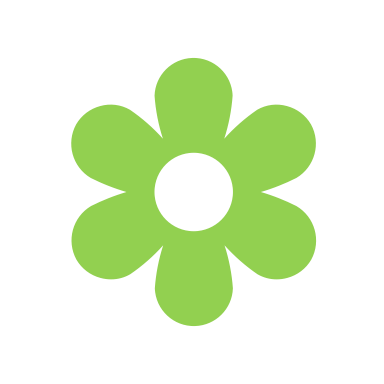 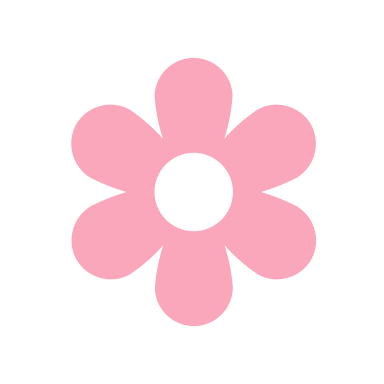 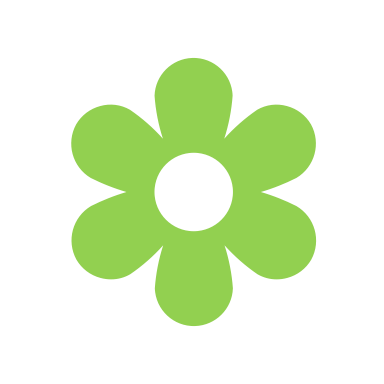 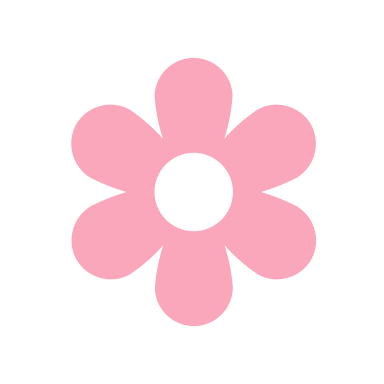 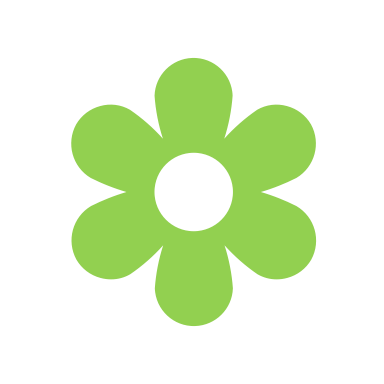 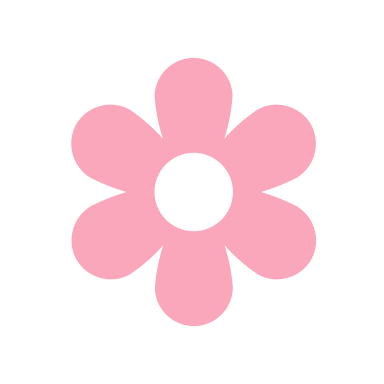 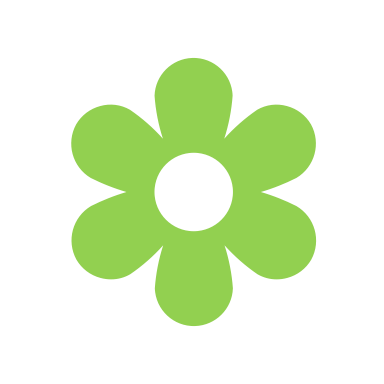 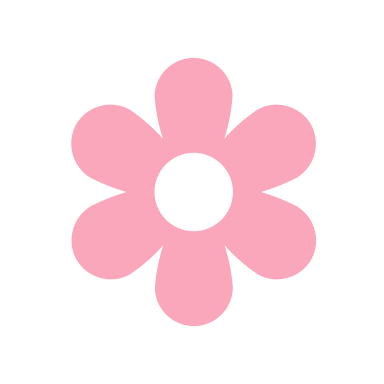 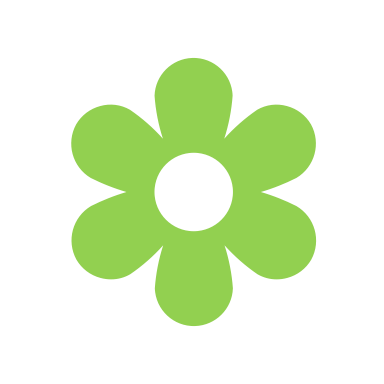 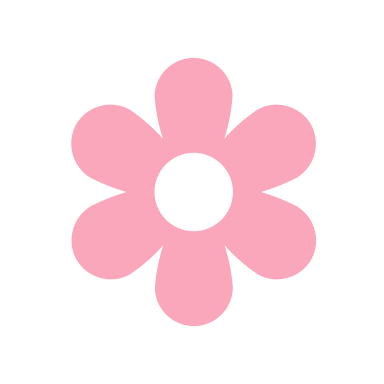 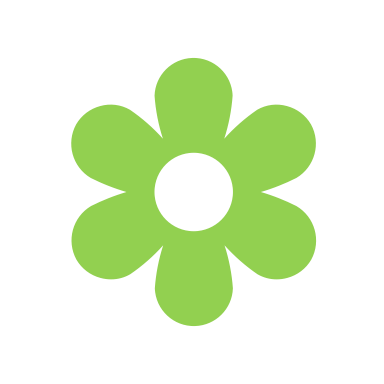 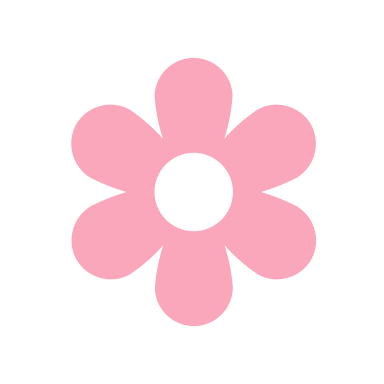 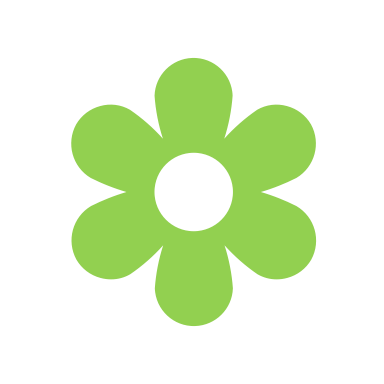 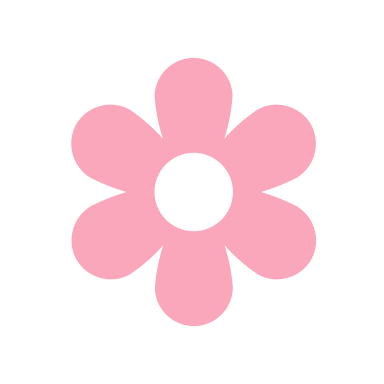 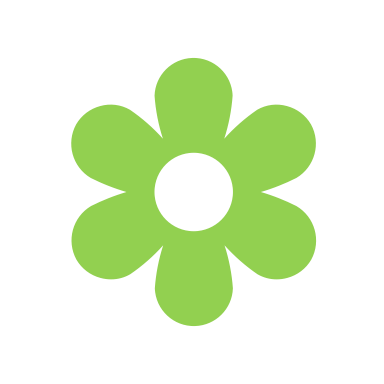 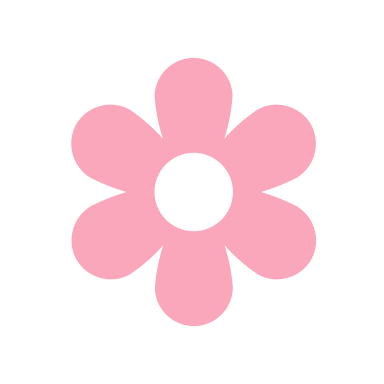 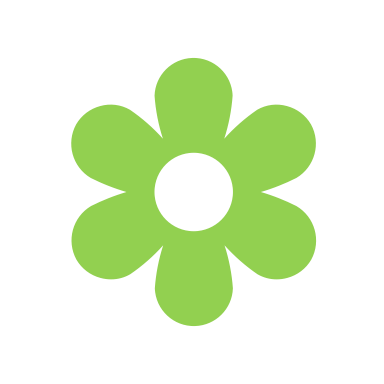 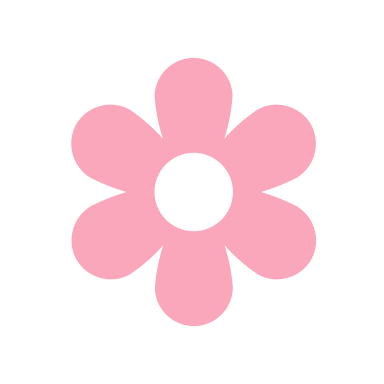 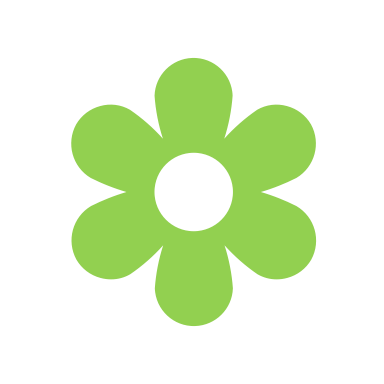 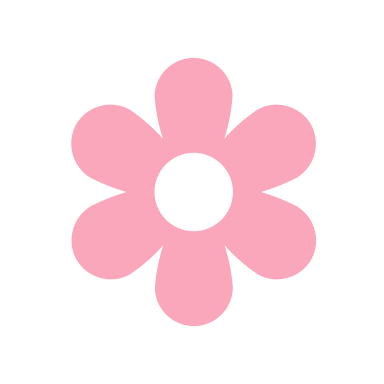 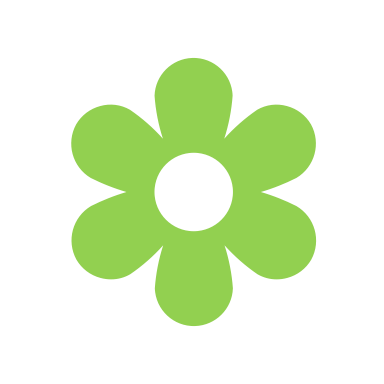 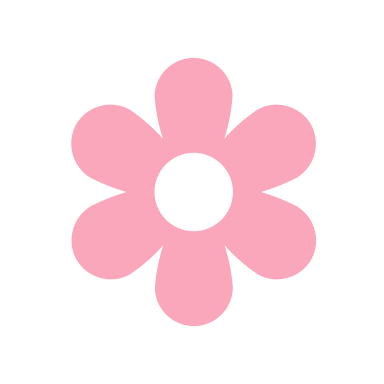 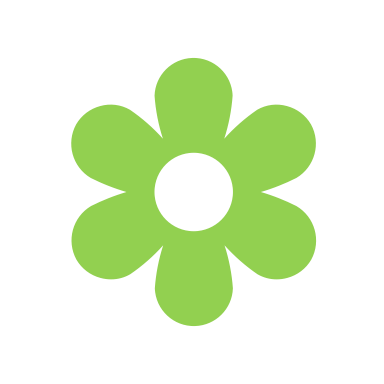 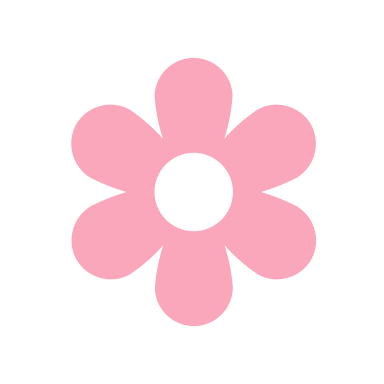 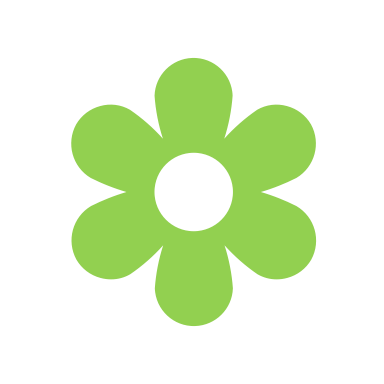 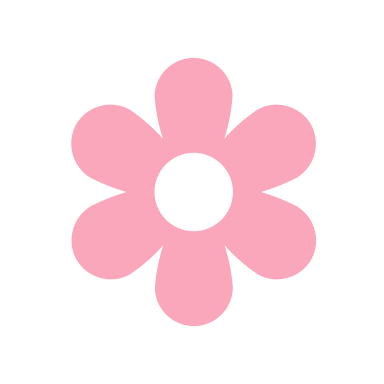 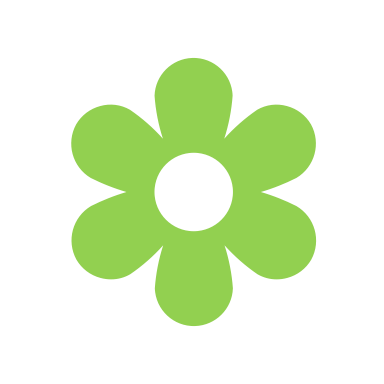 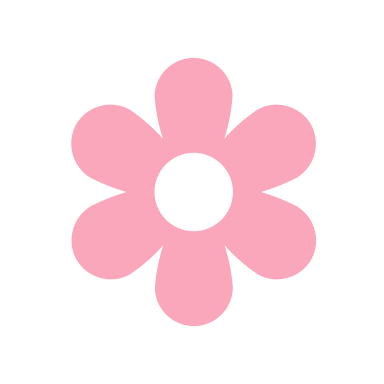 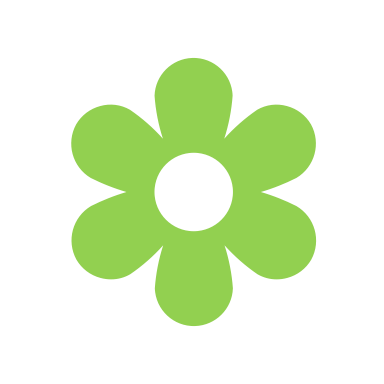 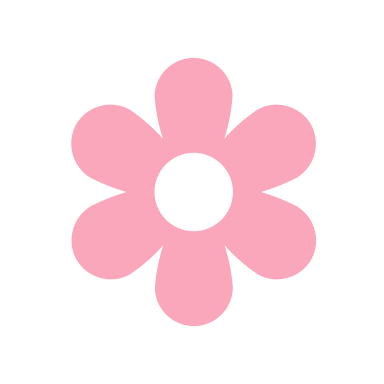 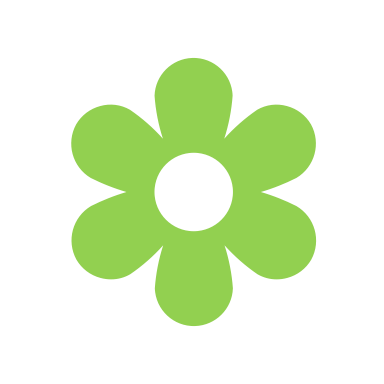 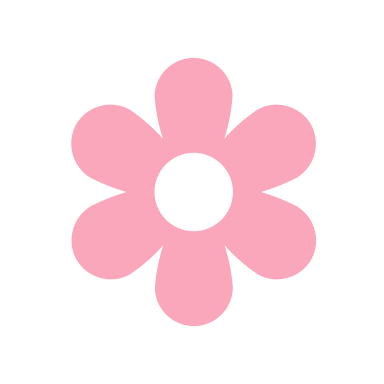 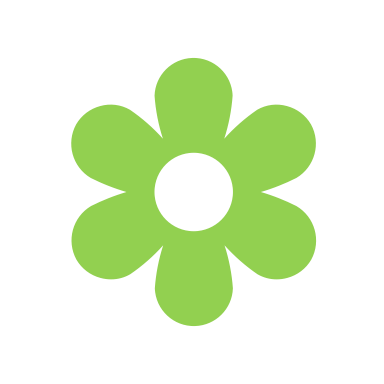 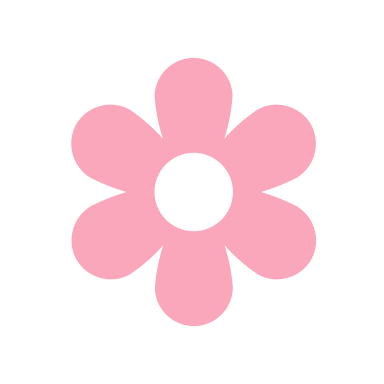 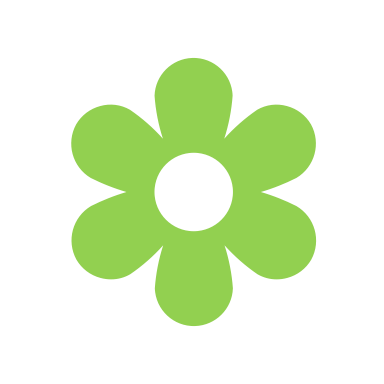 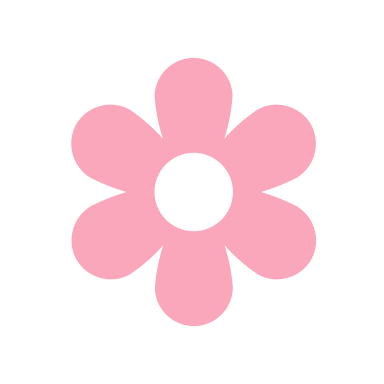 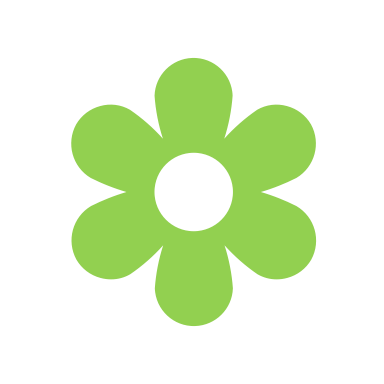 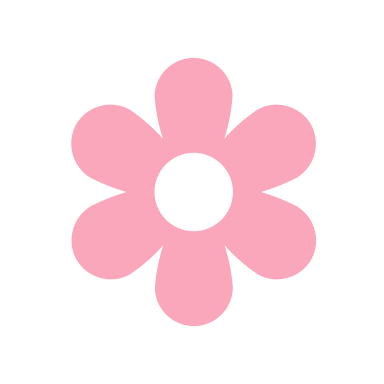 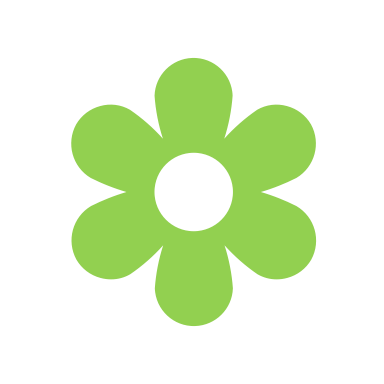 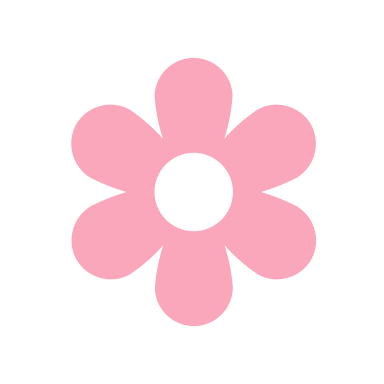 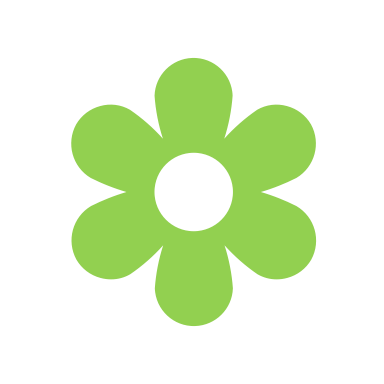 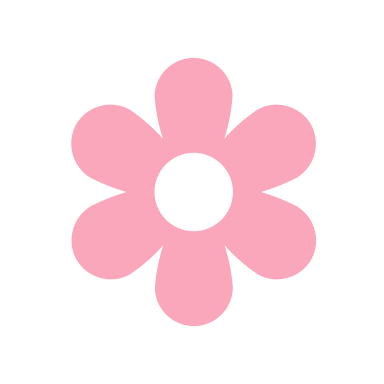 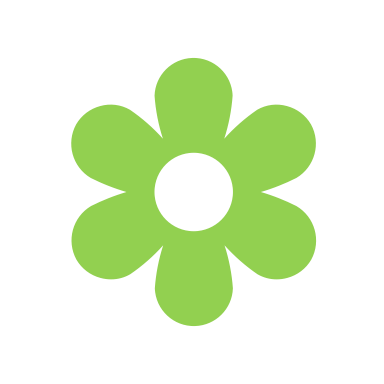 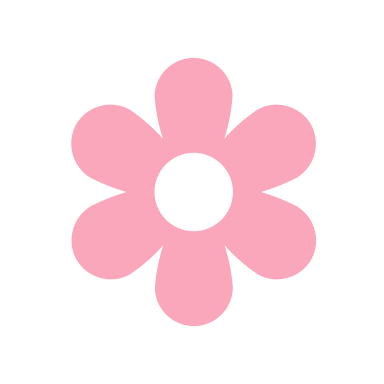 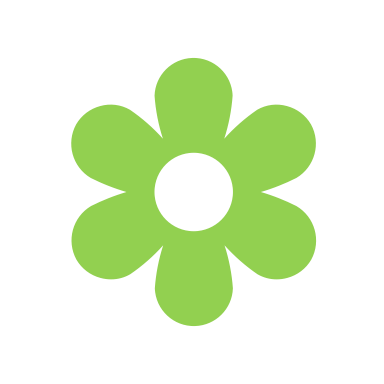 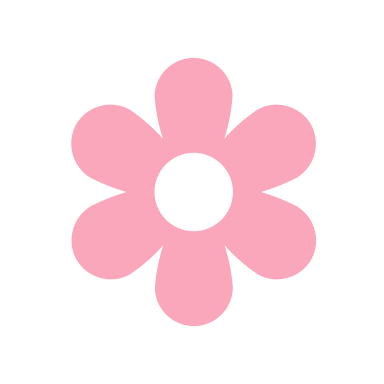 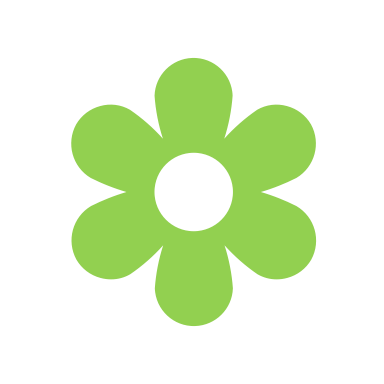 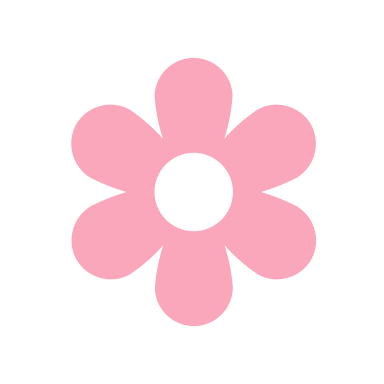 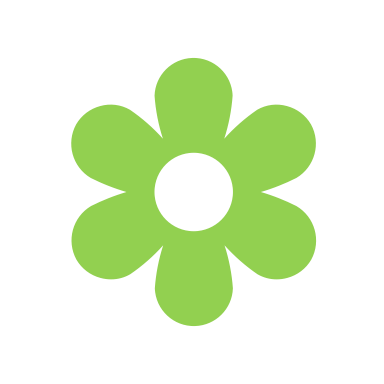 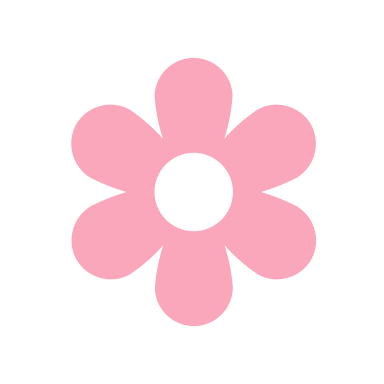 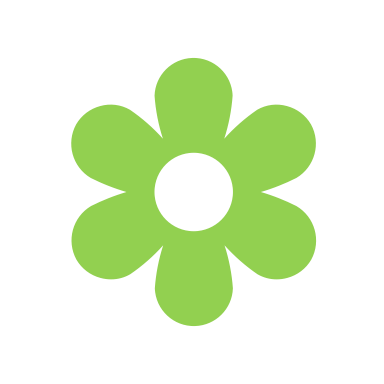 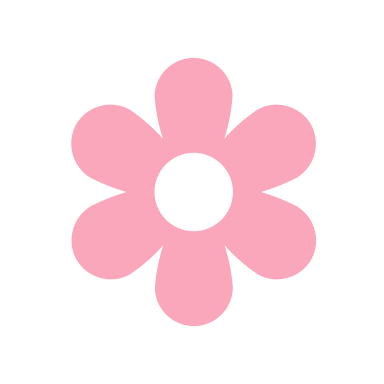 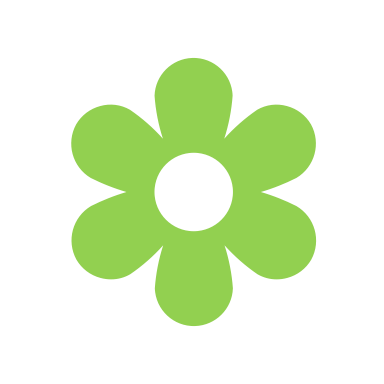 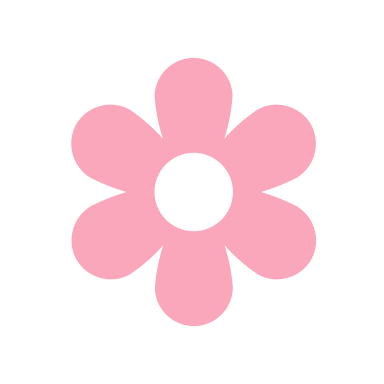 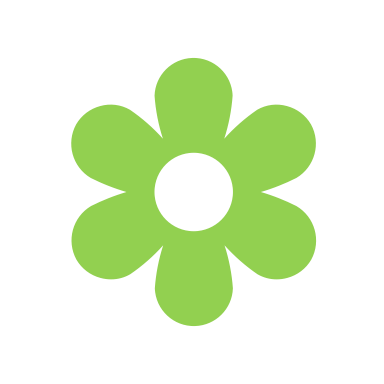 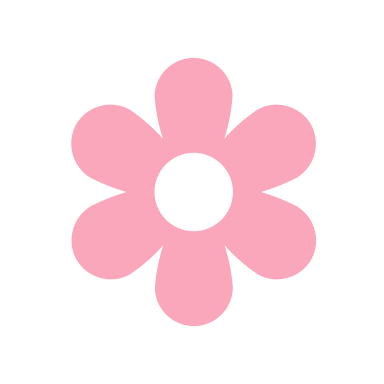 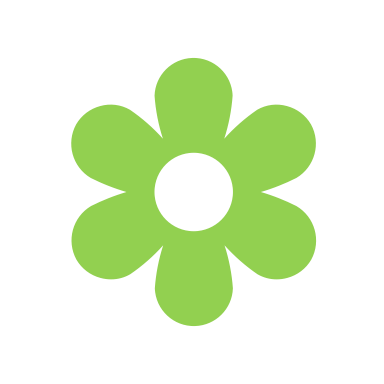 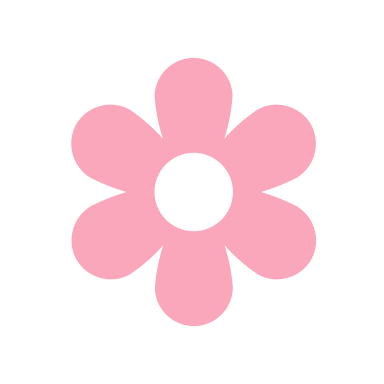 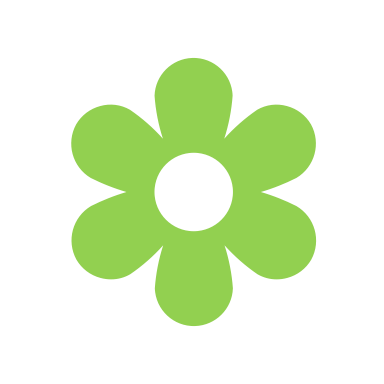 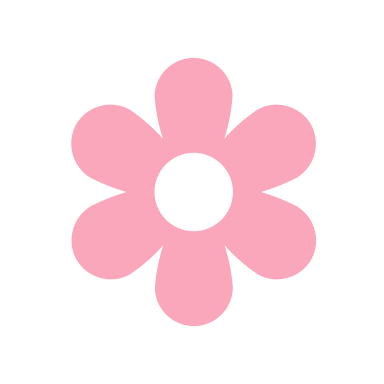 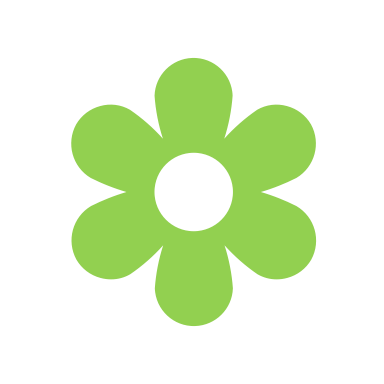 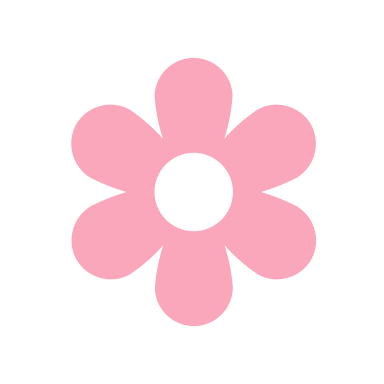 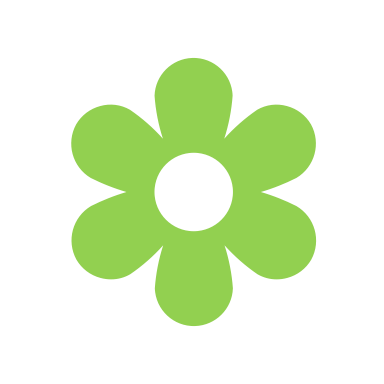 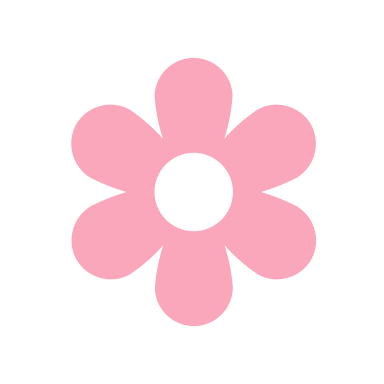 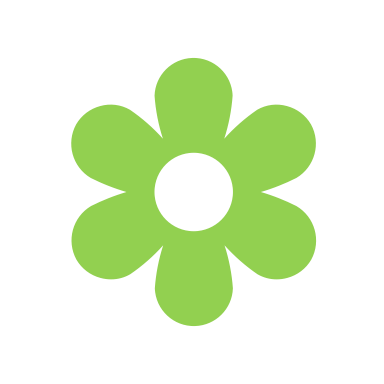 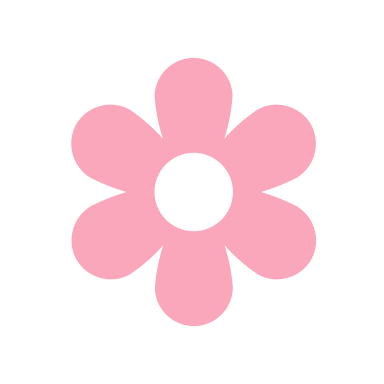 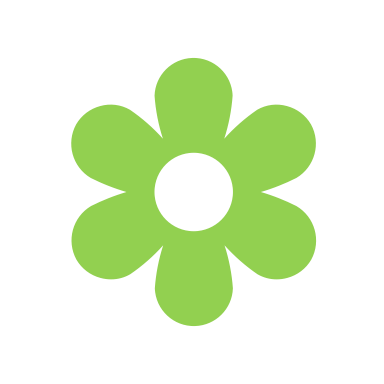 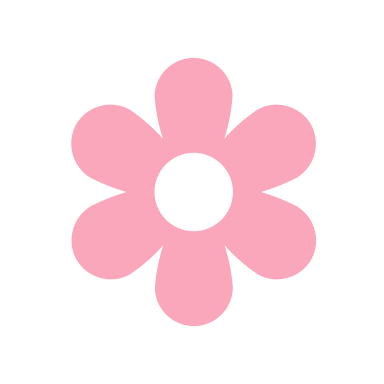 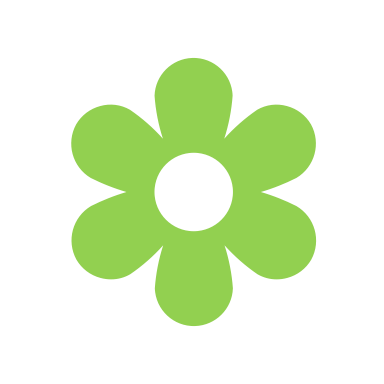 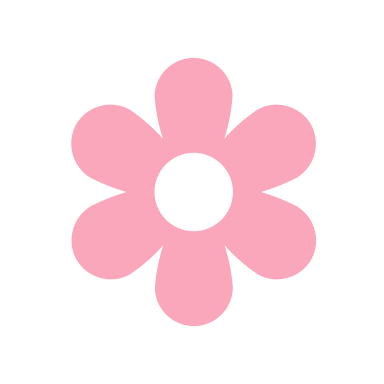 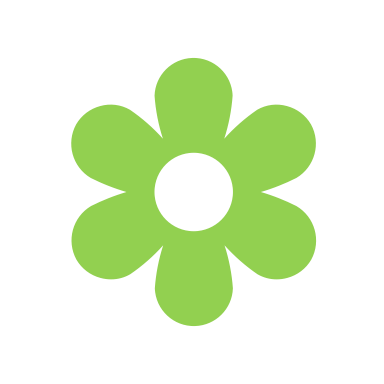 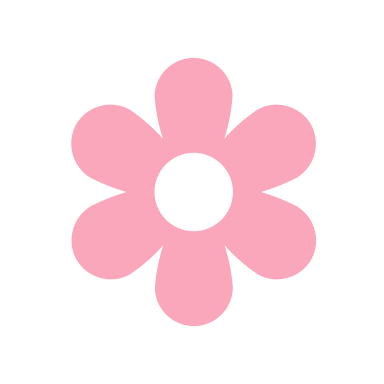 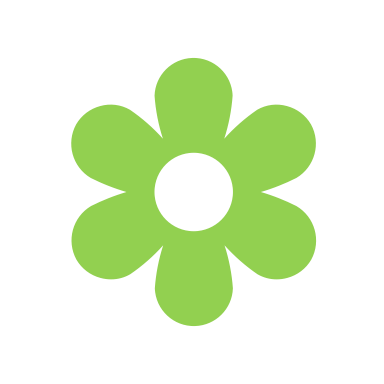 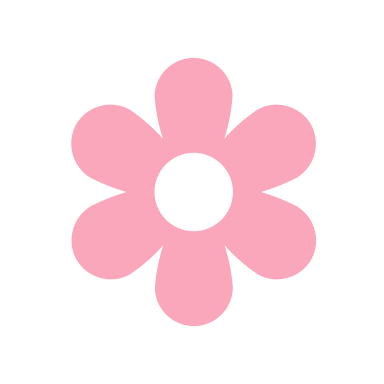 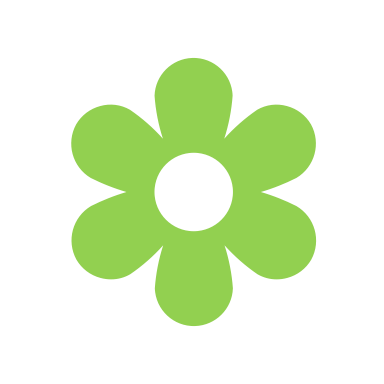 Un joker pour

Des points qui comptent double au prochain jeu des buzzers
Un joker pour

Changer de place pendant une journée
250 pts
40 pts
monpetitbazardeprof.com
Un joker pour

Choisir sa responsabilité de la semaine
Un joker pour

Faire plastifier quelque chose
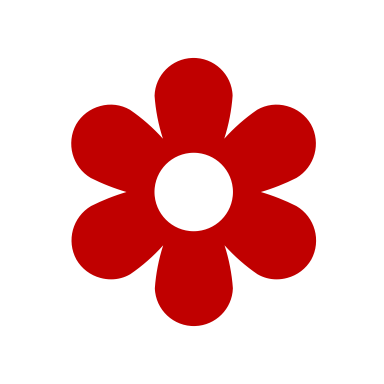 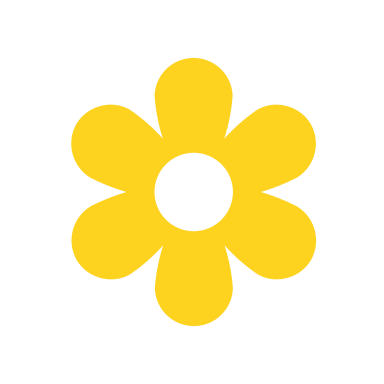 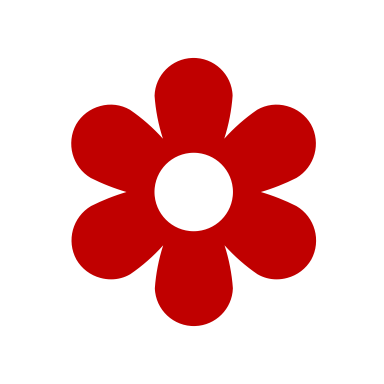 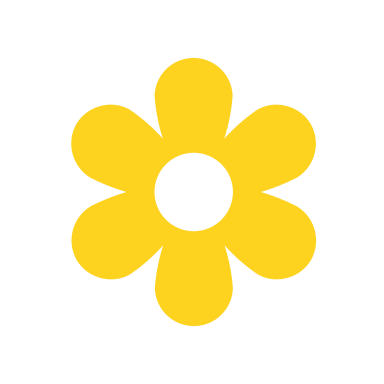 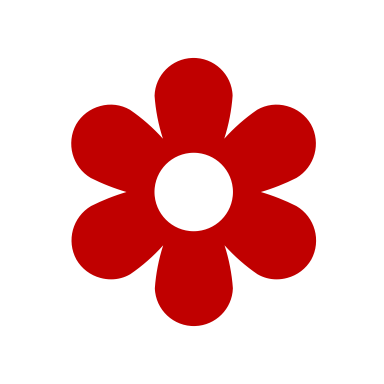 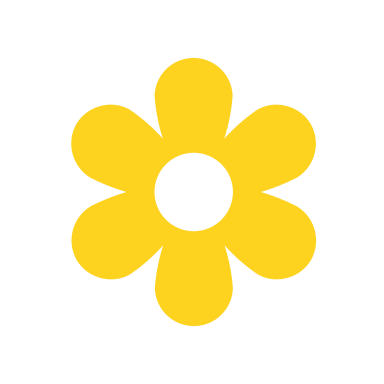 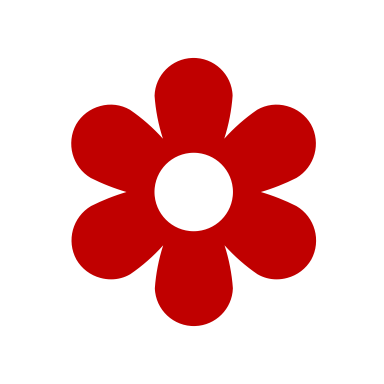 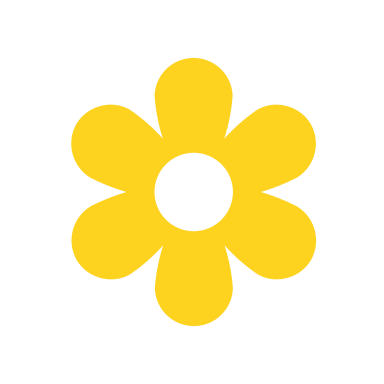 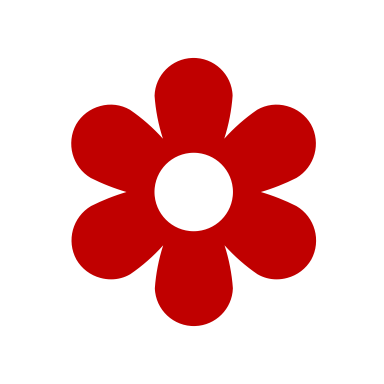 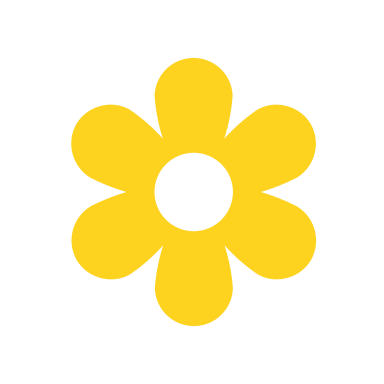 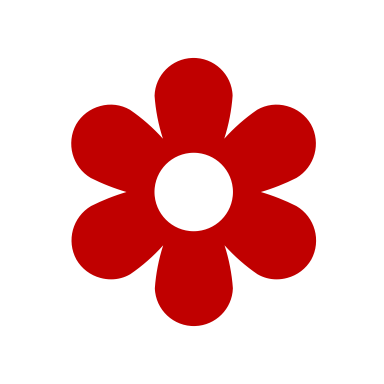 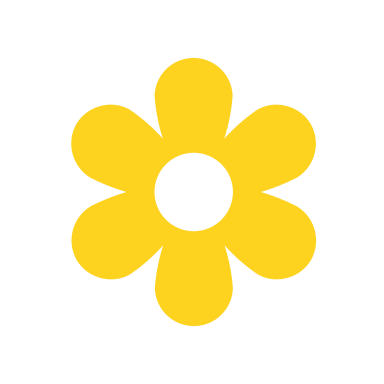 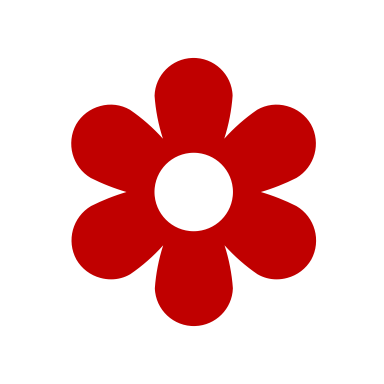 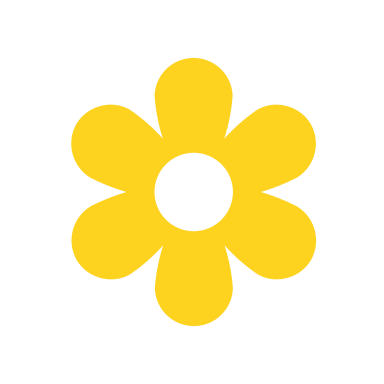 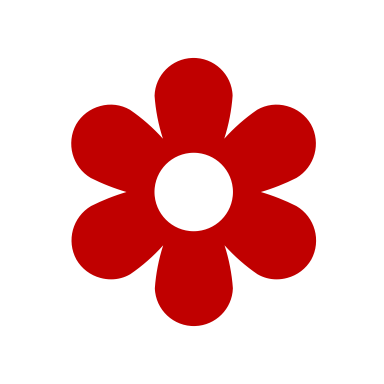 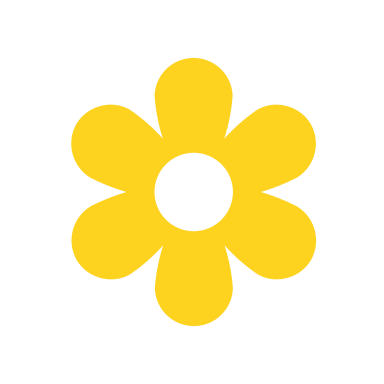 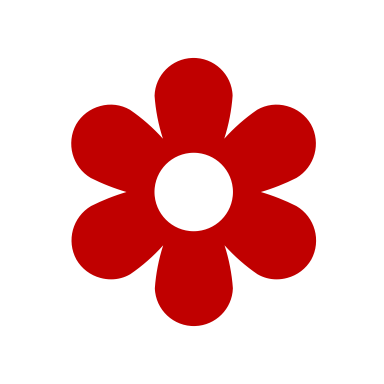 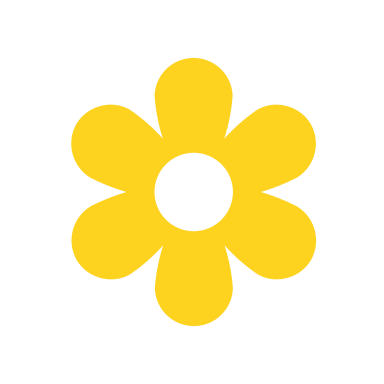 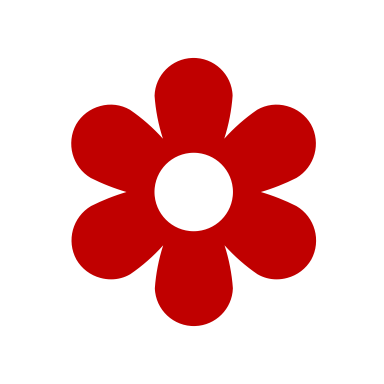 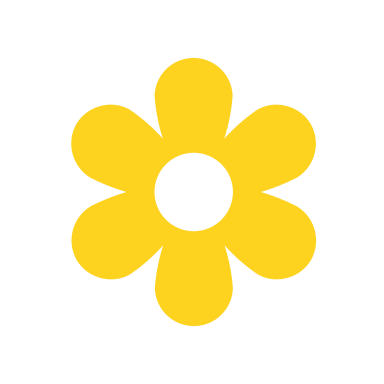 50 pts
30 pts
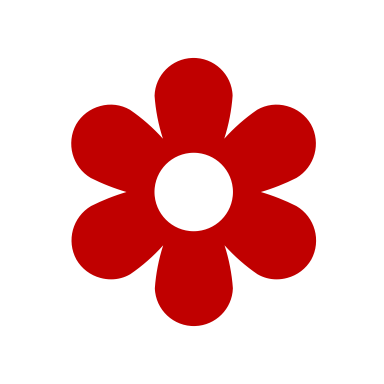 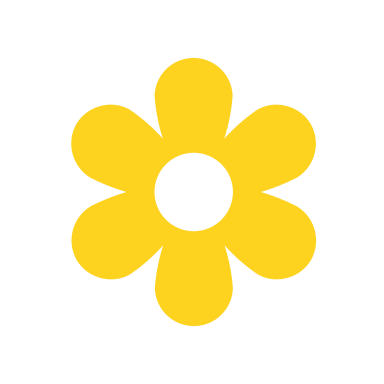 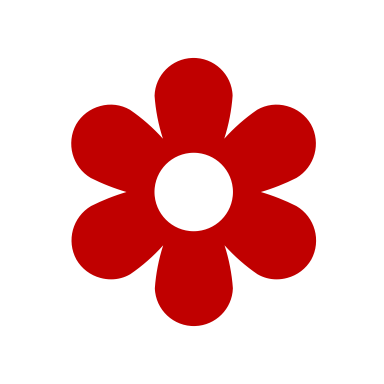 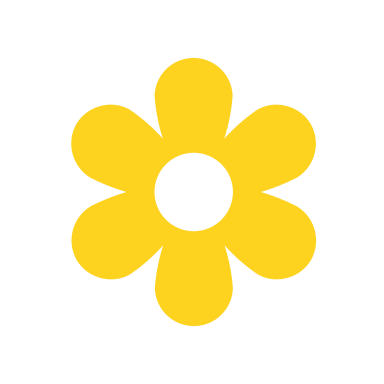 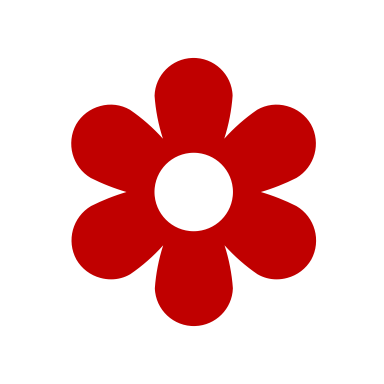 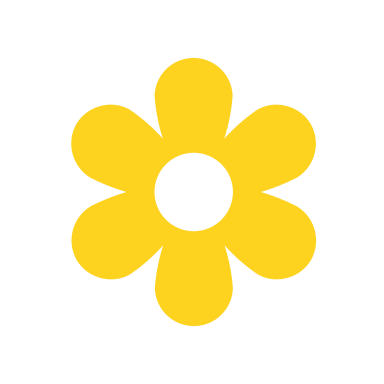 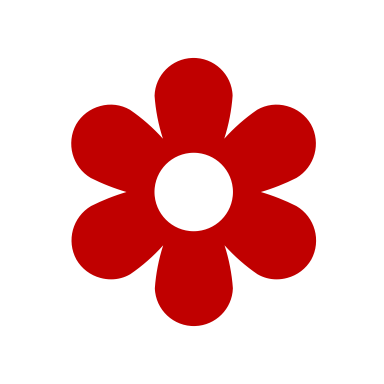 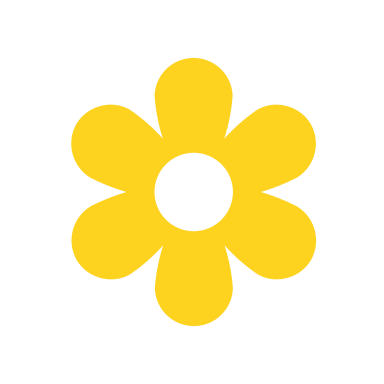 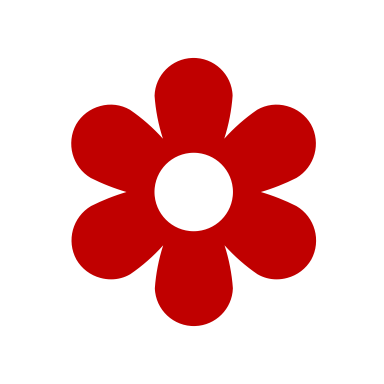 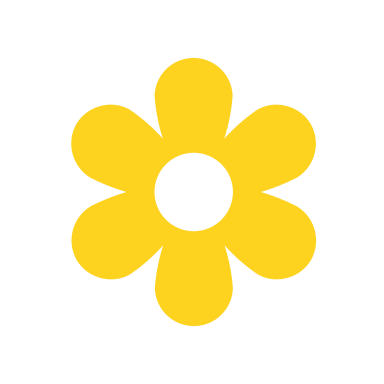 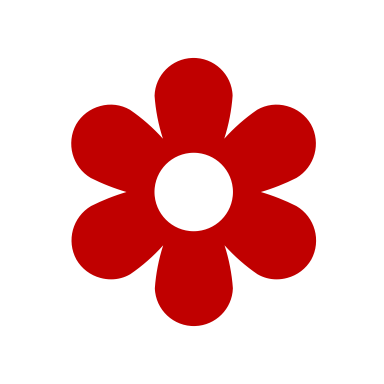 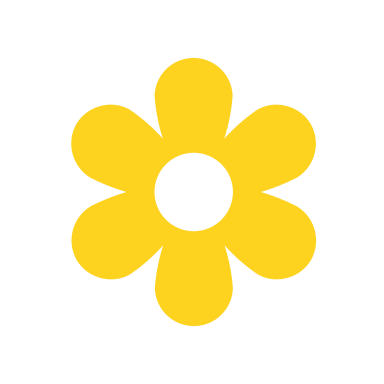 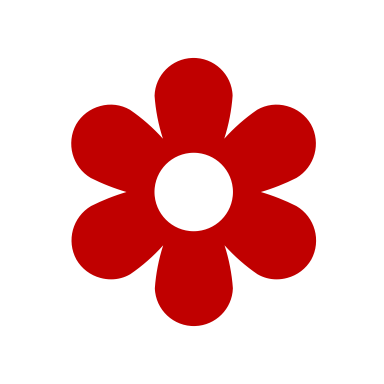 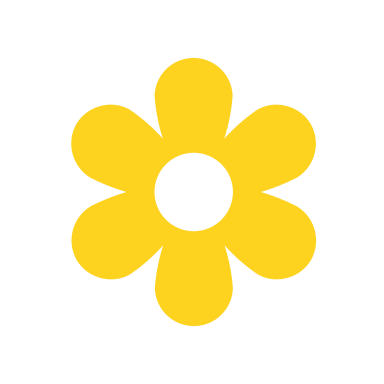 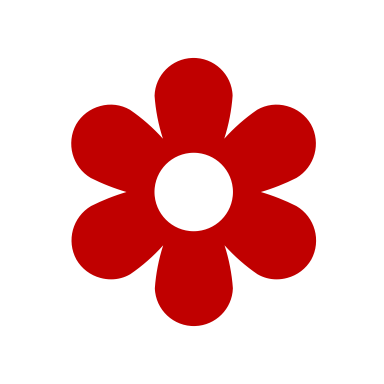 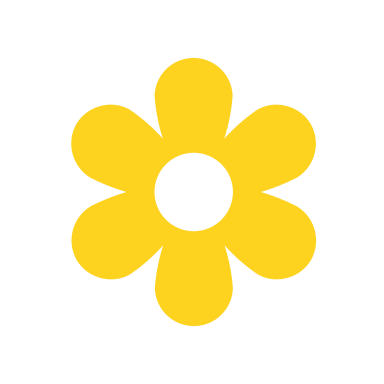 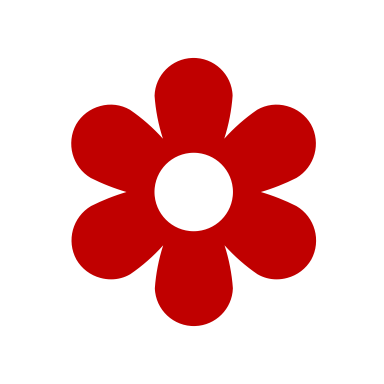 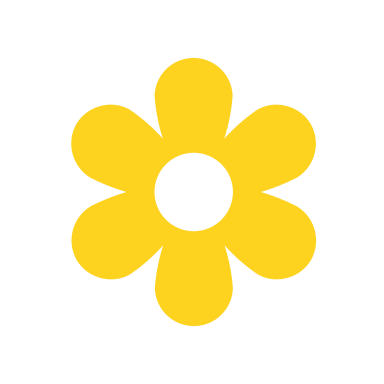 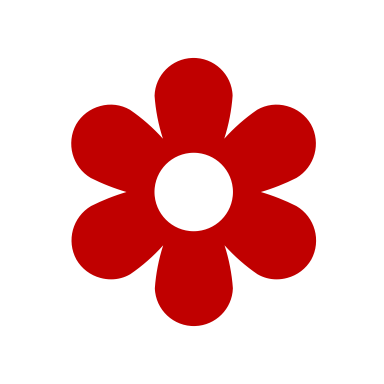 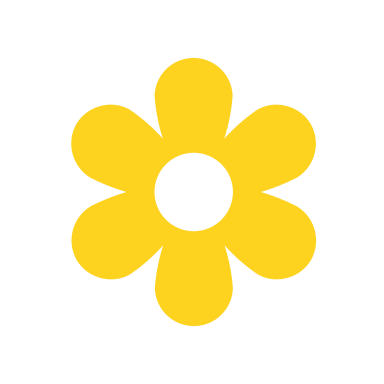 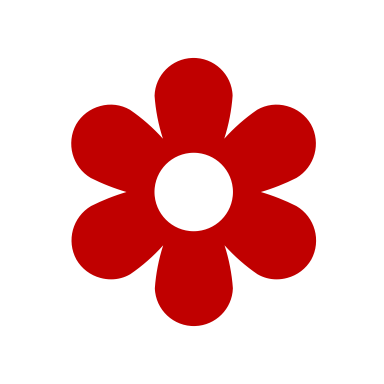 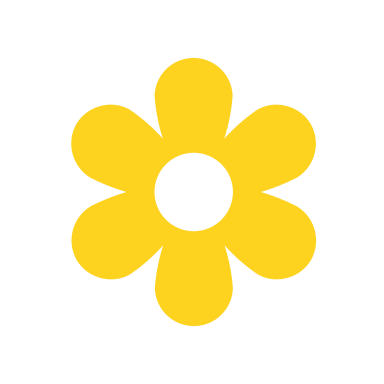 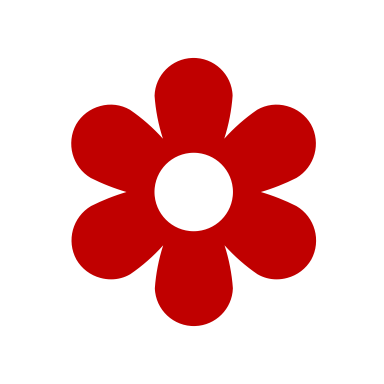 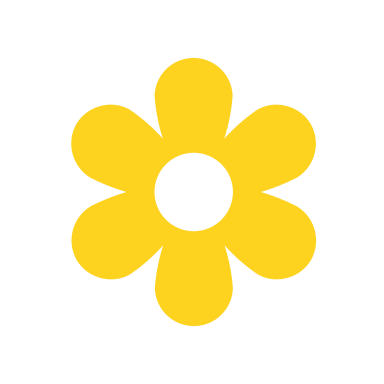 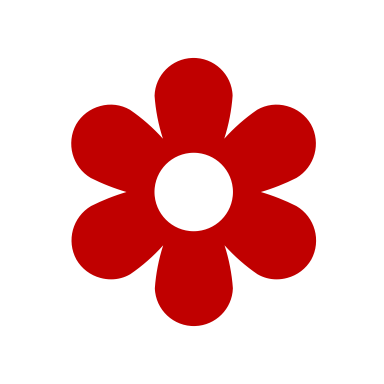 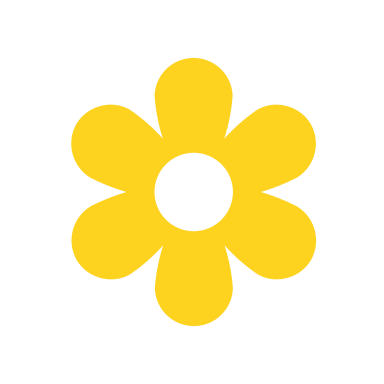 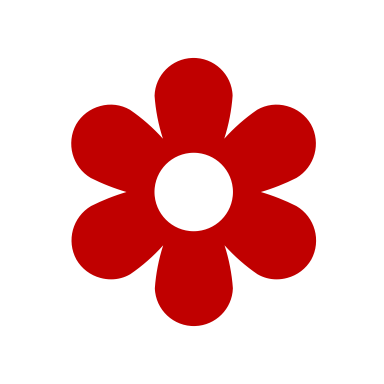 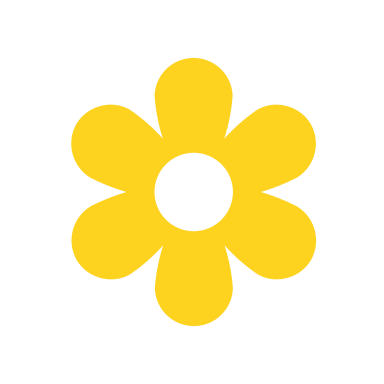 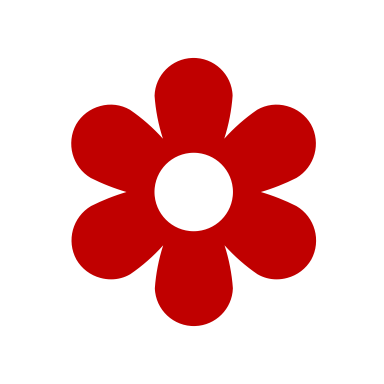 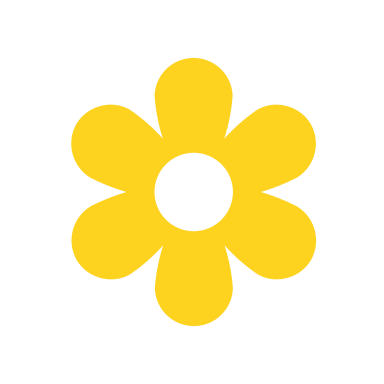 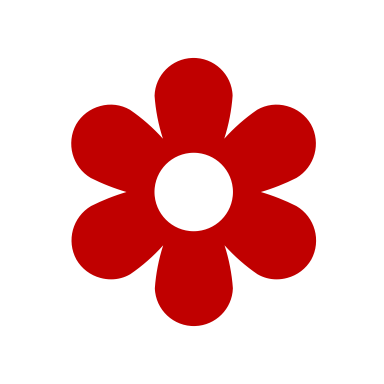 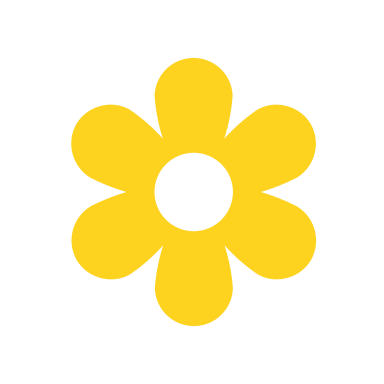 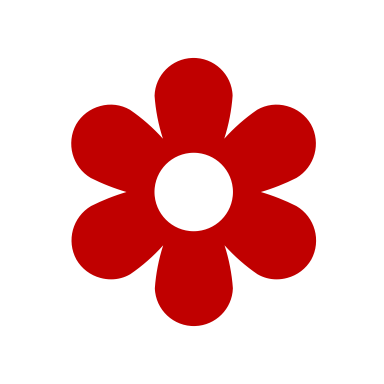 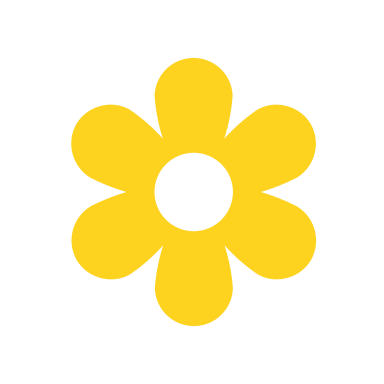 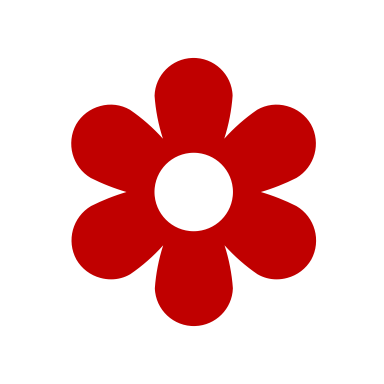 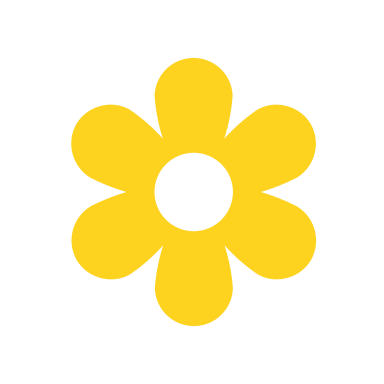 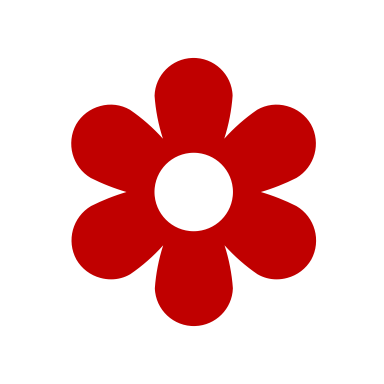 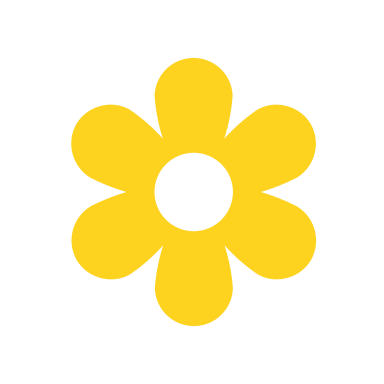 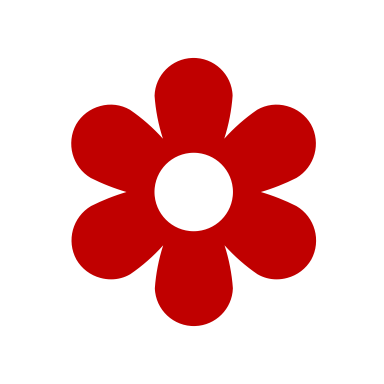 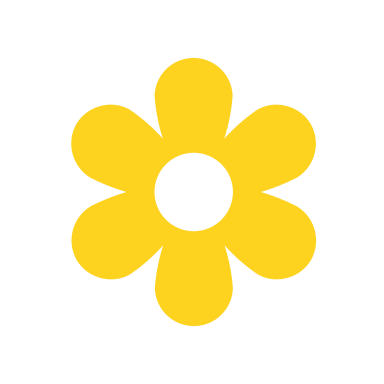 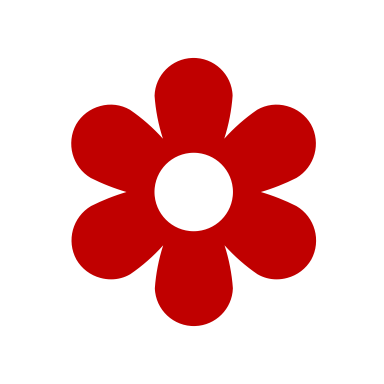 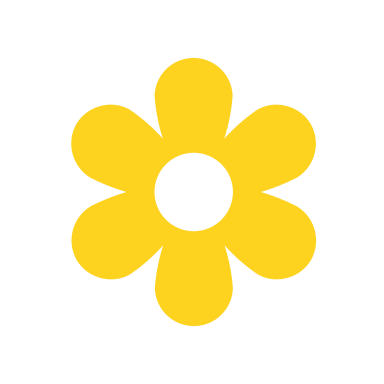 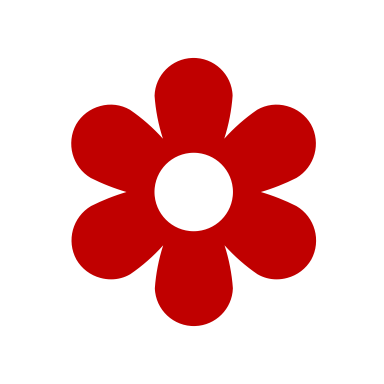 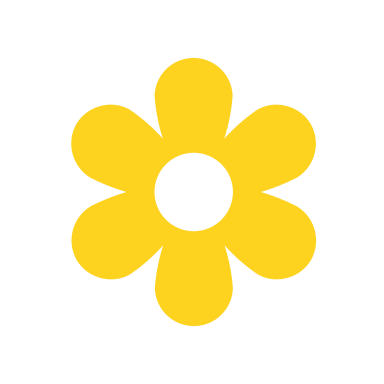 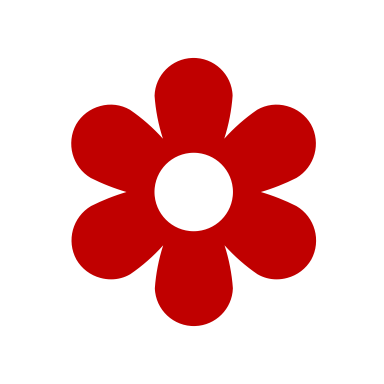 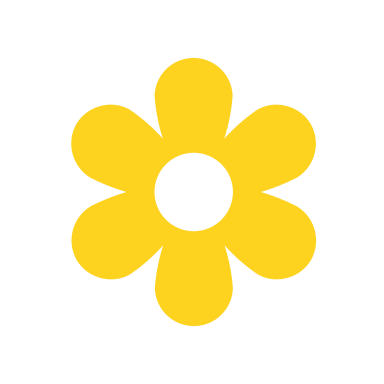 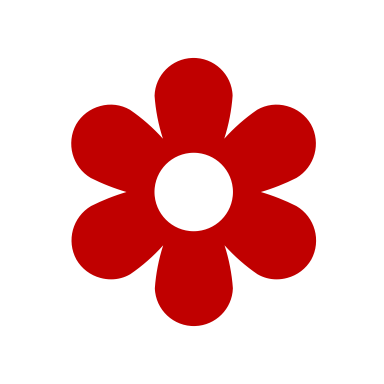 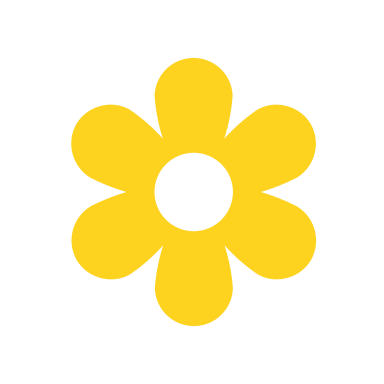 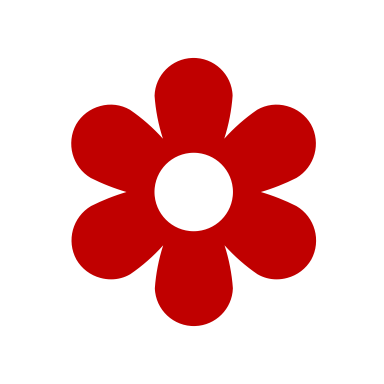 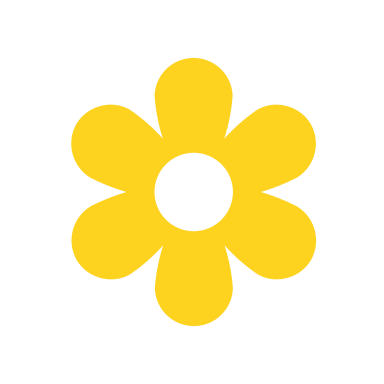 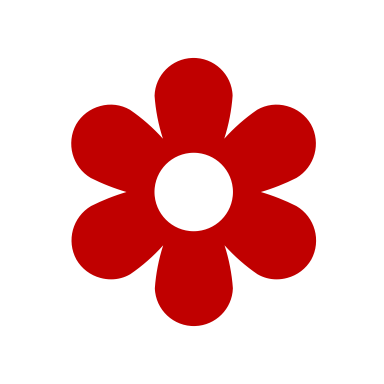 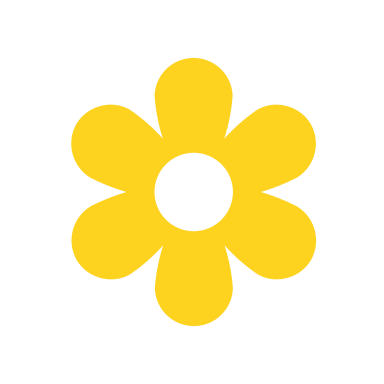 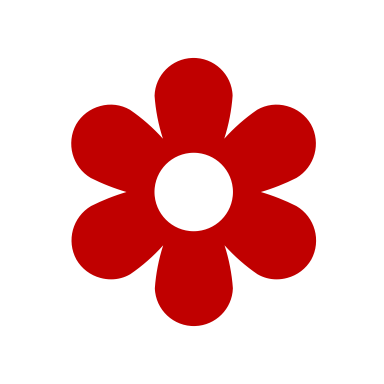 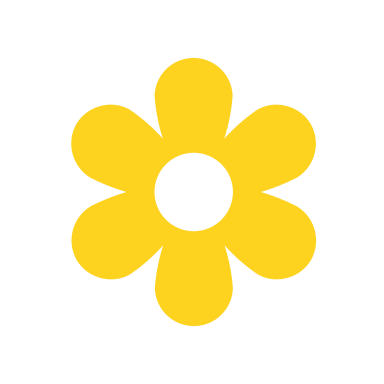 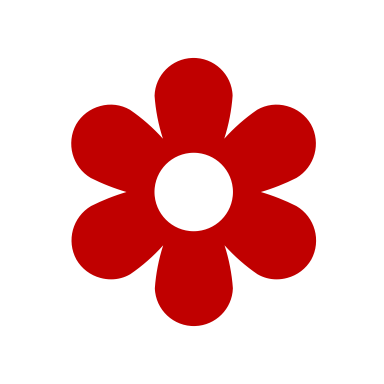 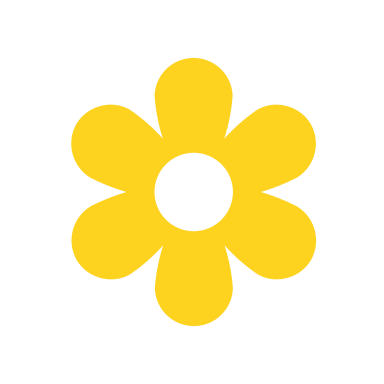 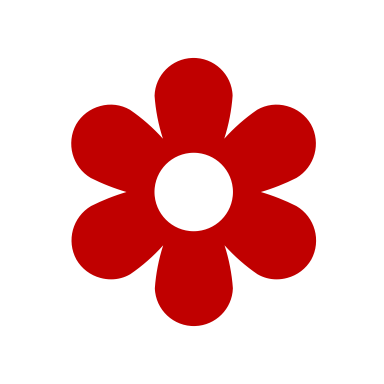 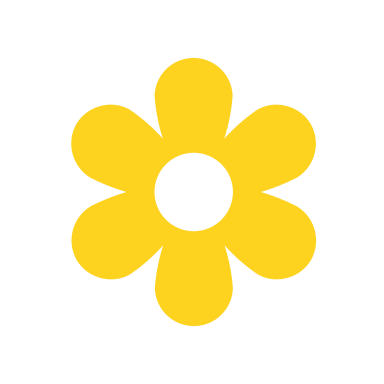 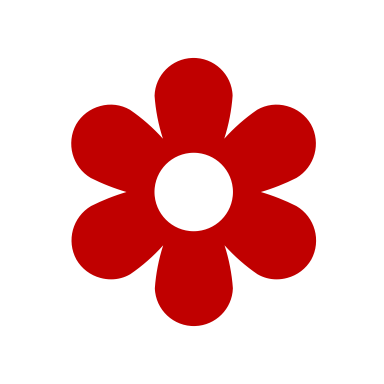 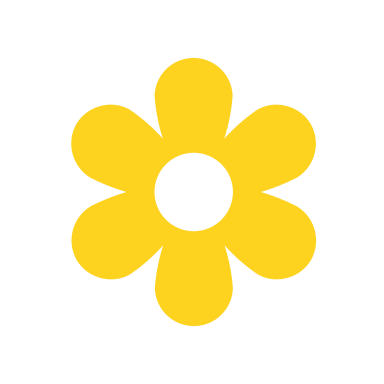 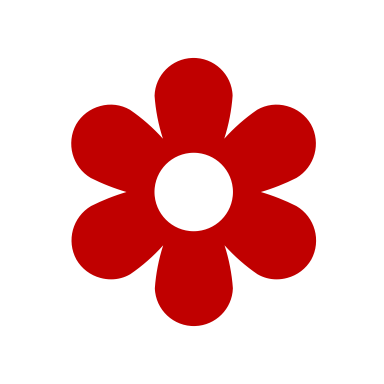 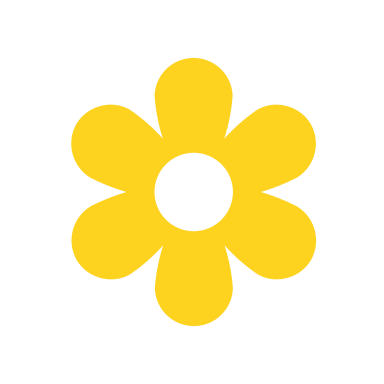 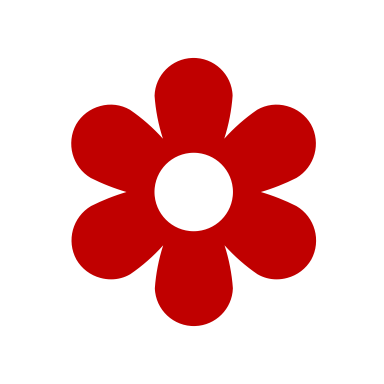 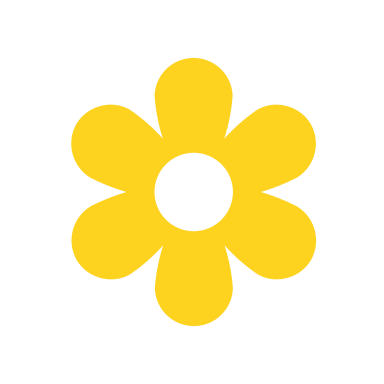 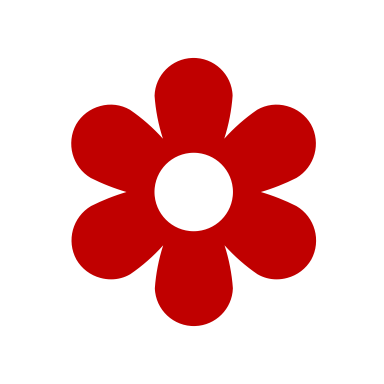 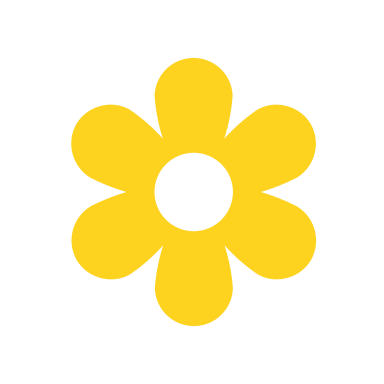 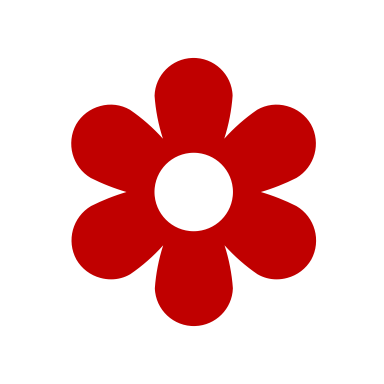 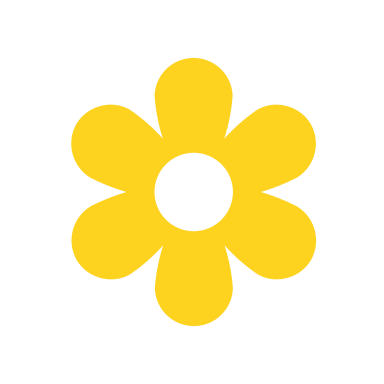 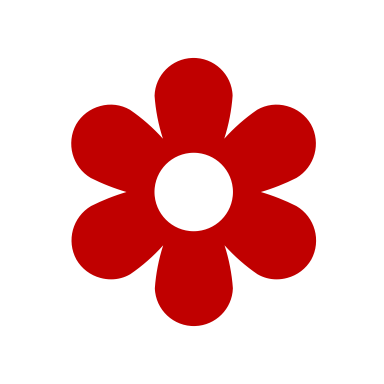 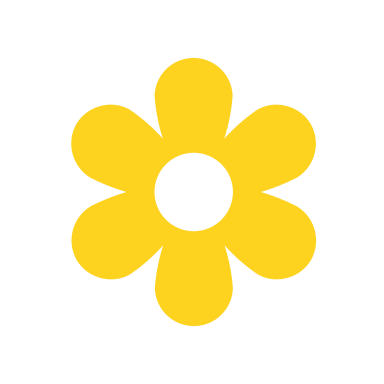 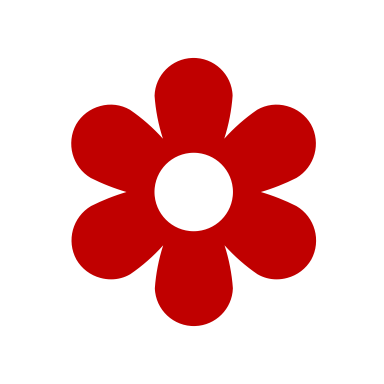 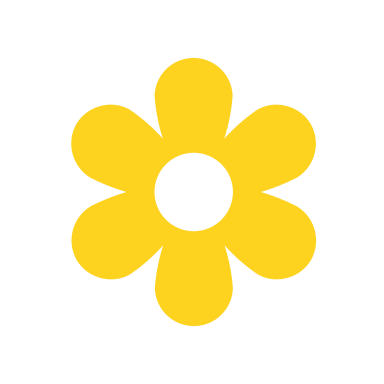 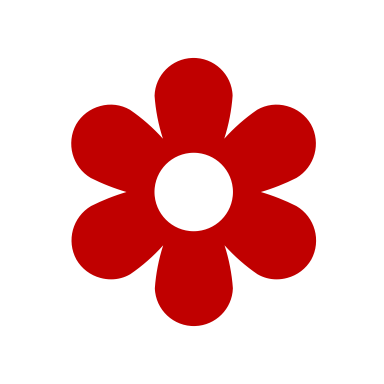 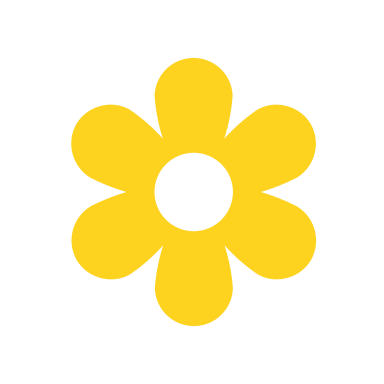 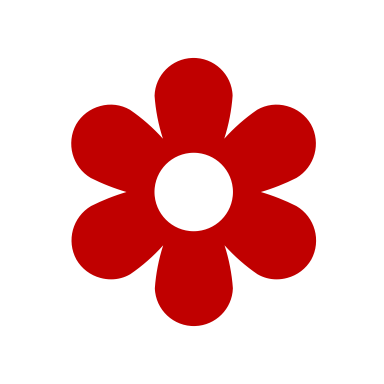 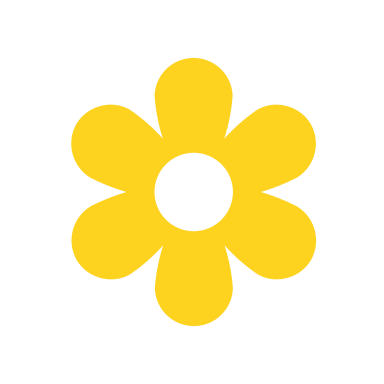 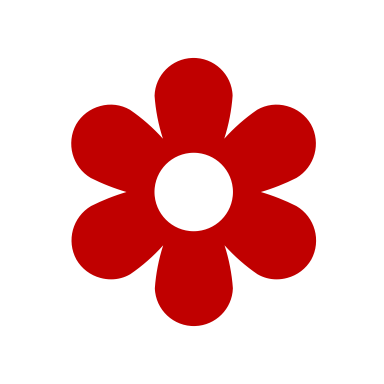 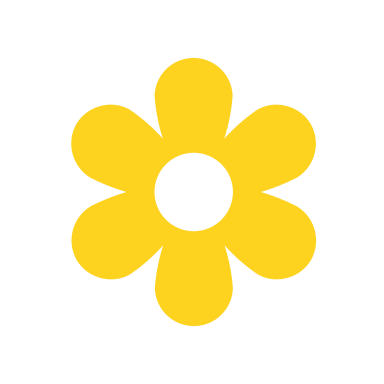 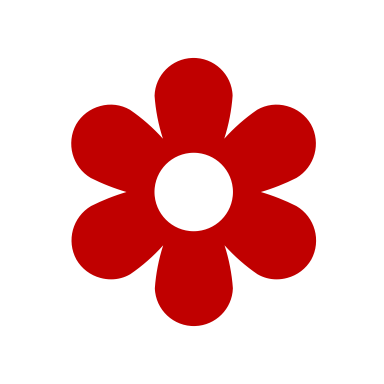 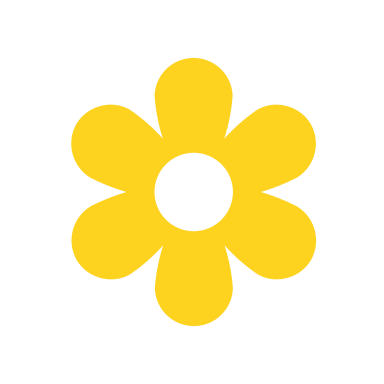 Un joker pour

Avoir un mandala à colorier
Un joker pour

Choisir les équipes en EPS
20 pts
40 pts
monpetitbazardeprof.com
Un joker pour

Faire écrire ses devoirs par la maitresse
Un joker pour

Passer un test de la ceinture supérieure
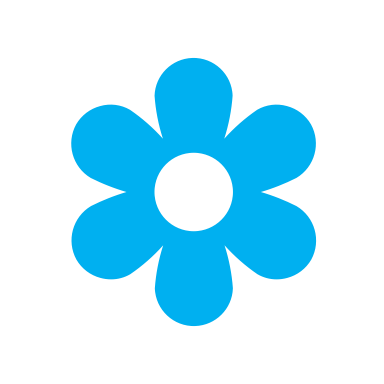 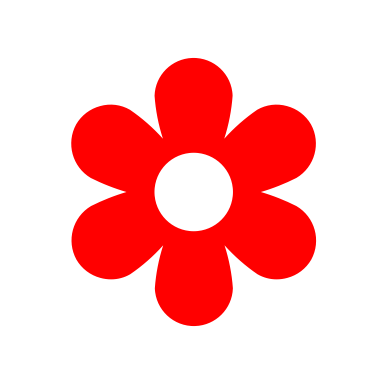 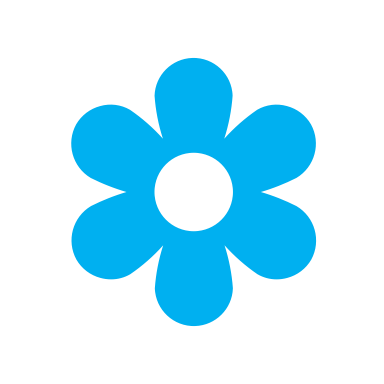 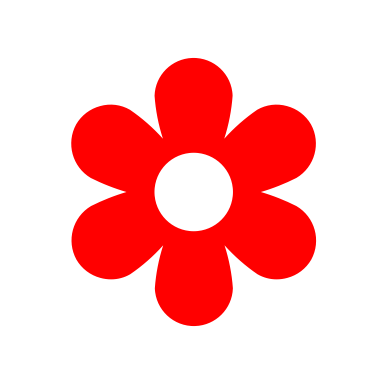 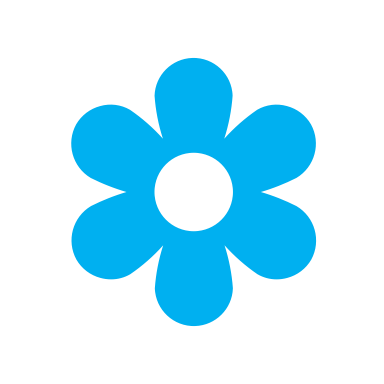 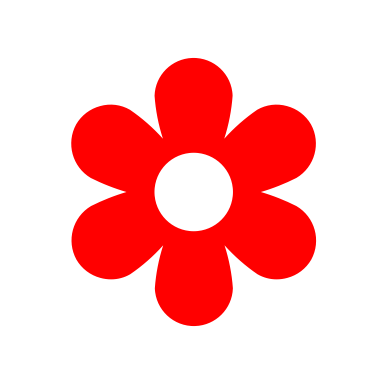 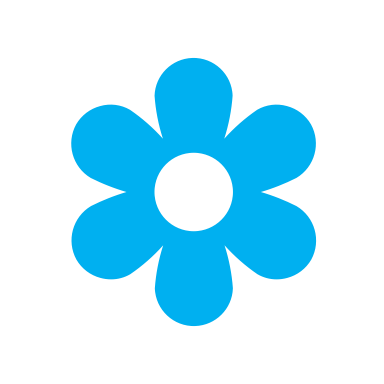 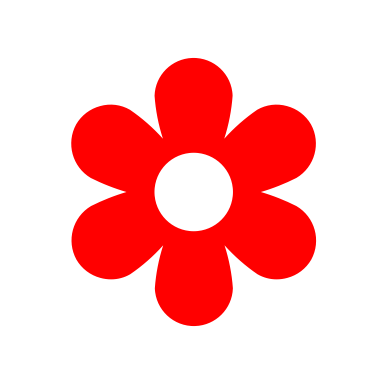 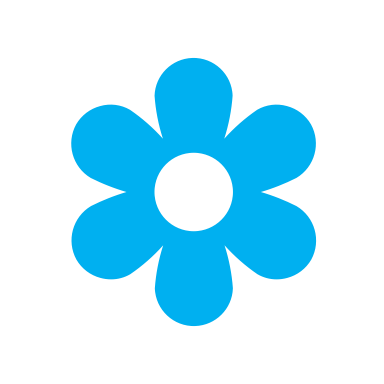 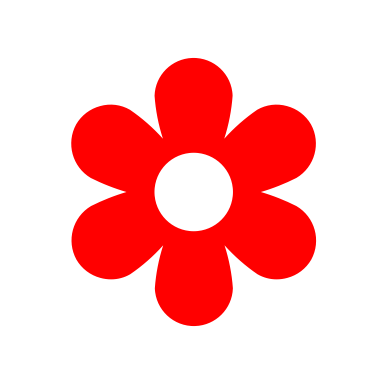 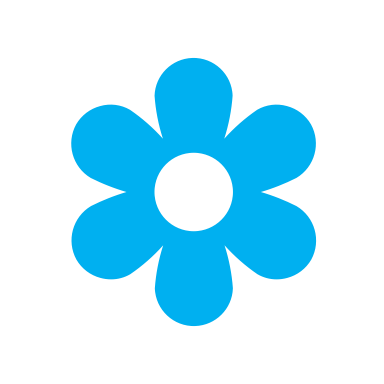 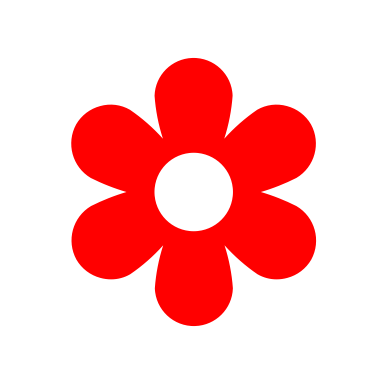 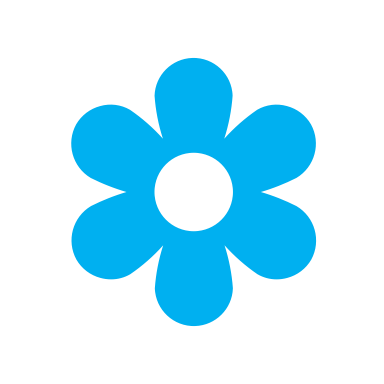 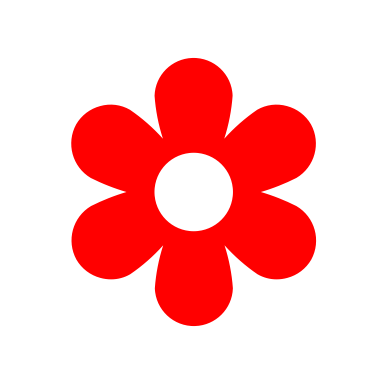 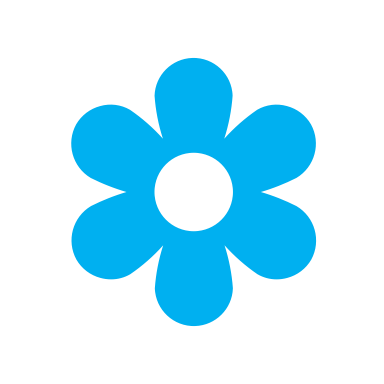 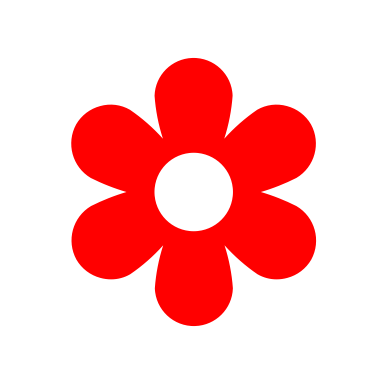 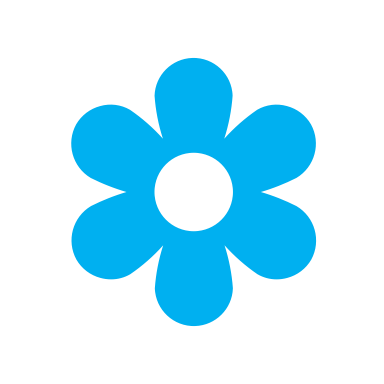 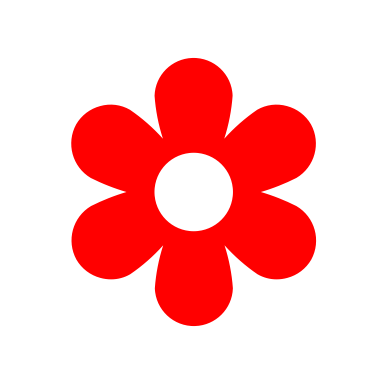 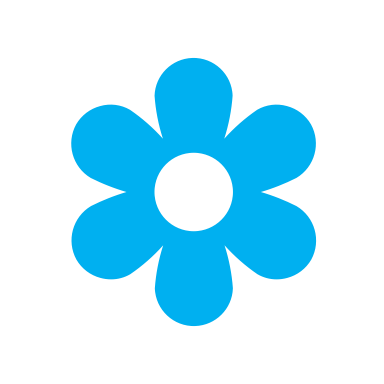 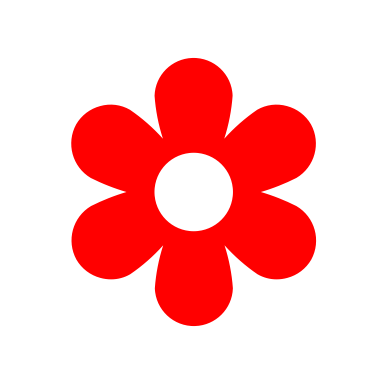 40 pts
70 pts
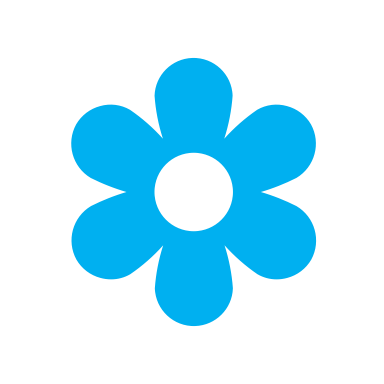 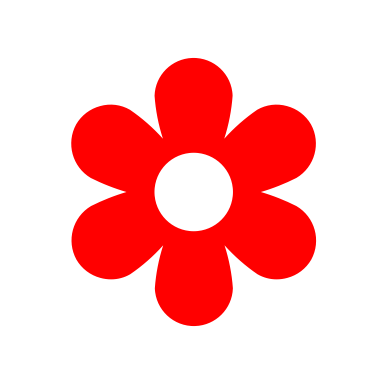 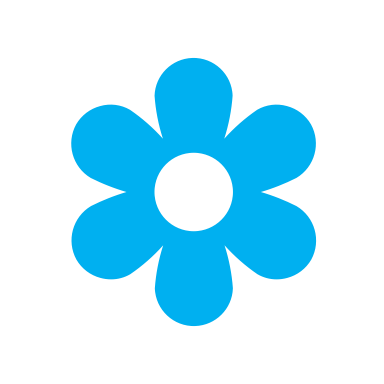 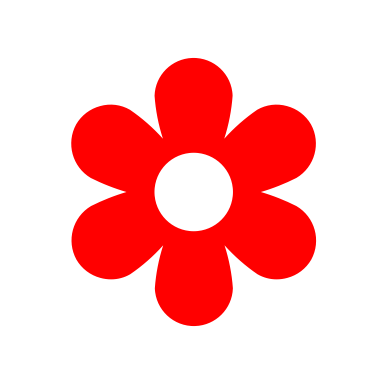 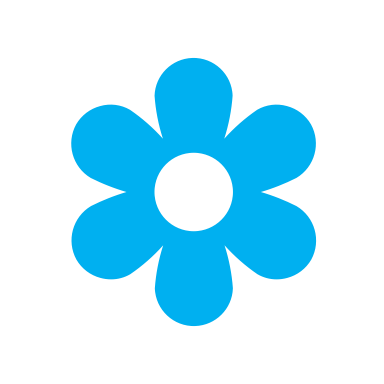 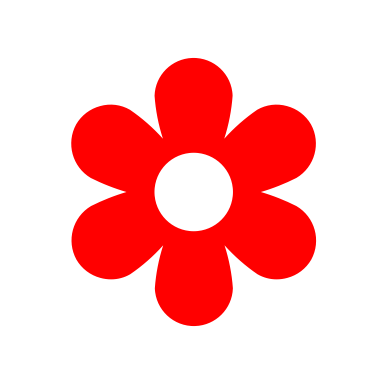 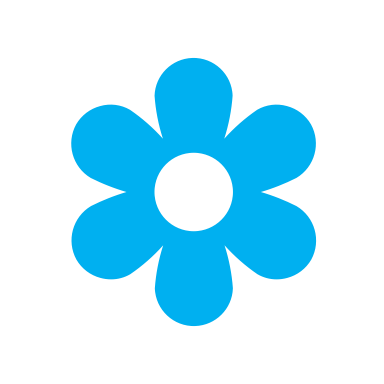 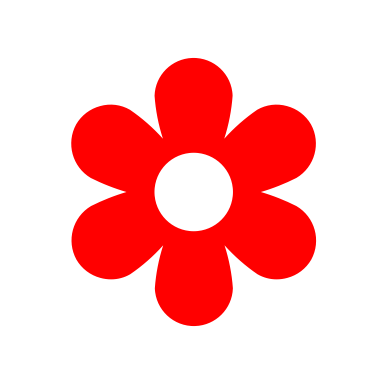 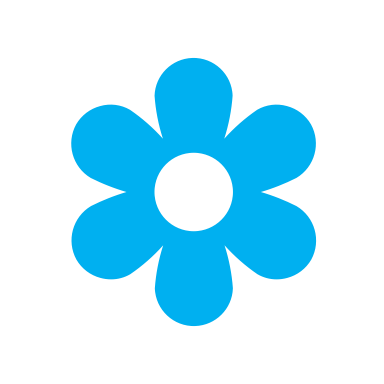 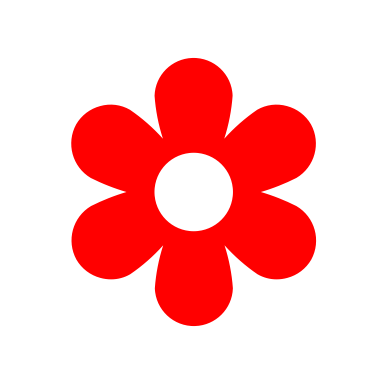 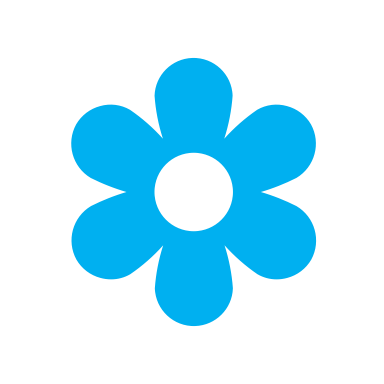 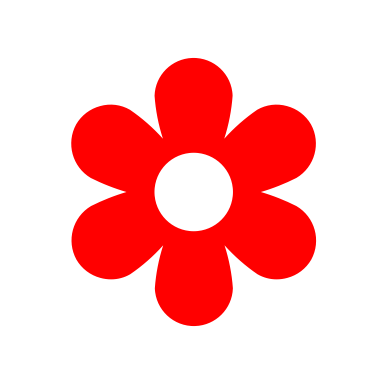 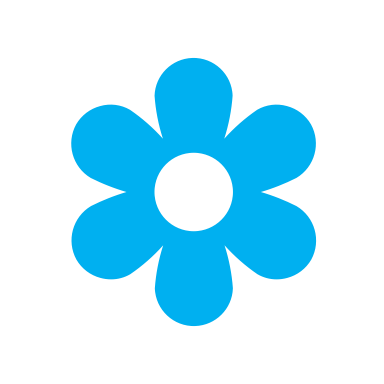 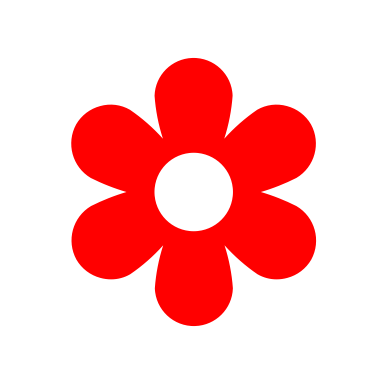 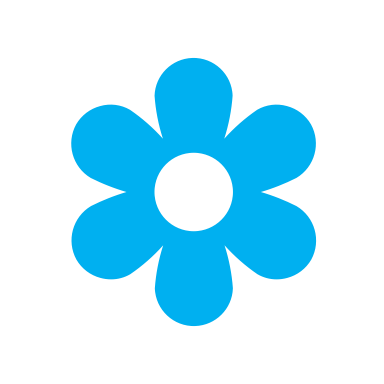 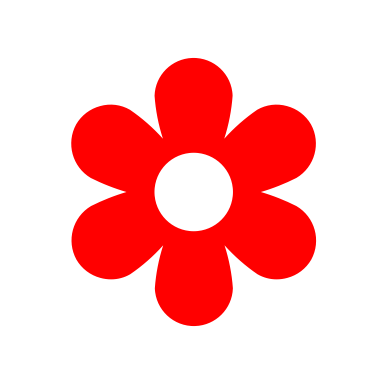 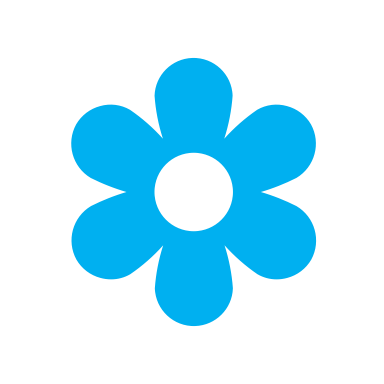 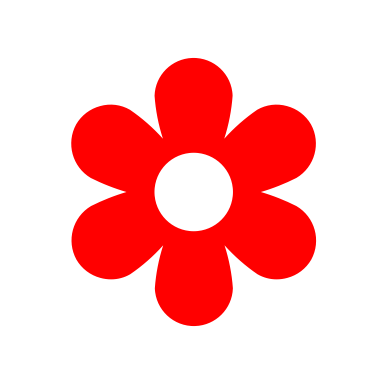 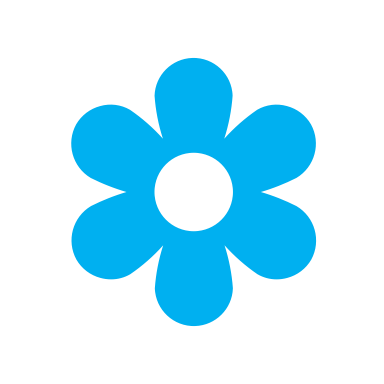 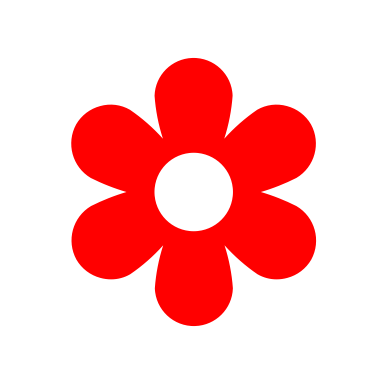 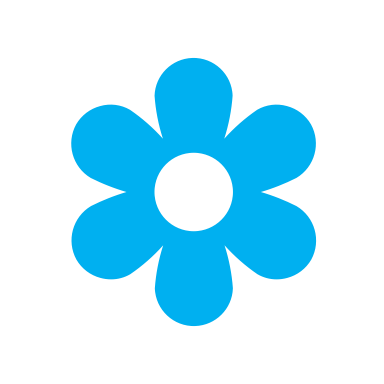 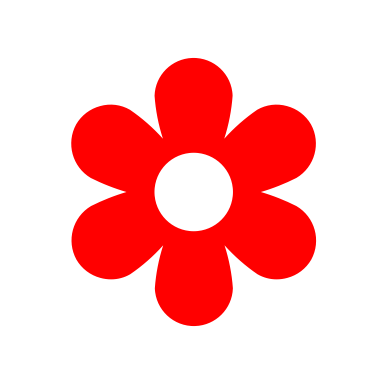 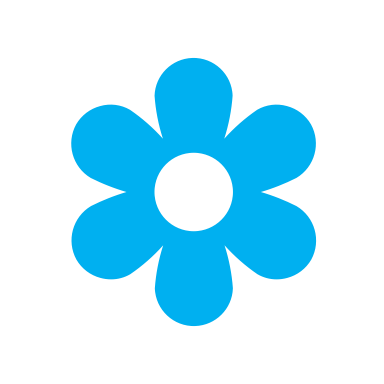 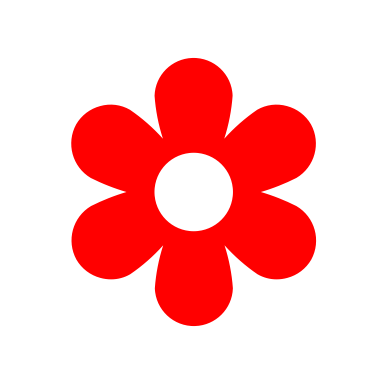 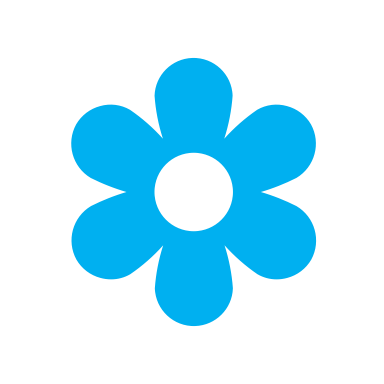 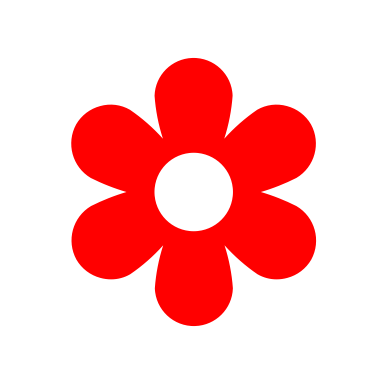 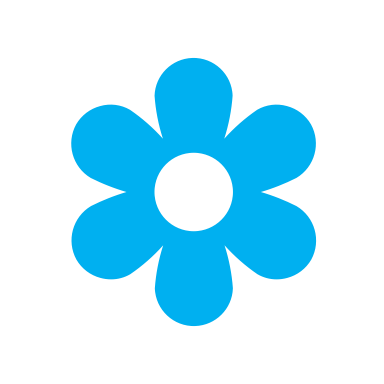 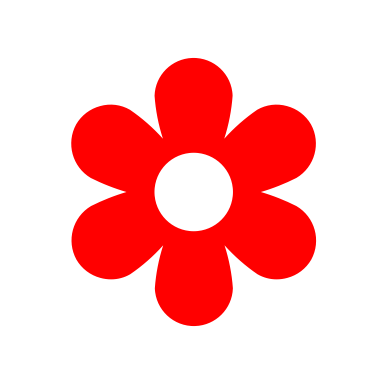 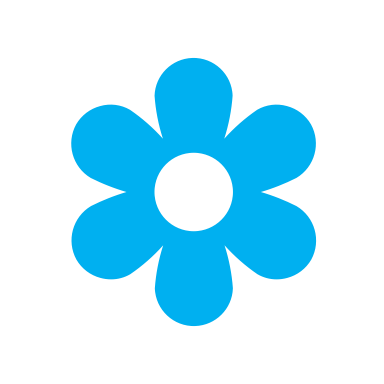 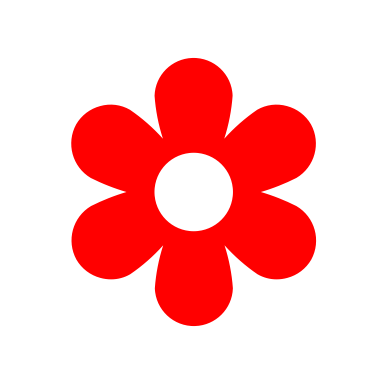 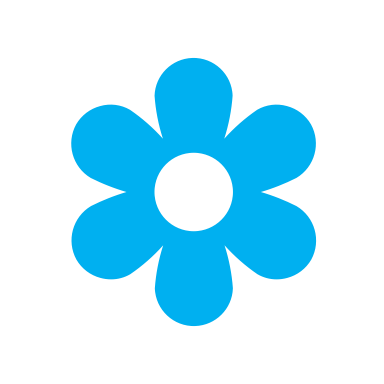 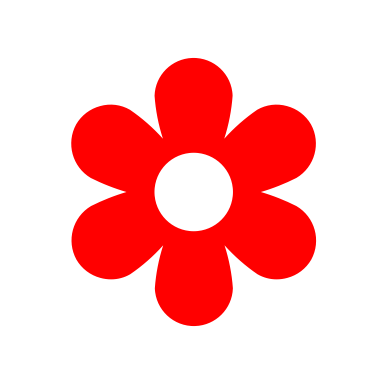 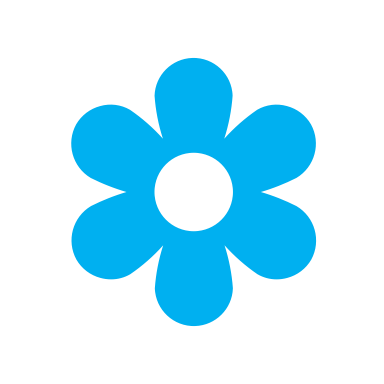 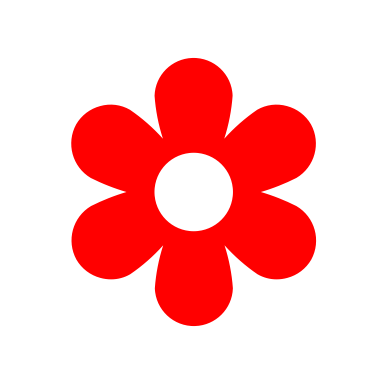 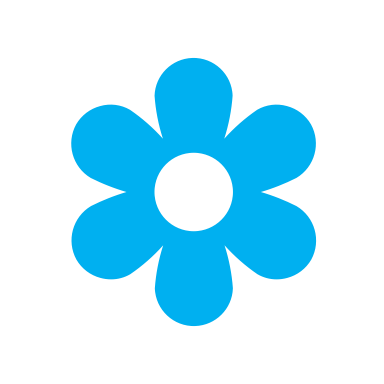 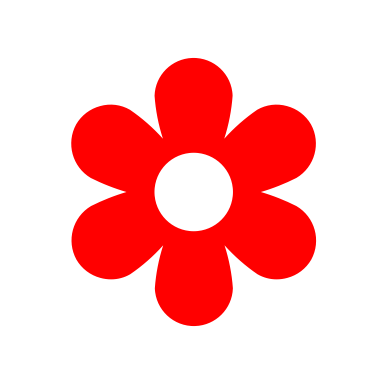 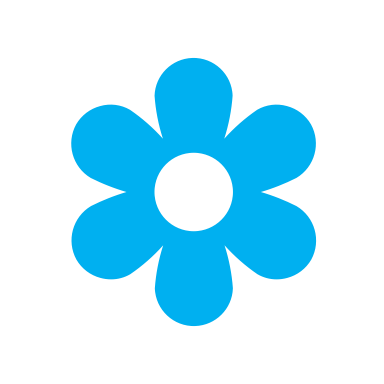 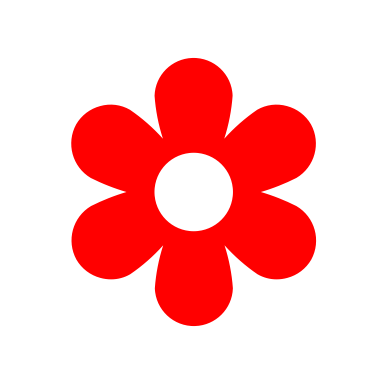 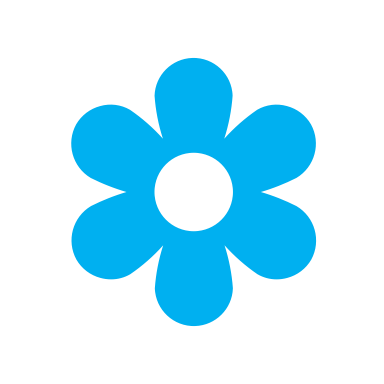 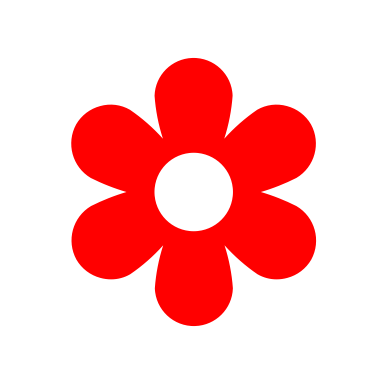 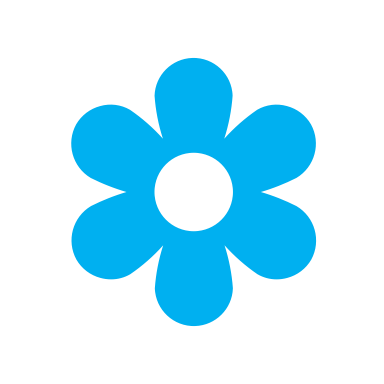 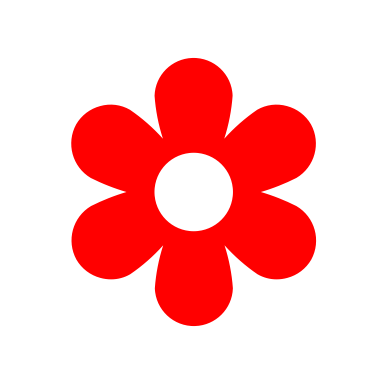 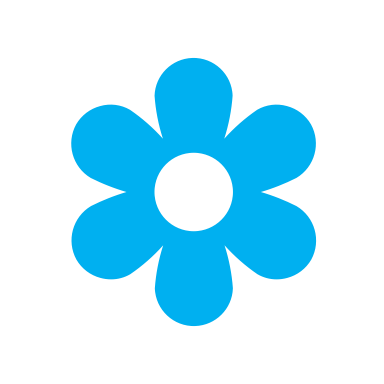 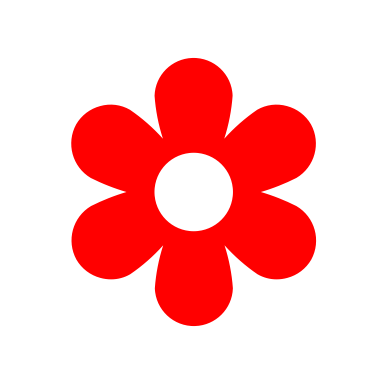 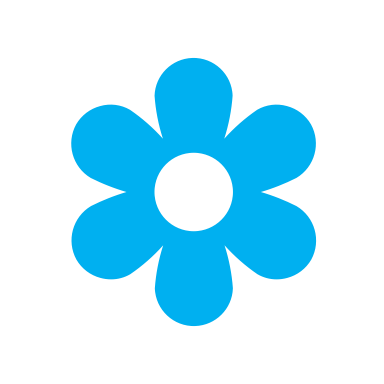 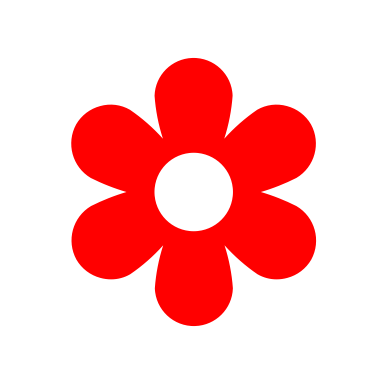 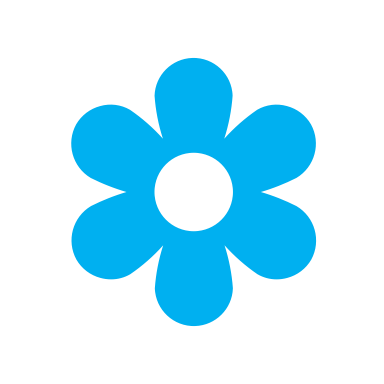 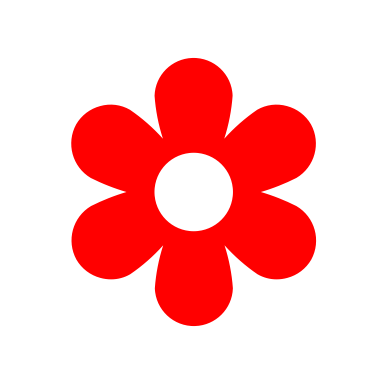 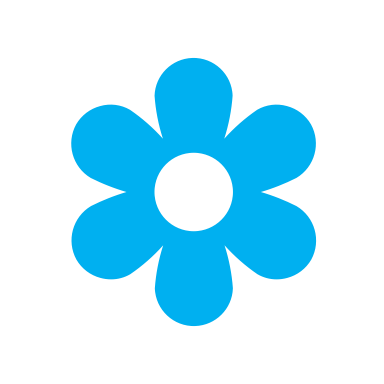 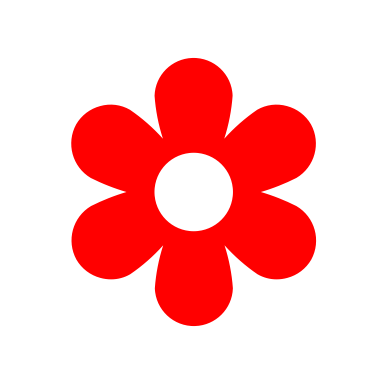 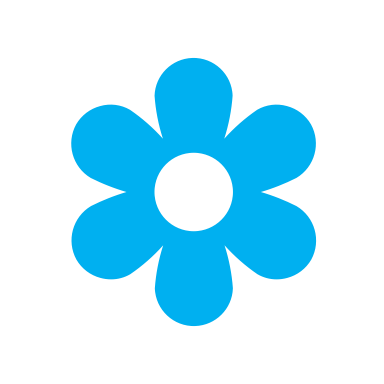 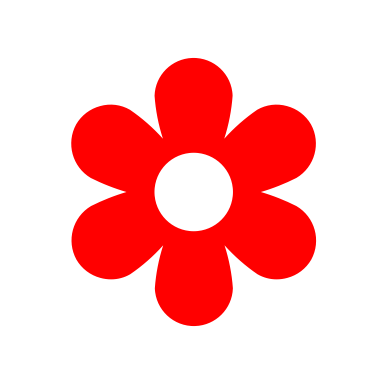 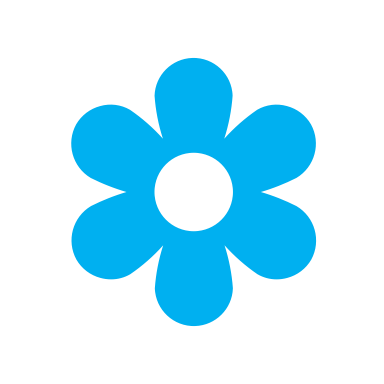 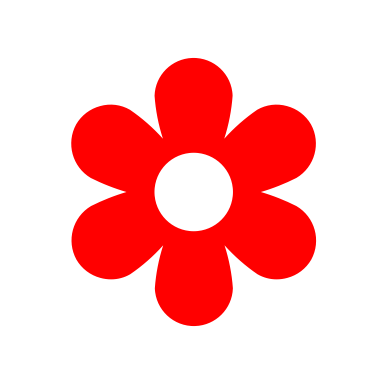 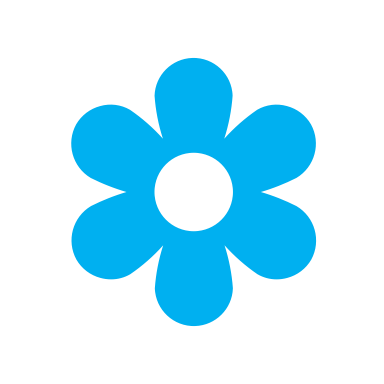 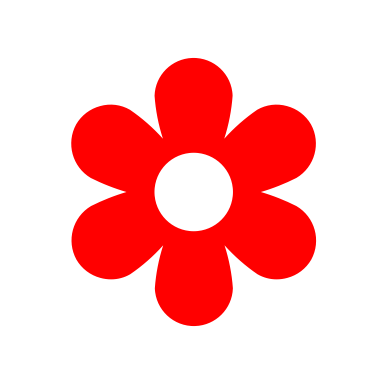 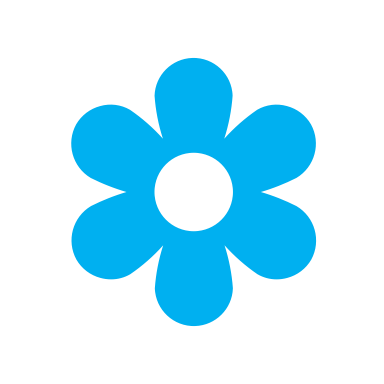 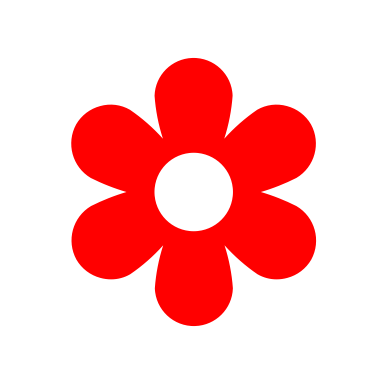 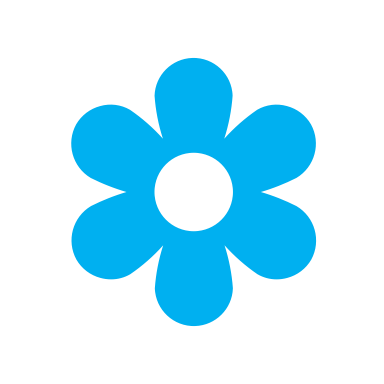 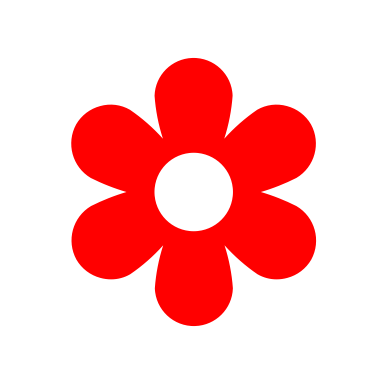 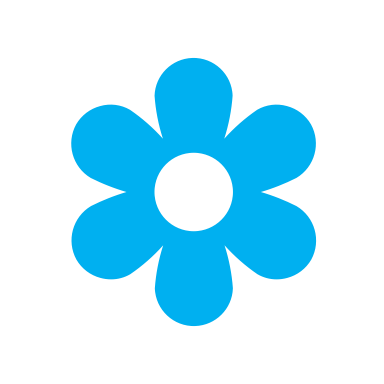 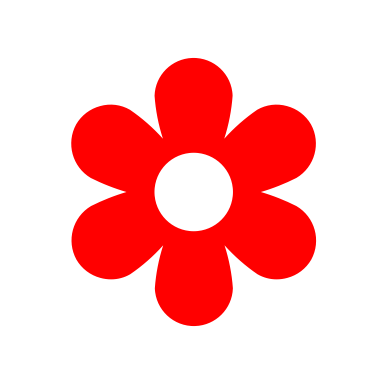 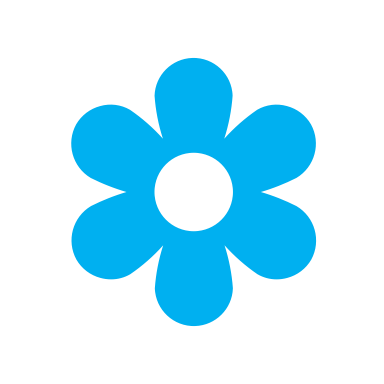 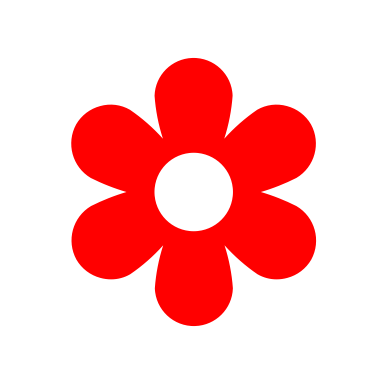 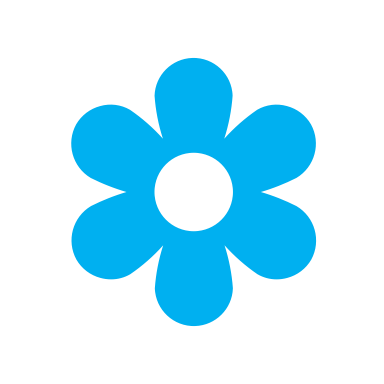 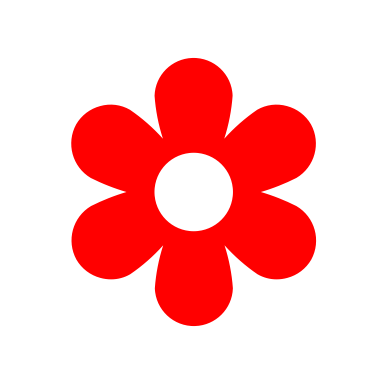 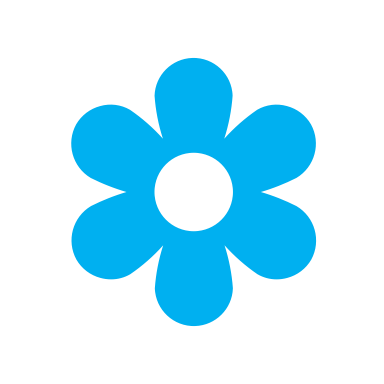 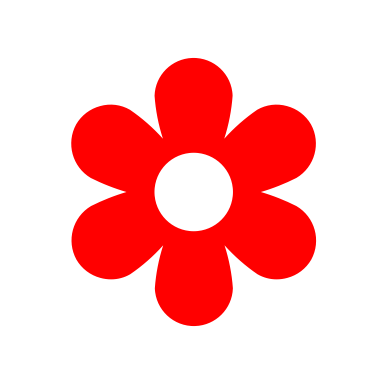 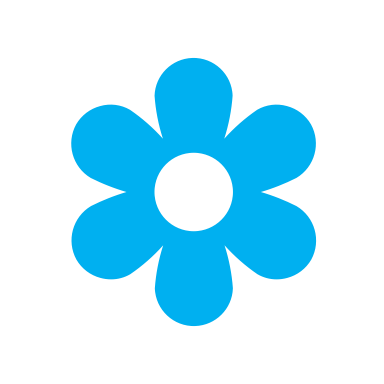 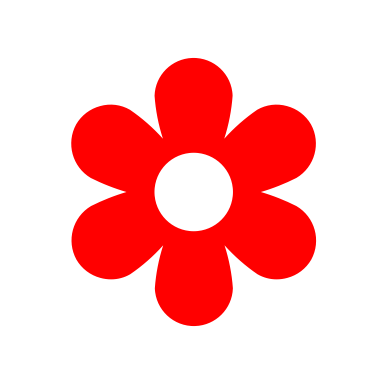 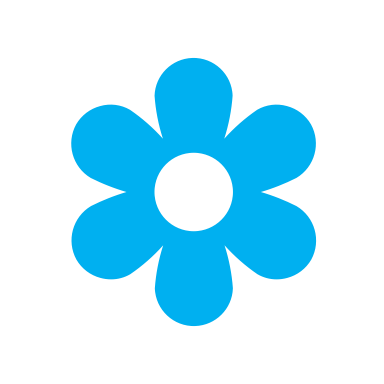 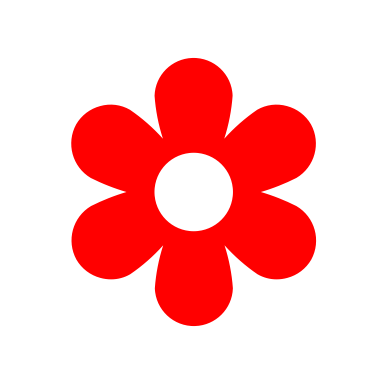 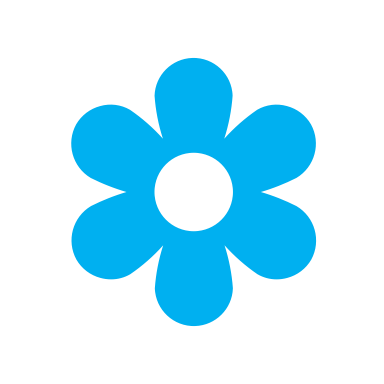 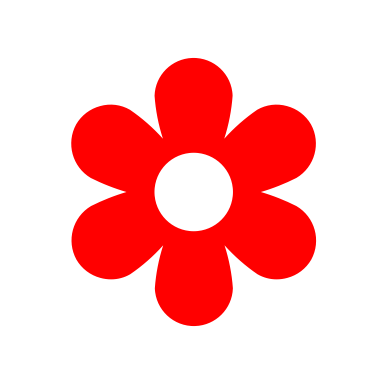 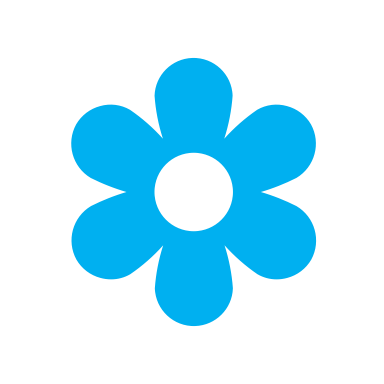 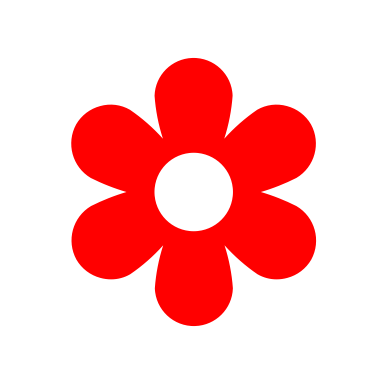 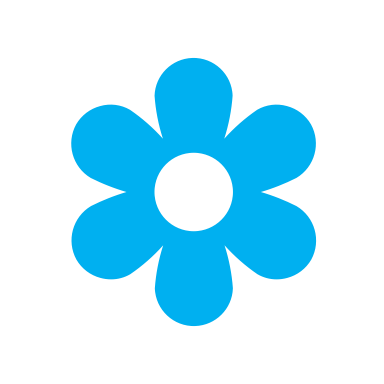 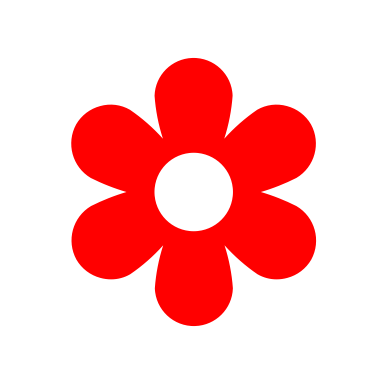 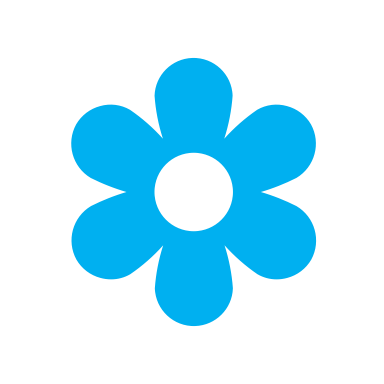 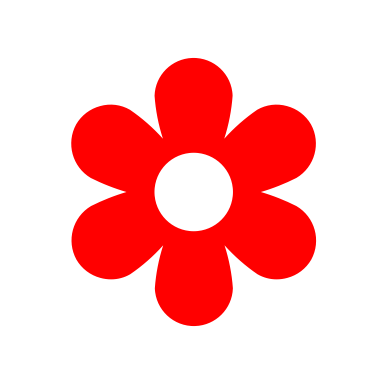 Un joker pour

Supprimer un exercice du plan de travail
Un joker pour

Choisir sa place pour une durée d’une semaine
30 pts
100 pts
monpetitbazardeprof.com
Un joker pour

Pour avoir un cahier neuf
Un joker pour

Une séance d’EPS de son choix
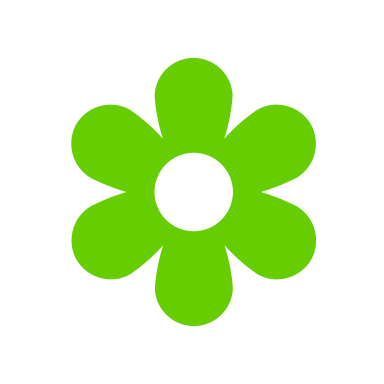 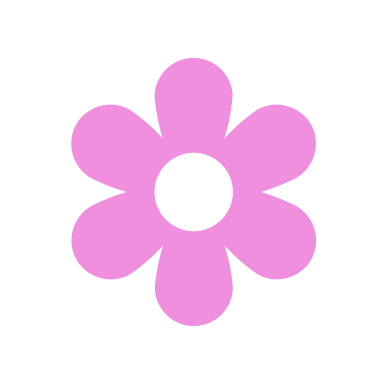 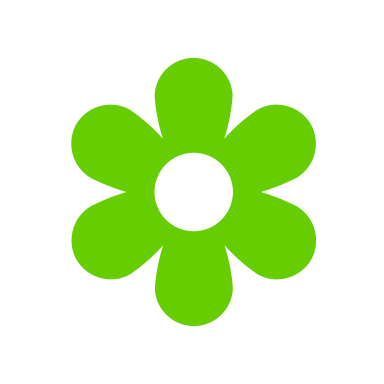 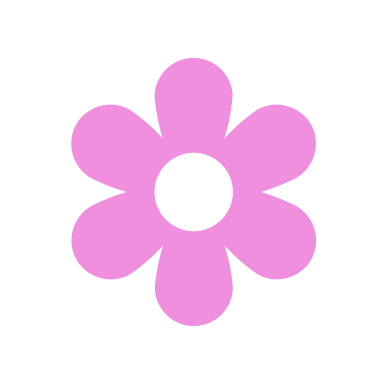 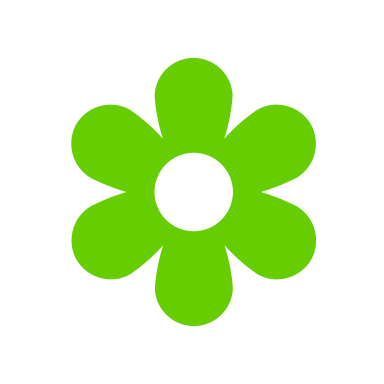 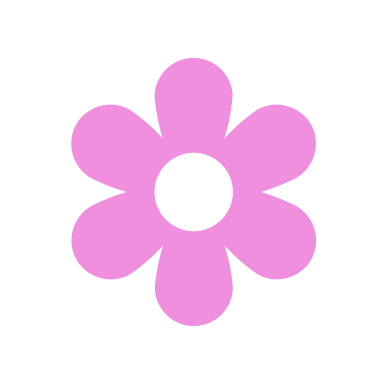 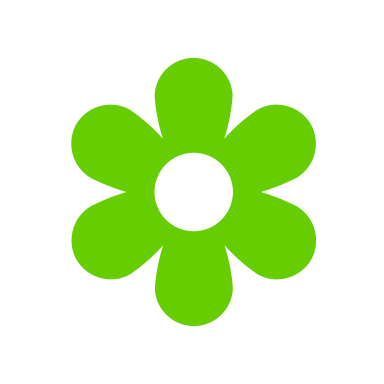 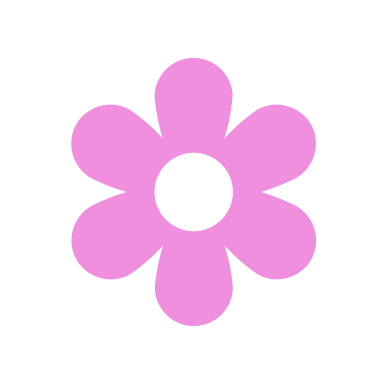 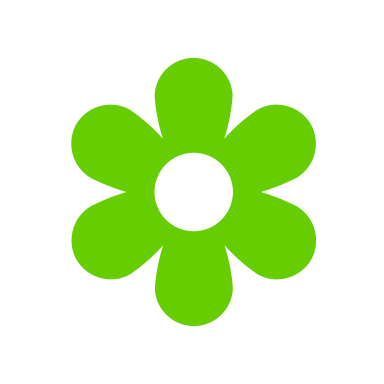 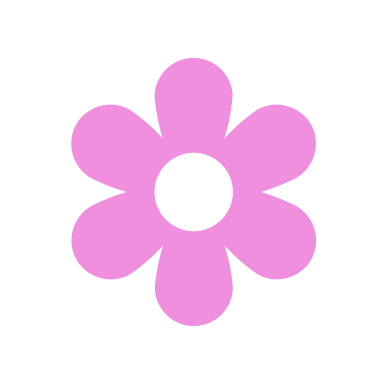 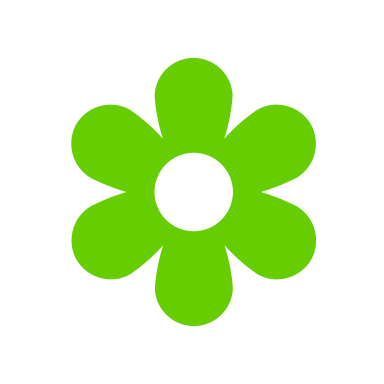 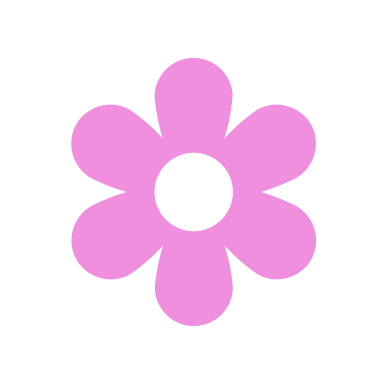 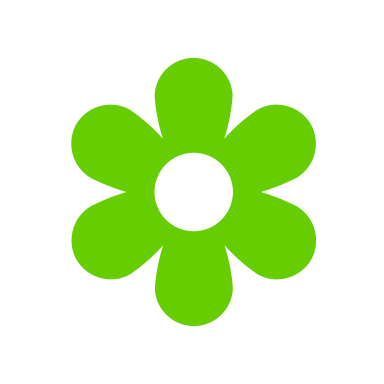 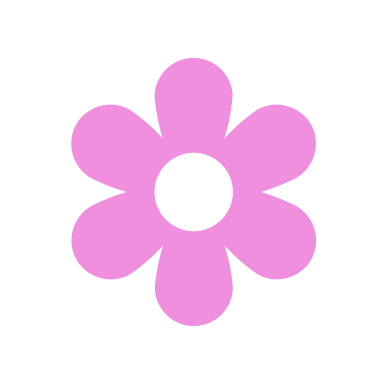 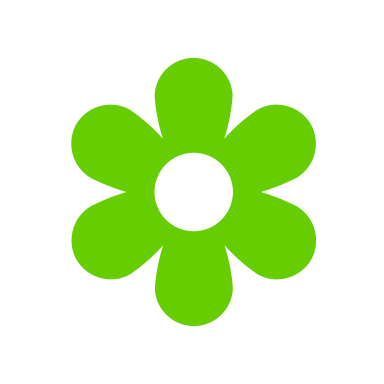 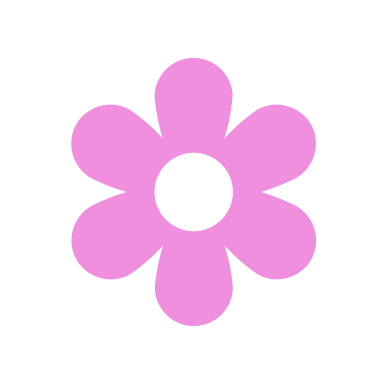 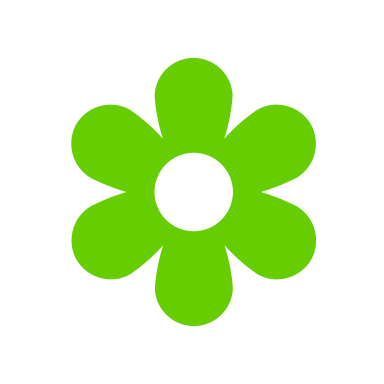 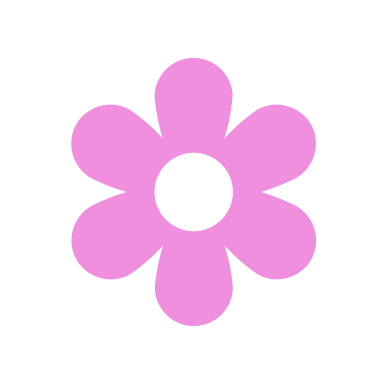 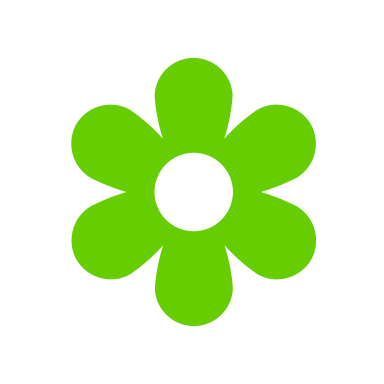 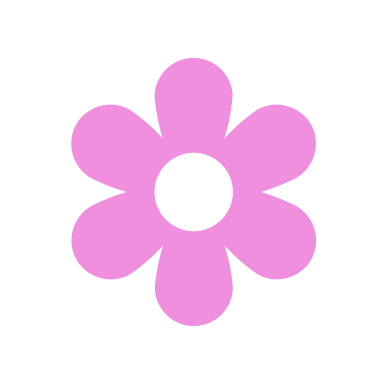 30 pts
80 pts
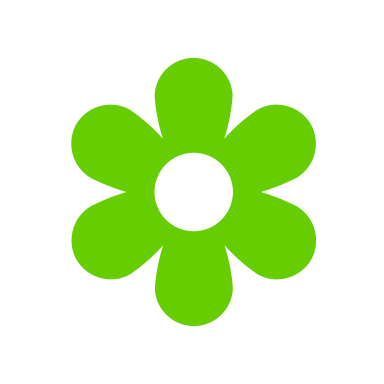 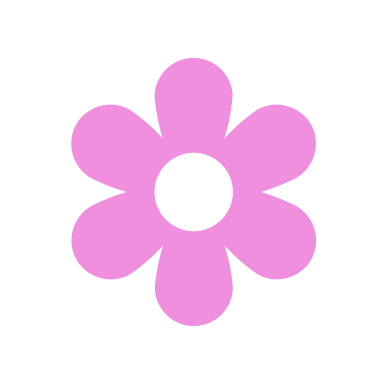 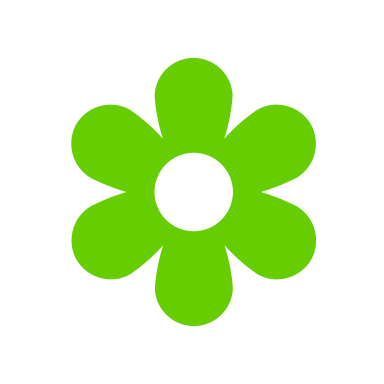 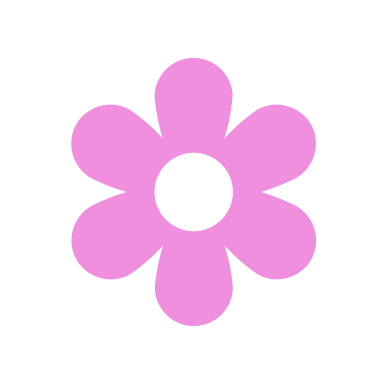 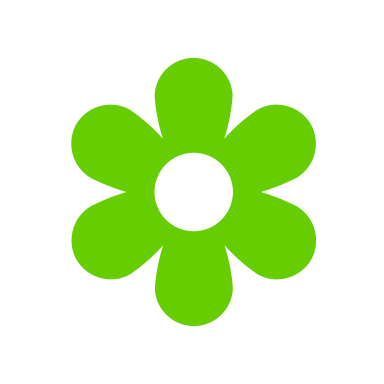 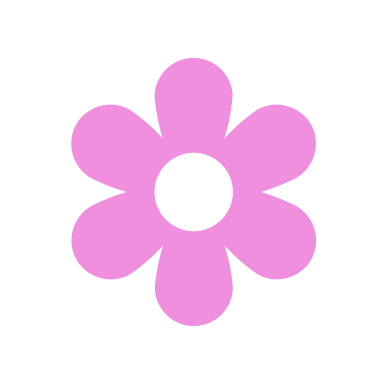 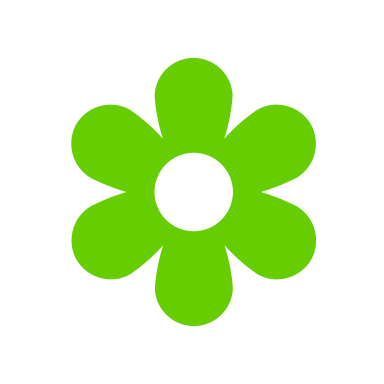 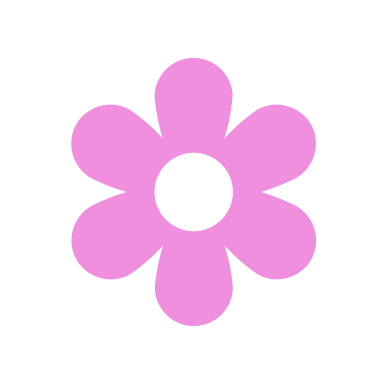 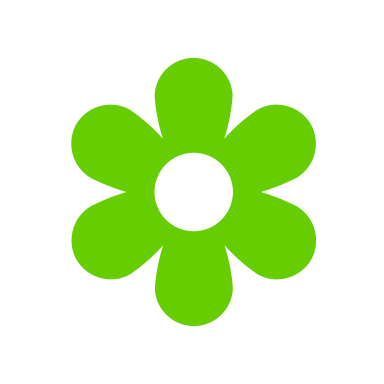 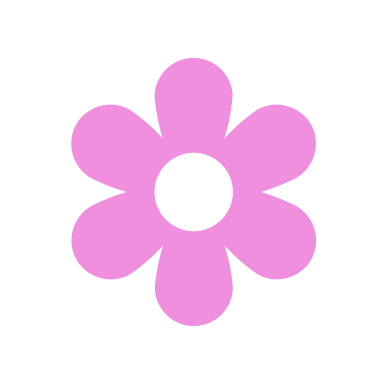 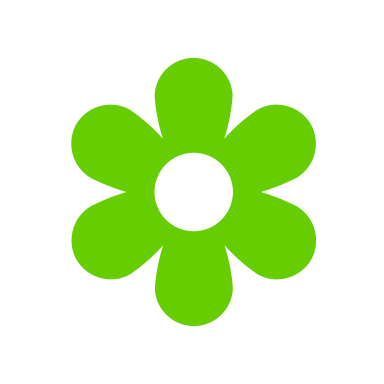 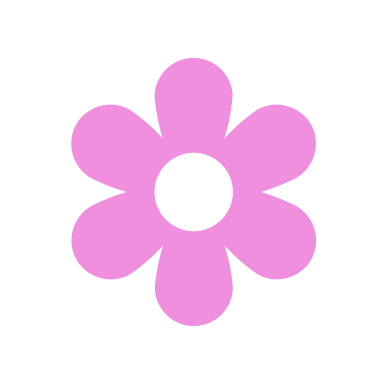 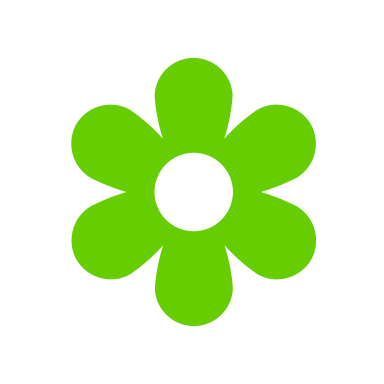 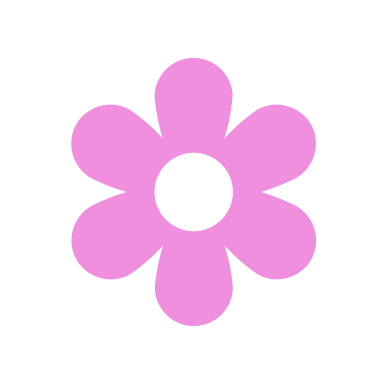 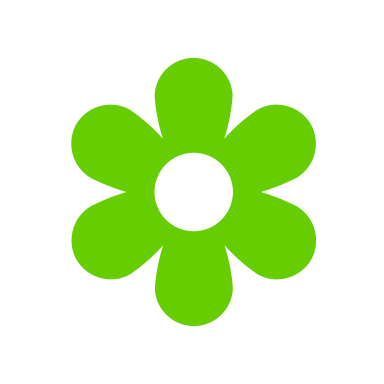 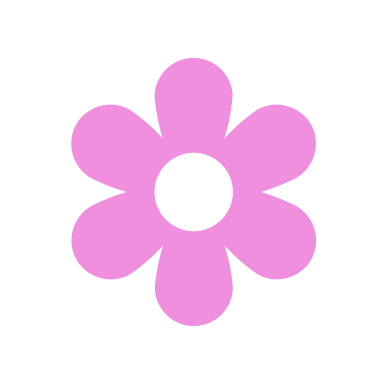 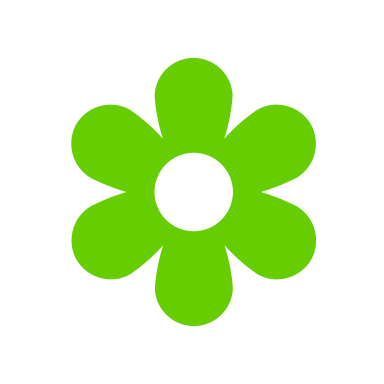 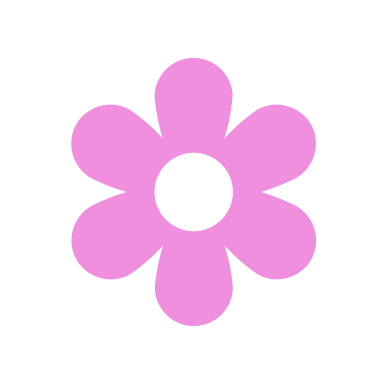 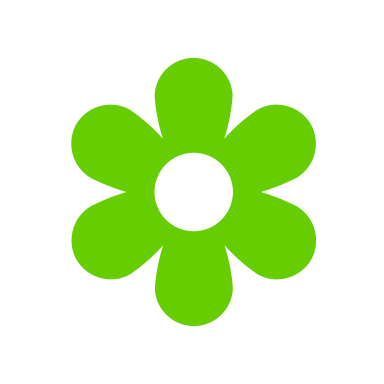 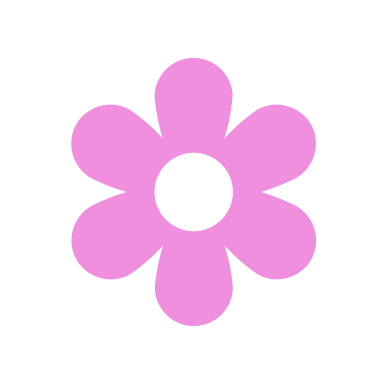 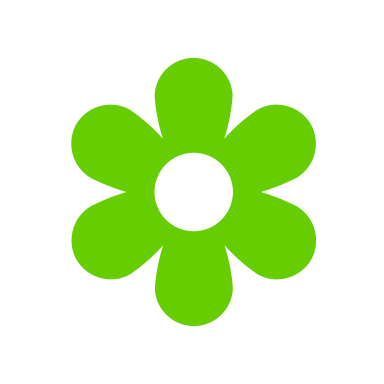 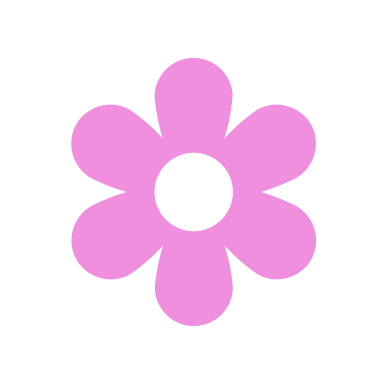 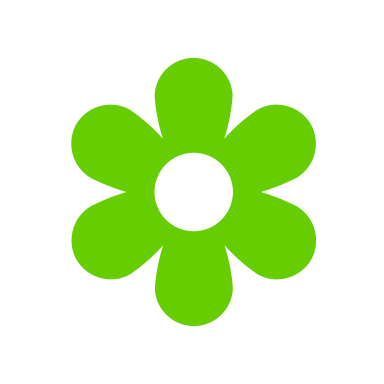 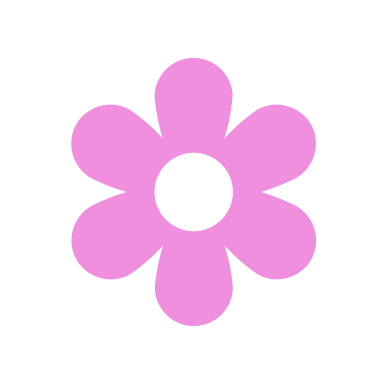 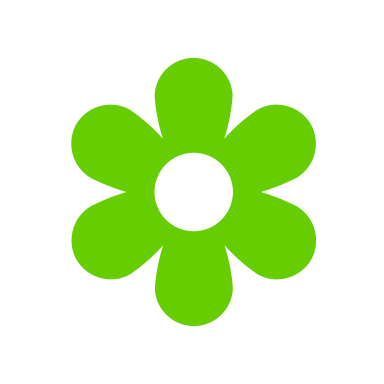 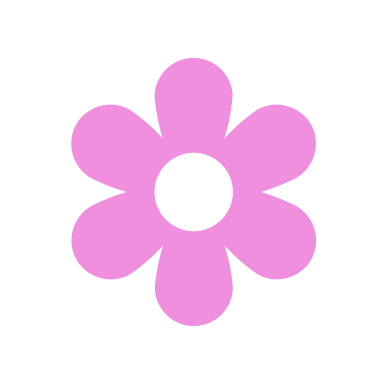 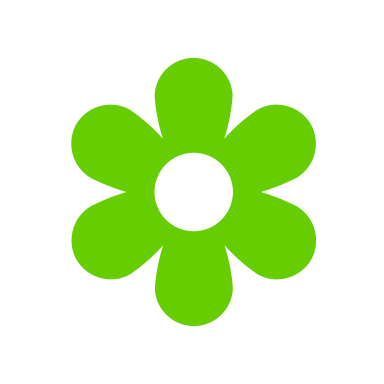 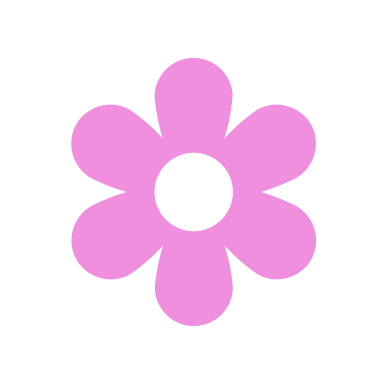 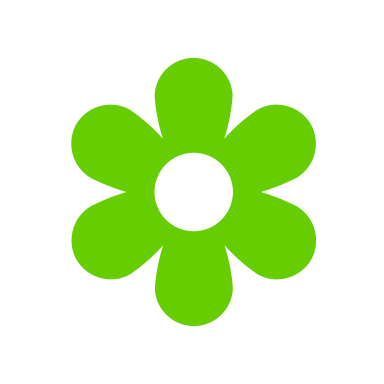 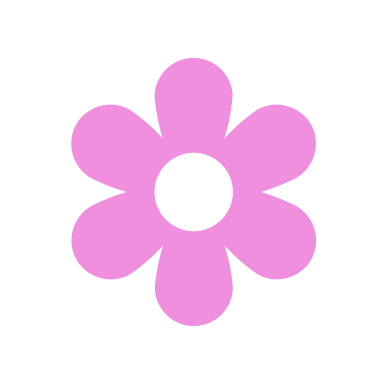 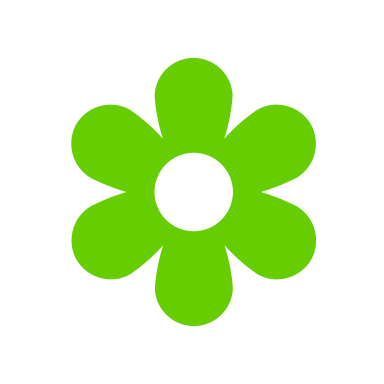 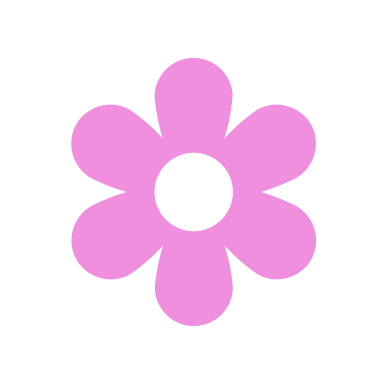 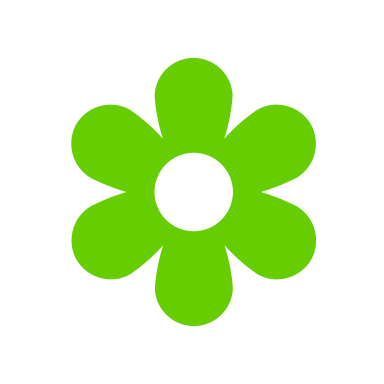 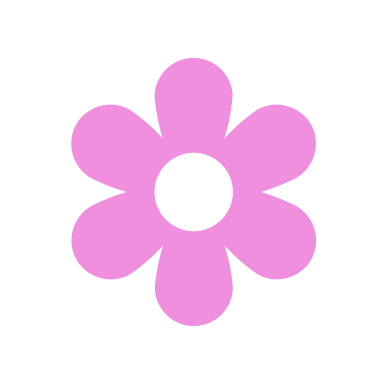 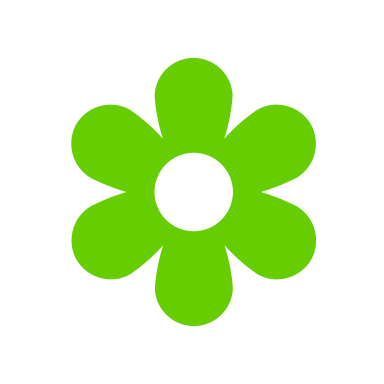 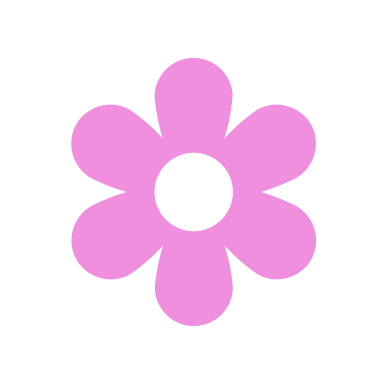 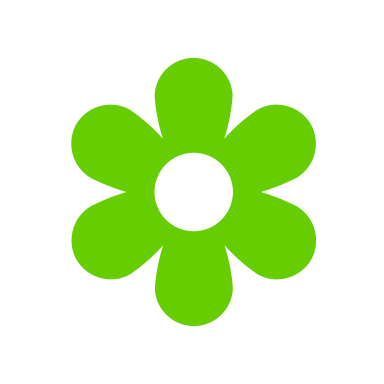 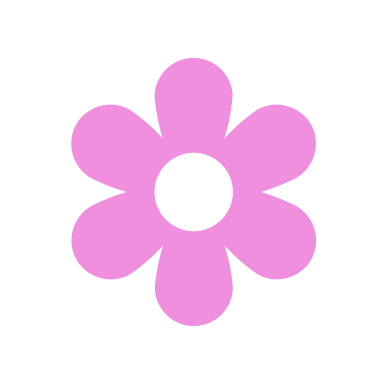 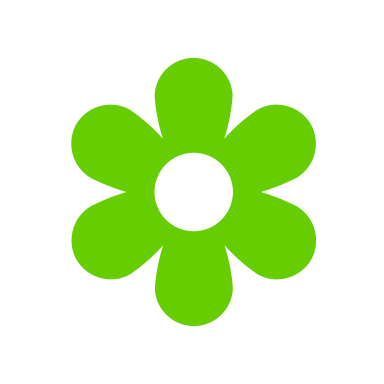 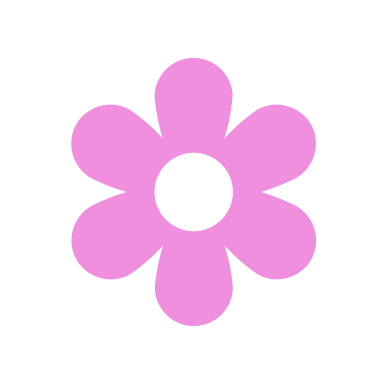 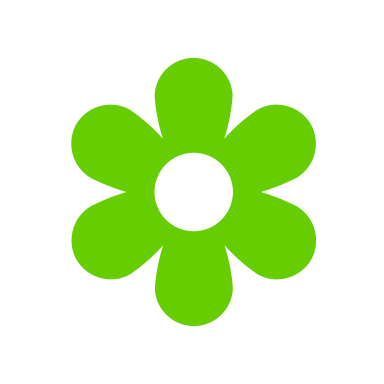 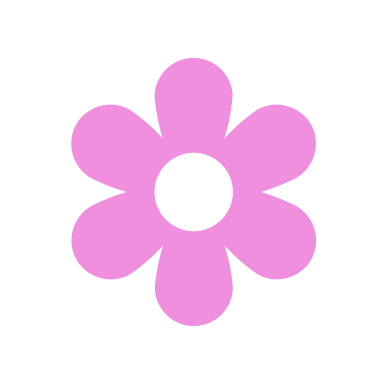 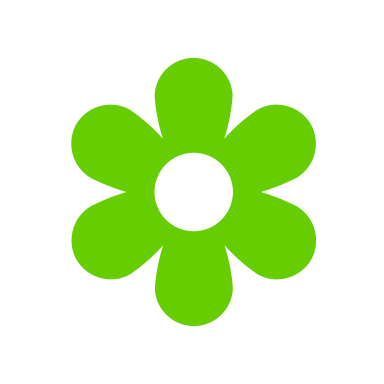 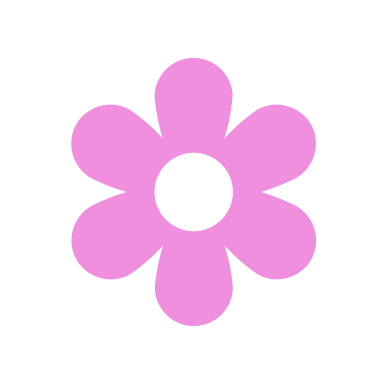 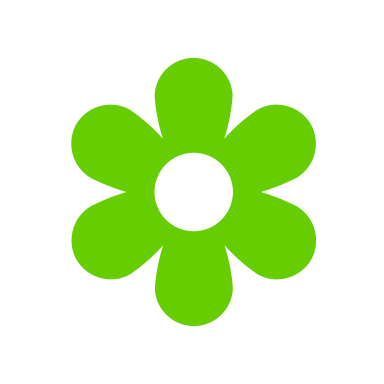 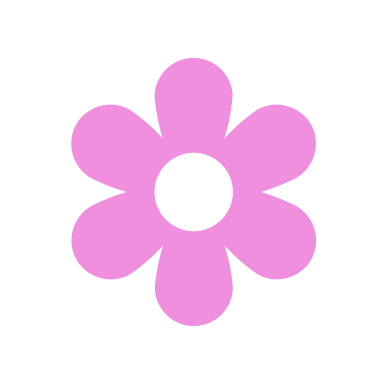 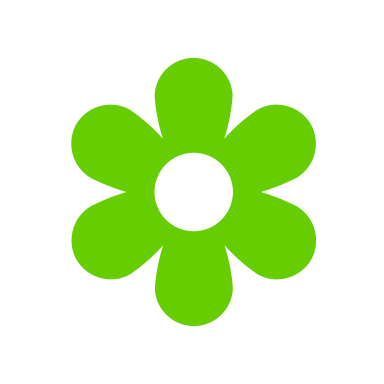 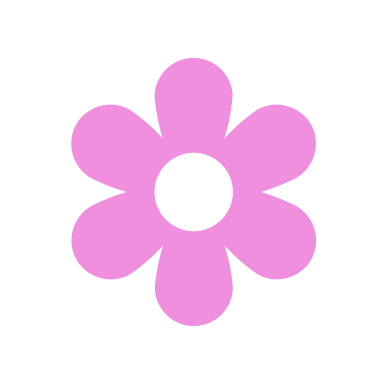 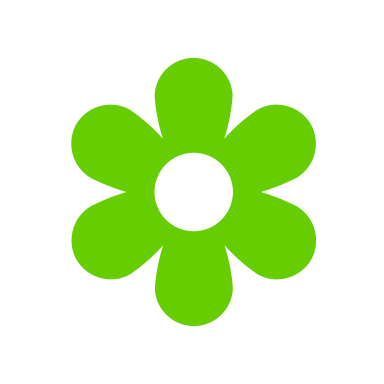 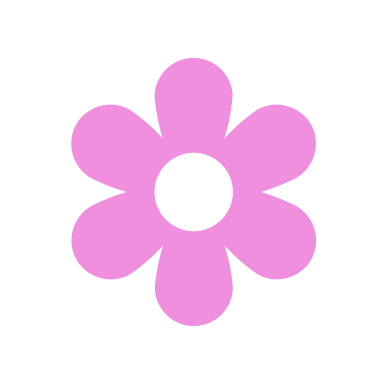 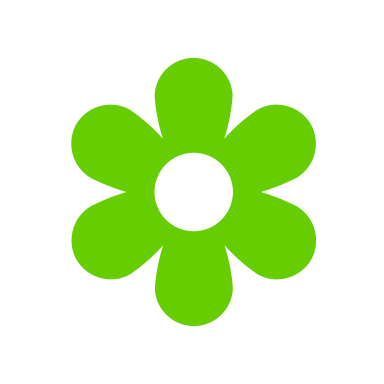 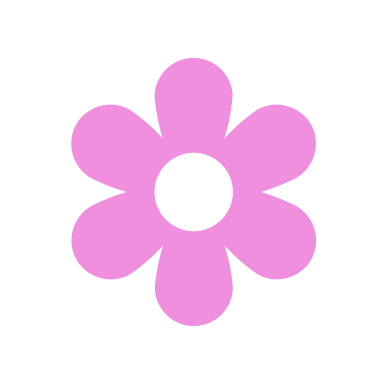 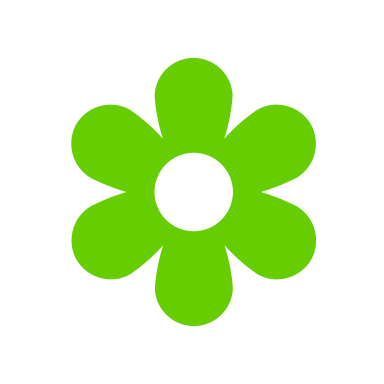 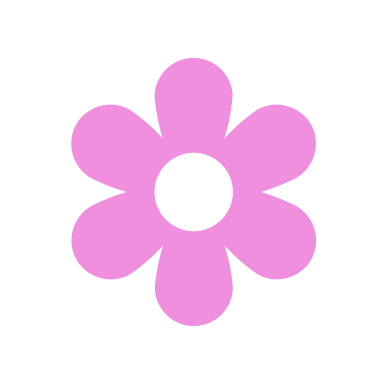 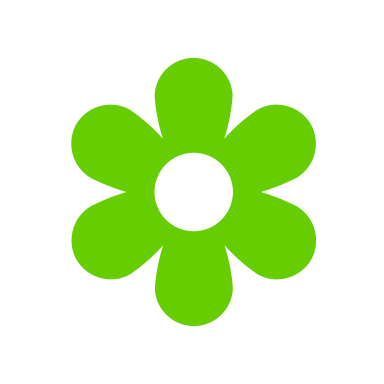 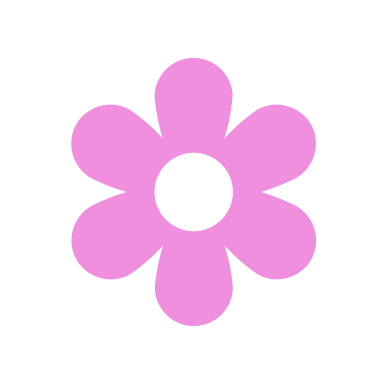 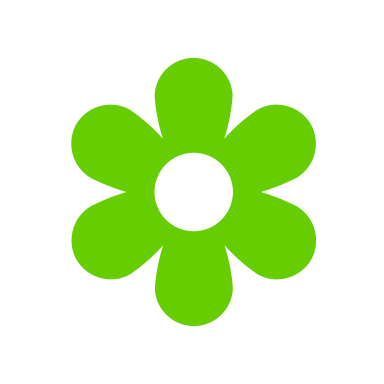 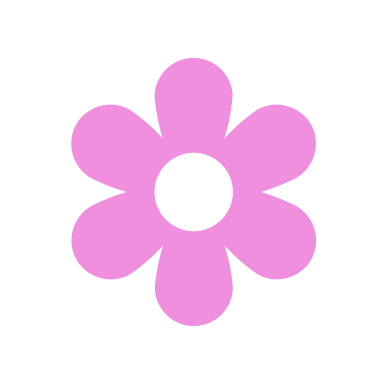 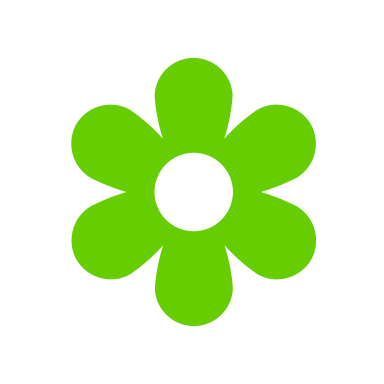 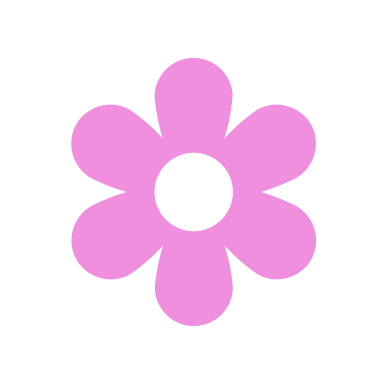 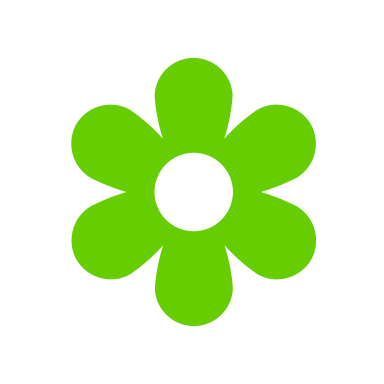 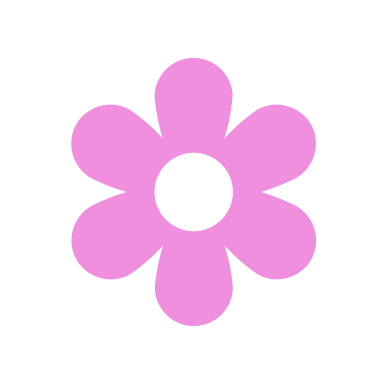 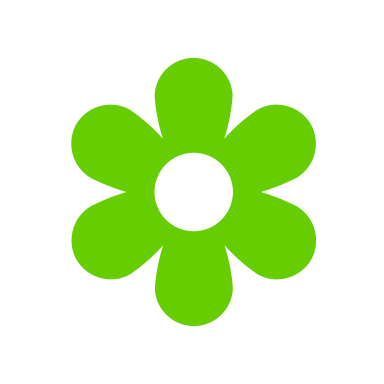 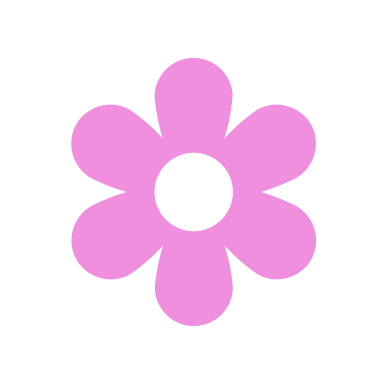 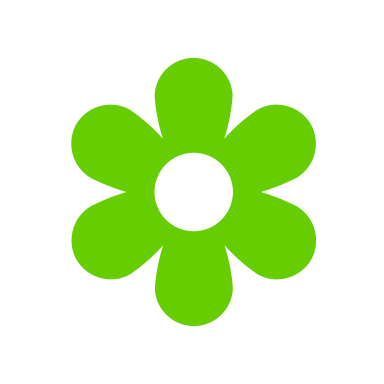 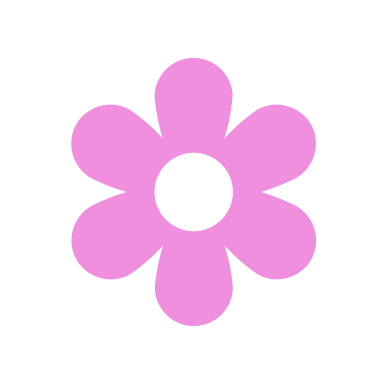 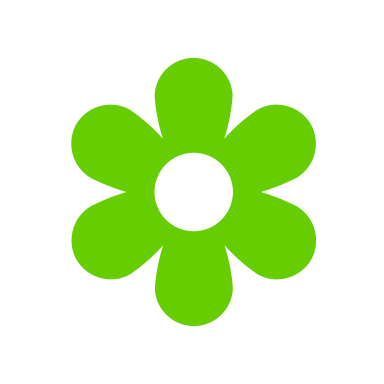 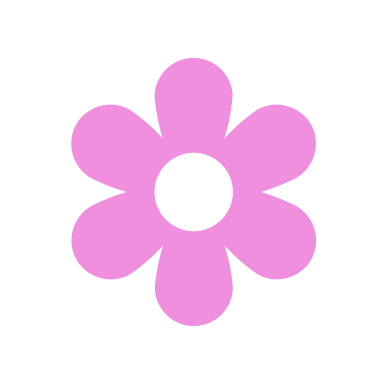 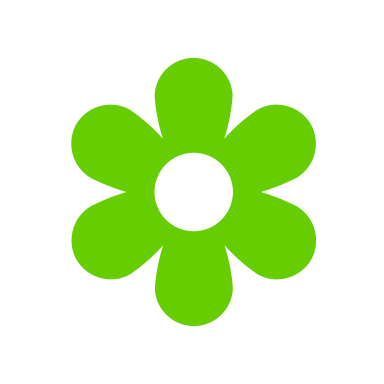 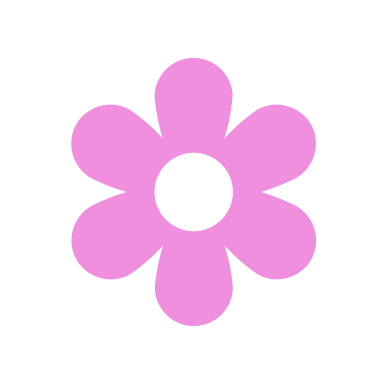 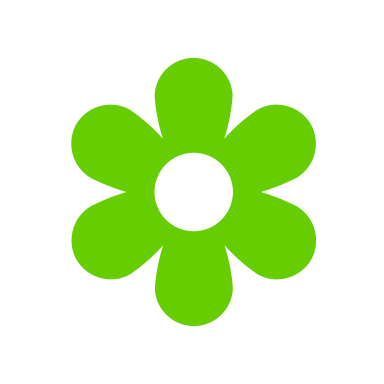 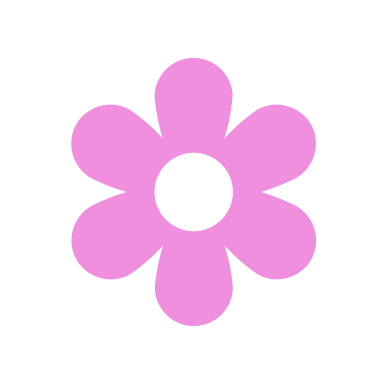 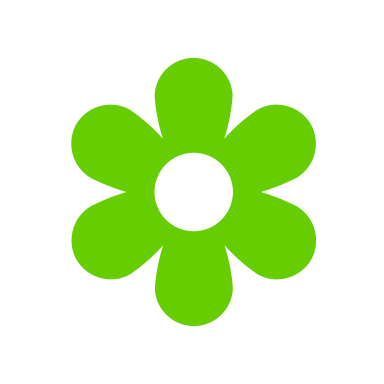 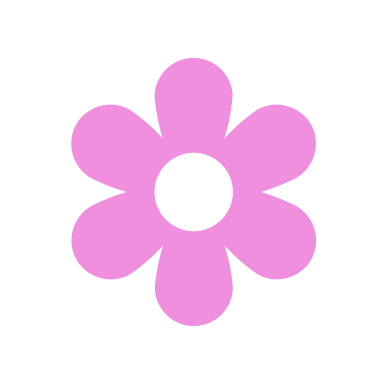 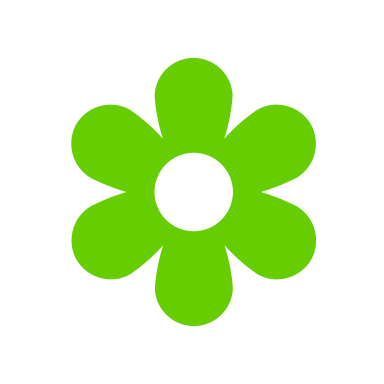 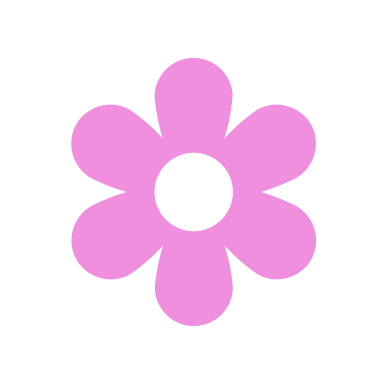 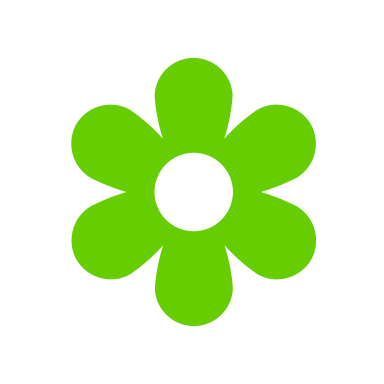 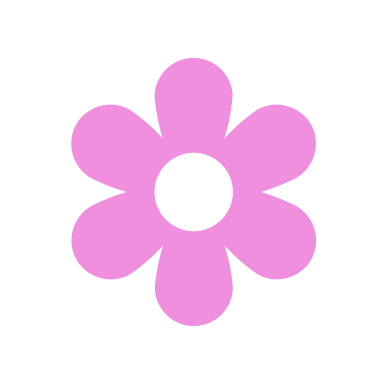 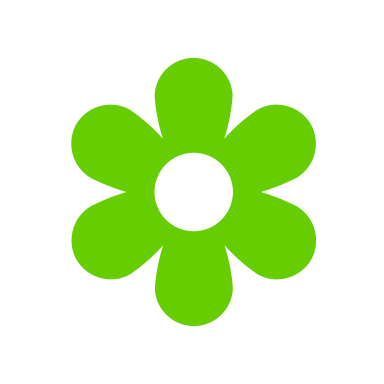 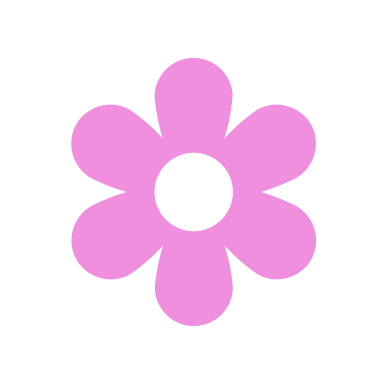 Un joker pour

Des bonbons pour l’équipe
Un joker pour

Des bonbons pour toute la classe
100 pts
150 pts
monpetitbazardeprof.com
Un joker pour

Avoir un gouter pour toute la classe
Un joker pour

Avoir deux jokers
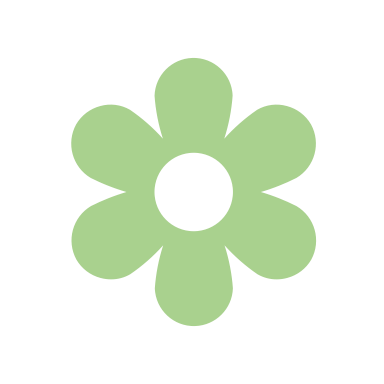 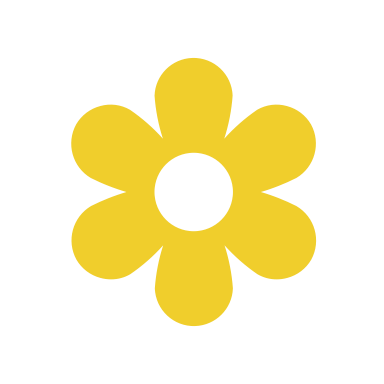 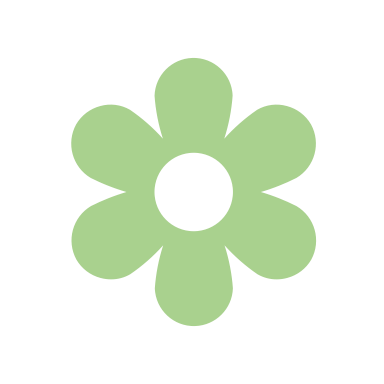 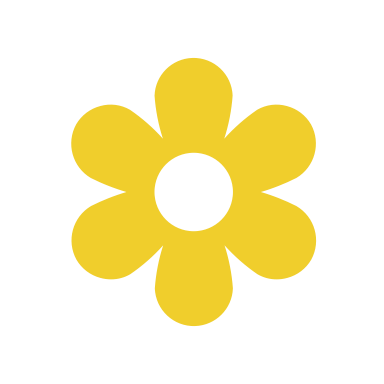 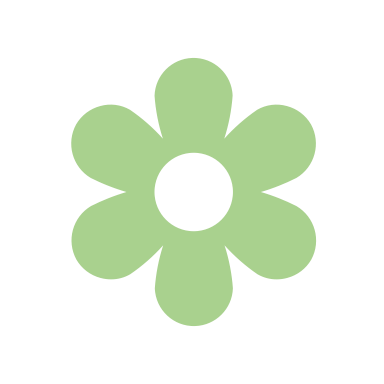 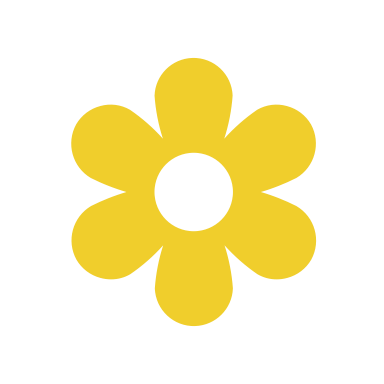 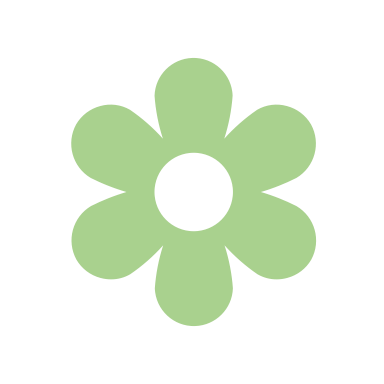 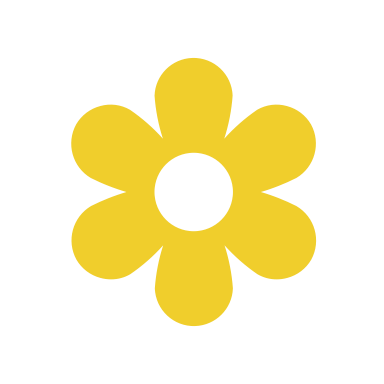 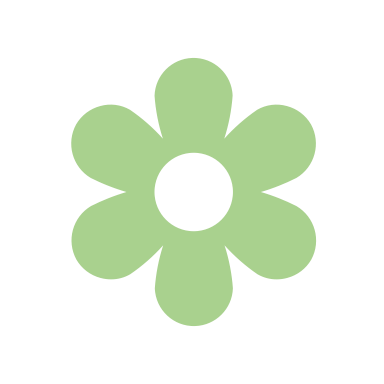 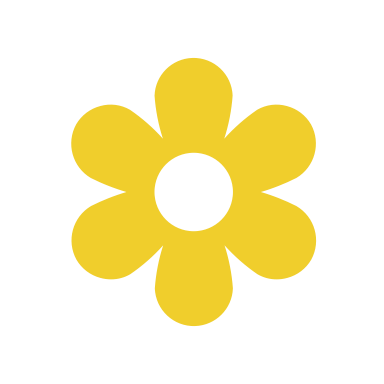 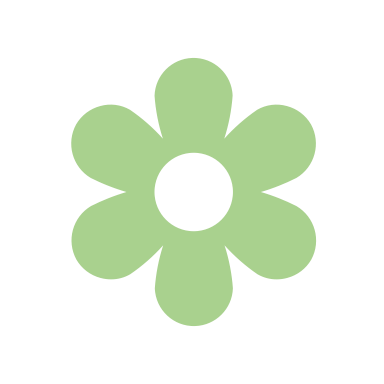 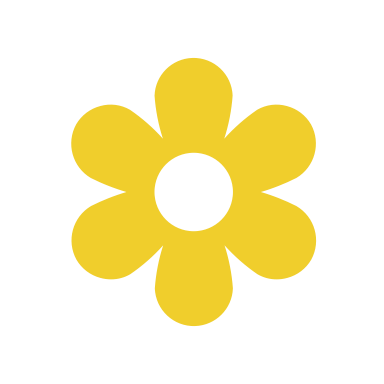 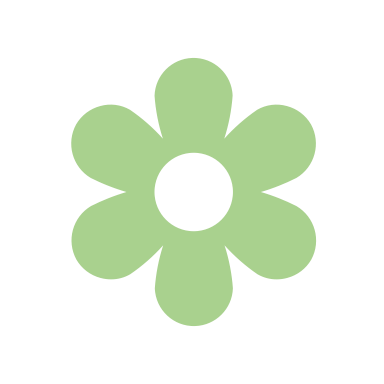 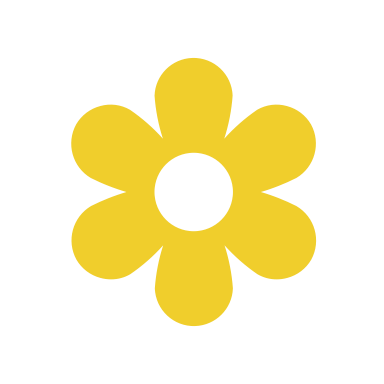 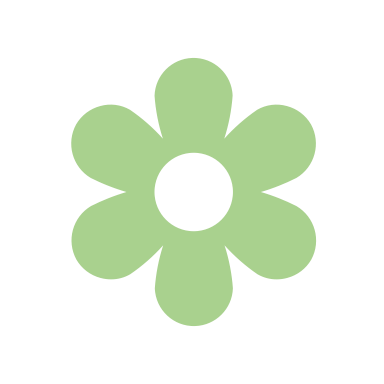 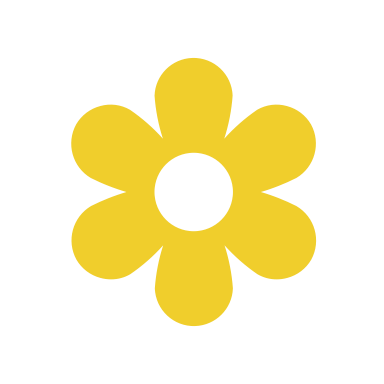 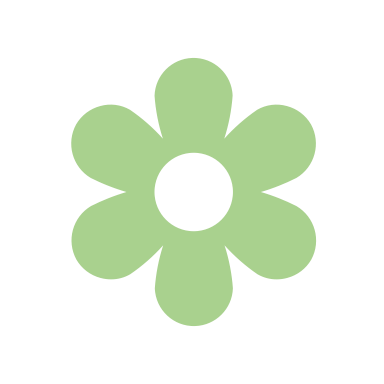 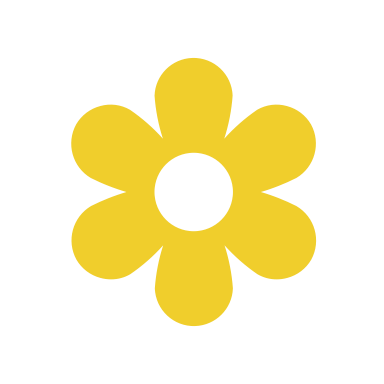 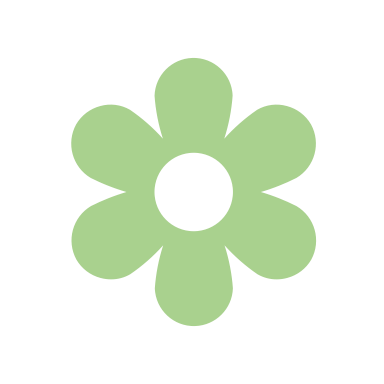 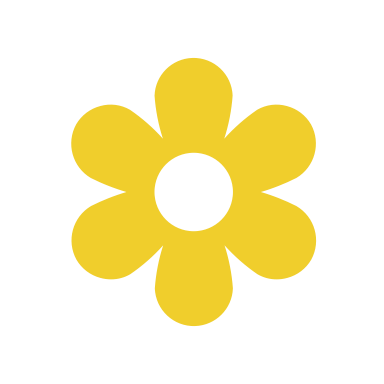 200 pts
200 pts
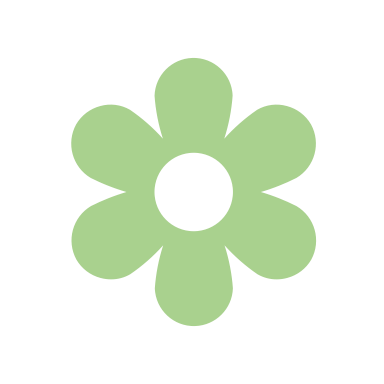 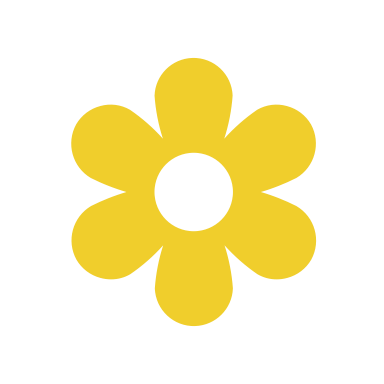 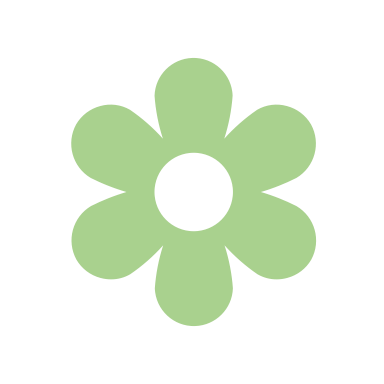 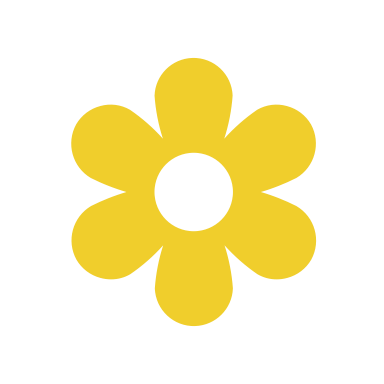 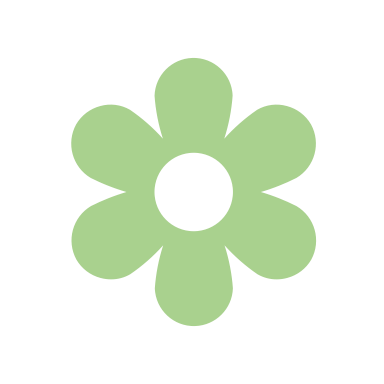 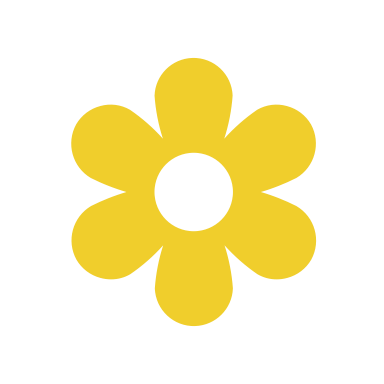 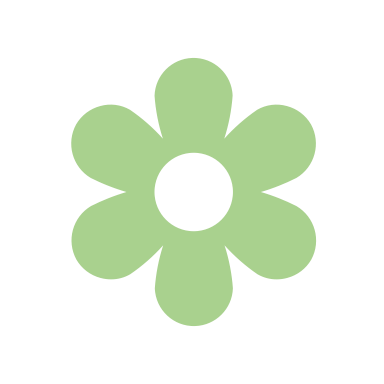 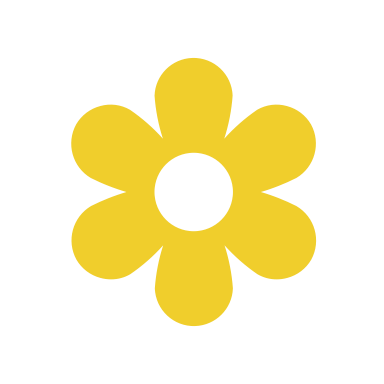 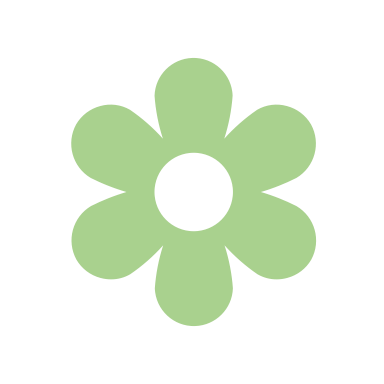 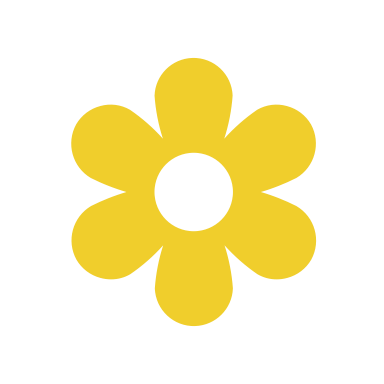 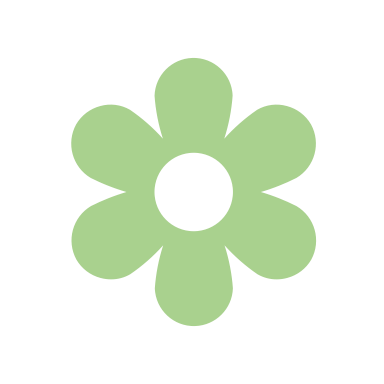 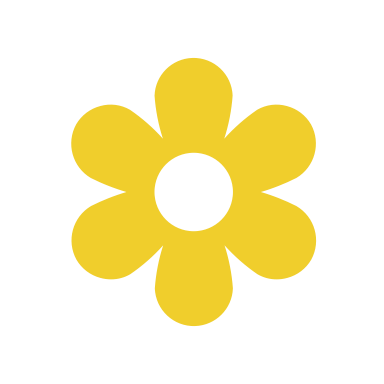 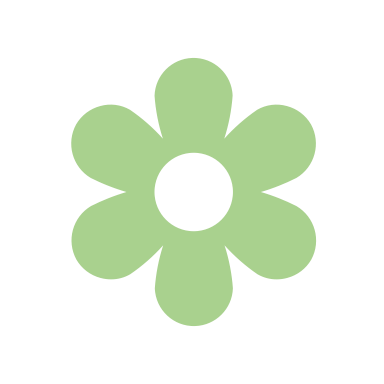 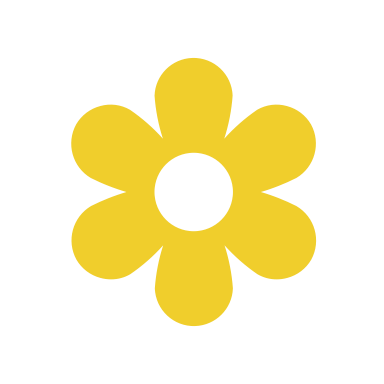 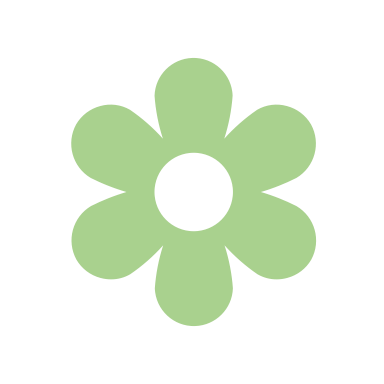 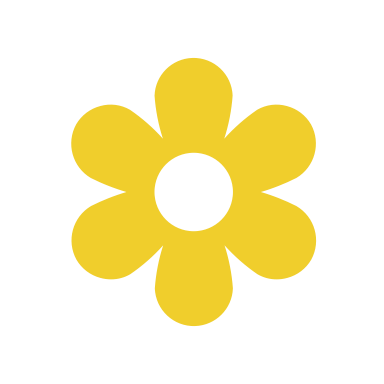 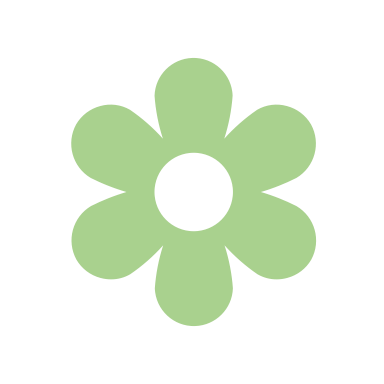 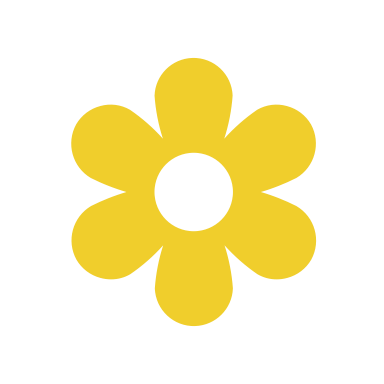 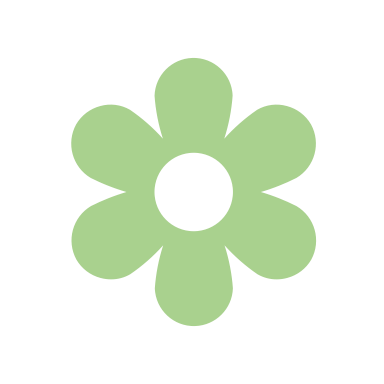 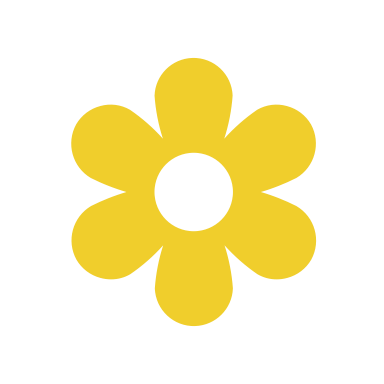 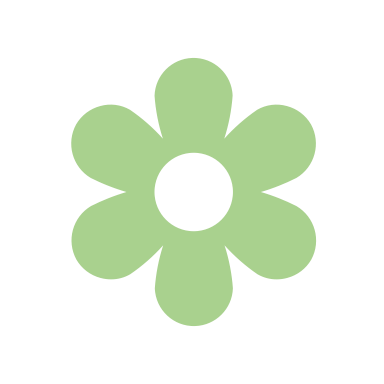 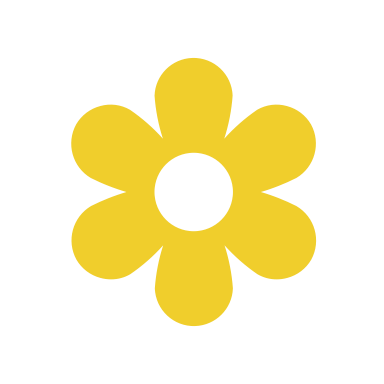 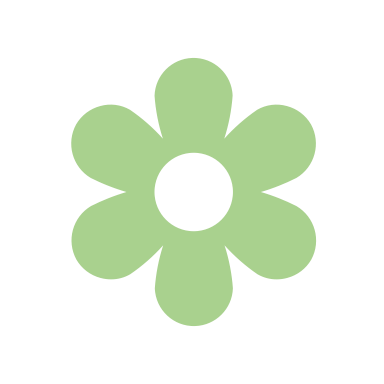 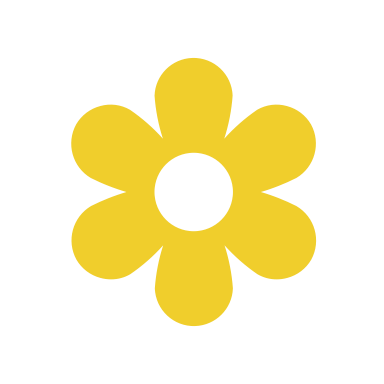 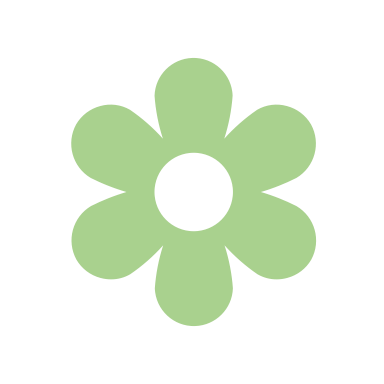 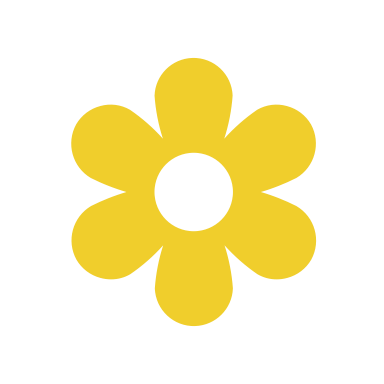 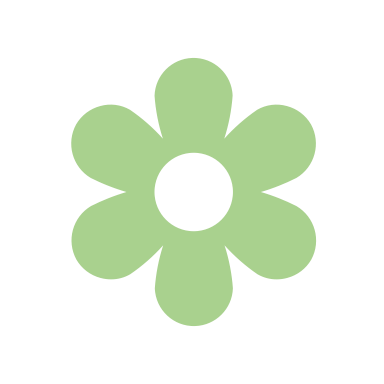 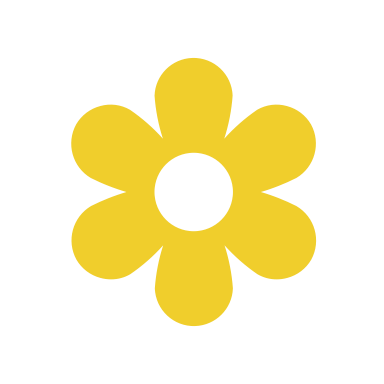 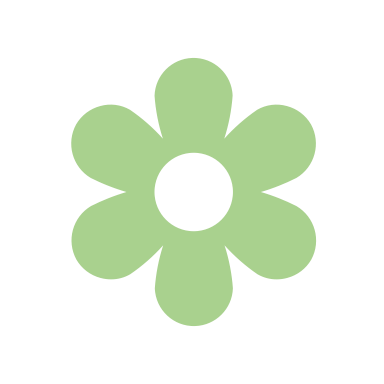 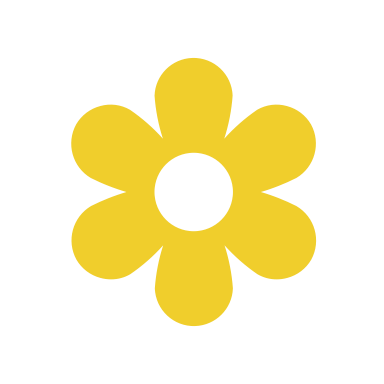 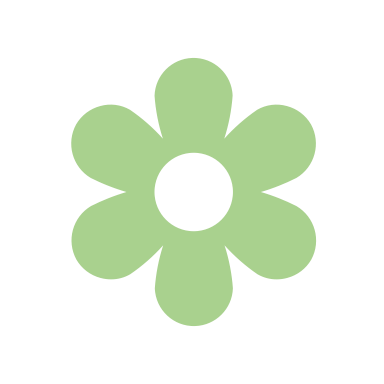 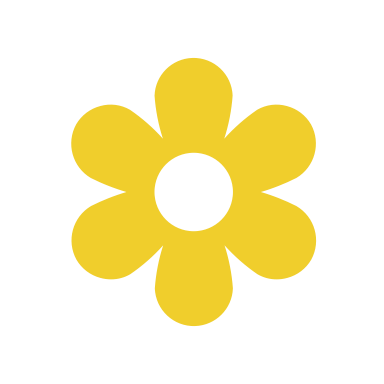 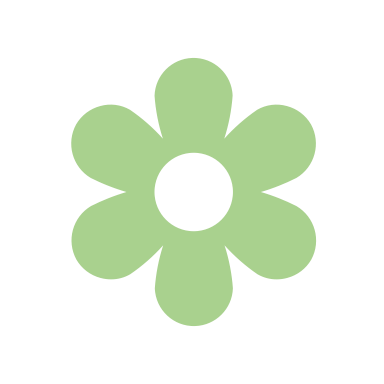 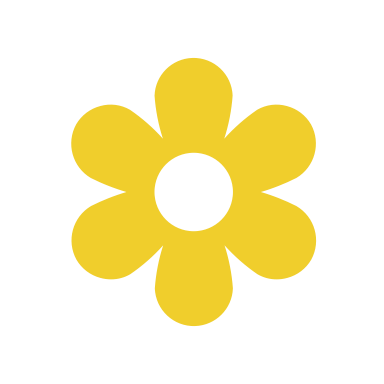 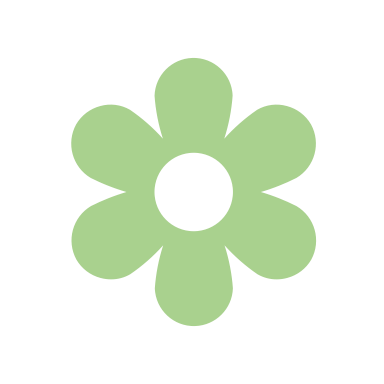 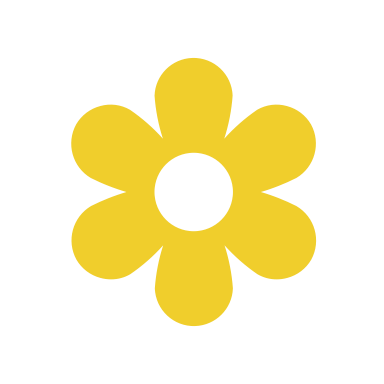 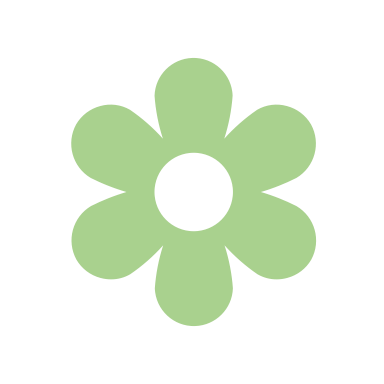 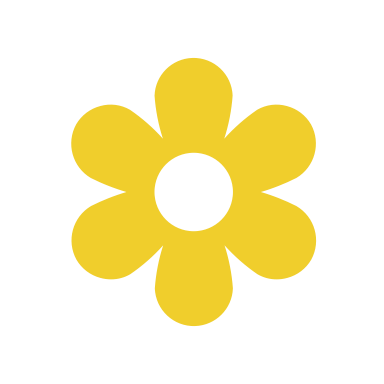 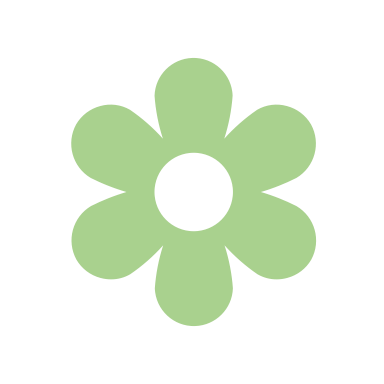 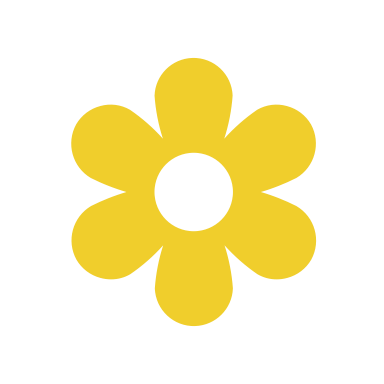 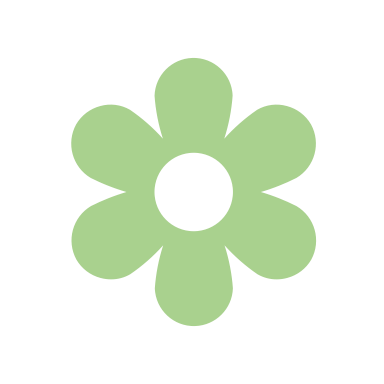 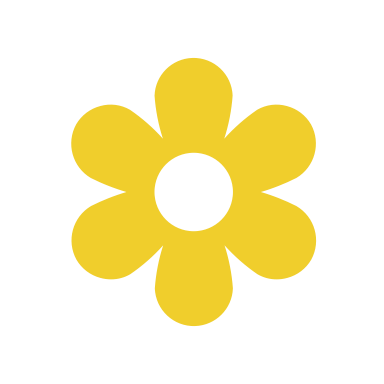 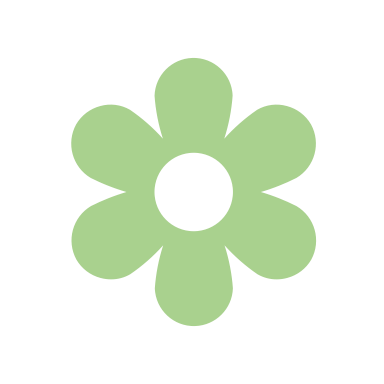 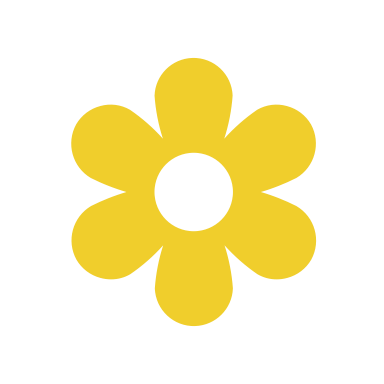 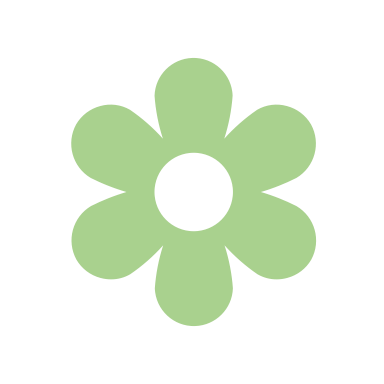 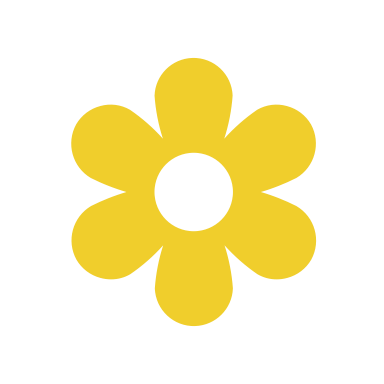 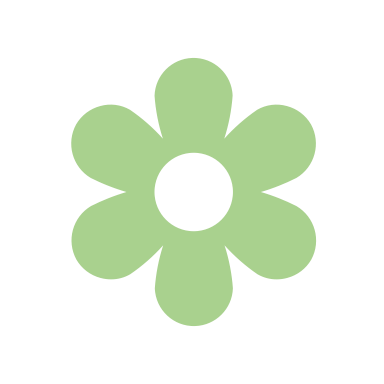 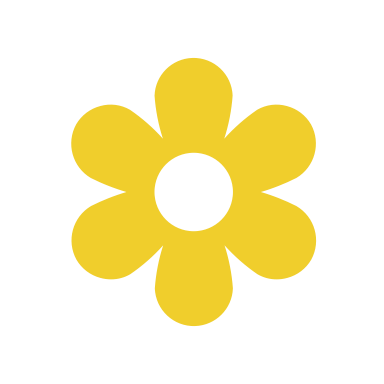 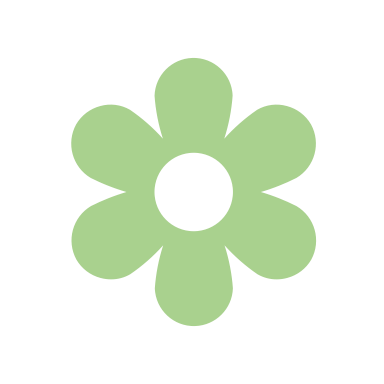 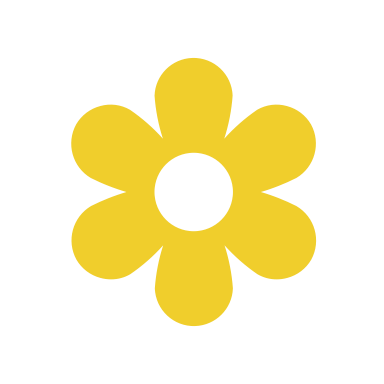 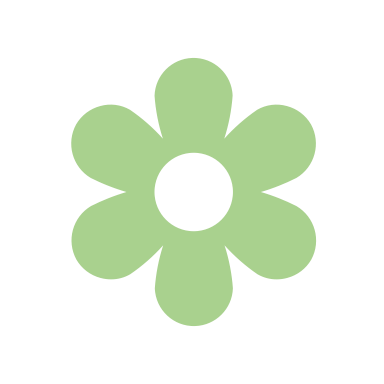 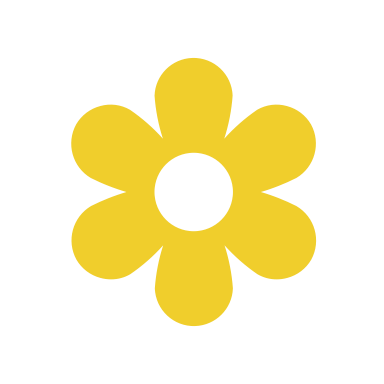 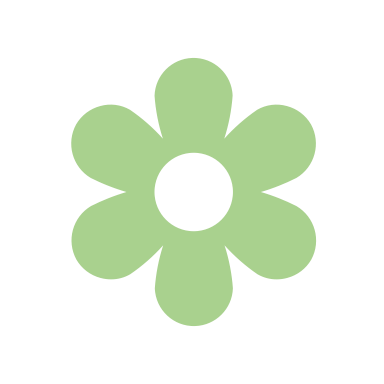 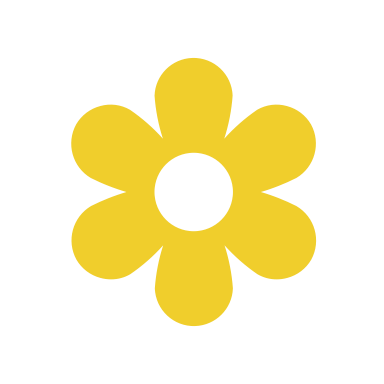 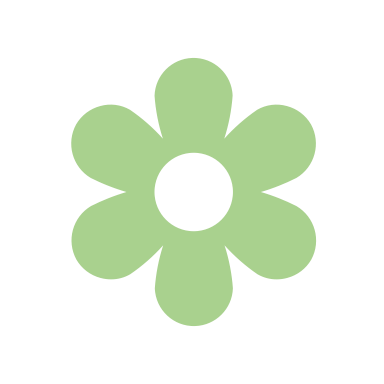 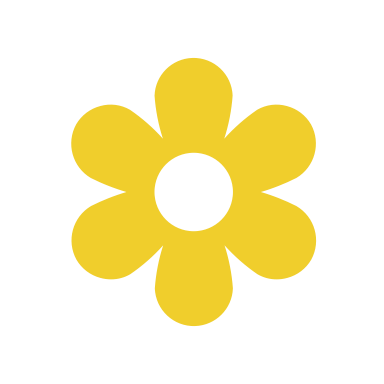 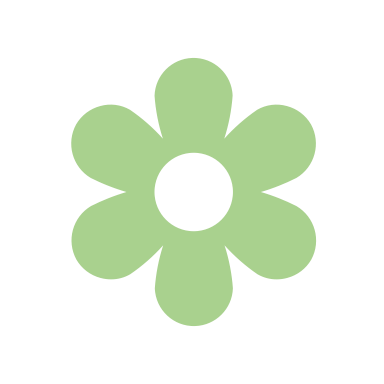 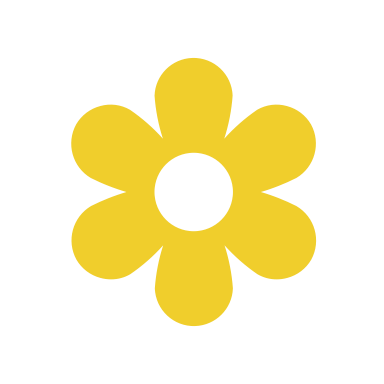 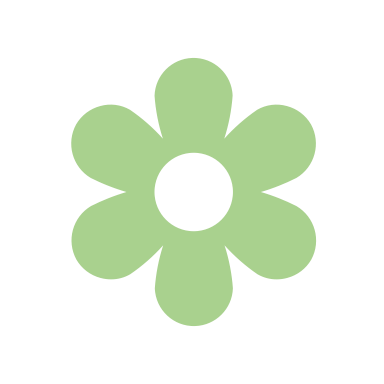 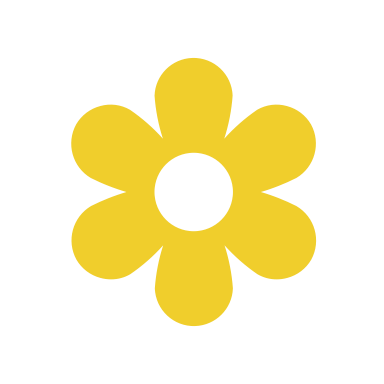 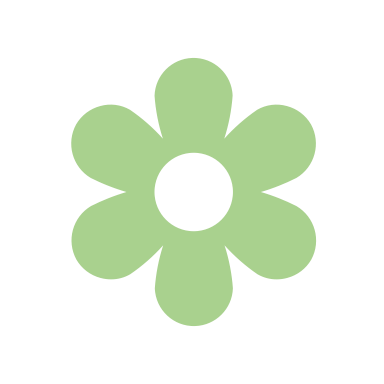 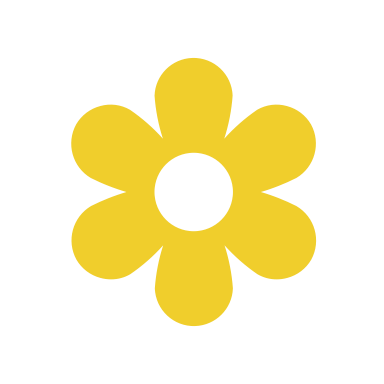 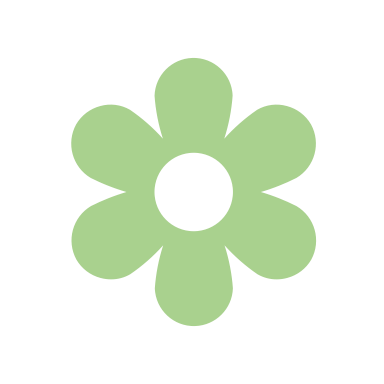 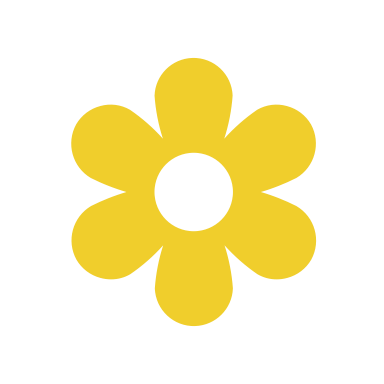 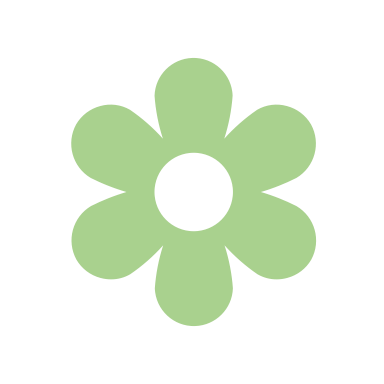 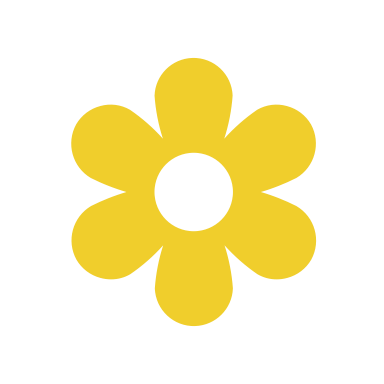 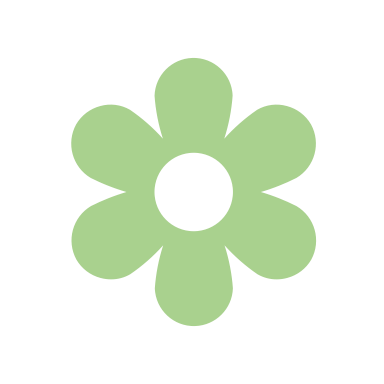 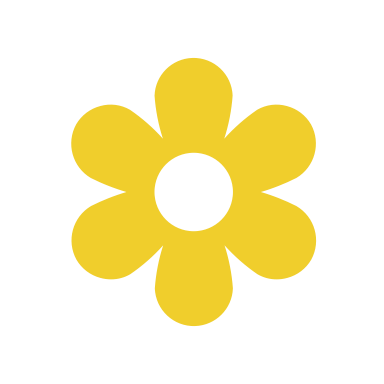 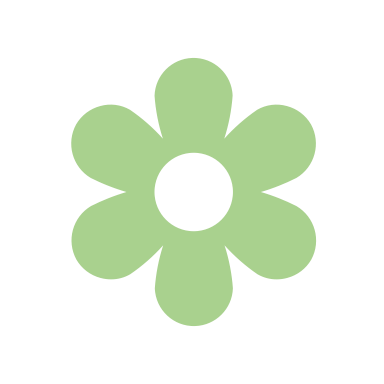 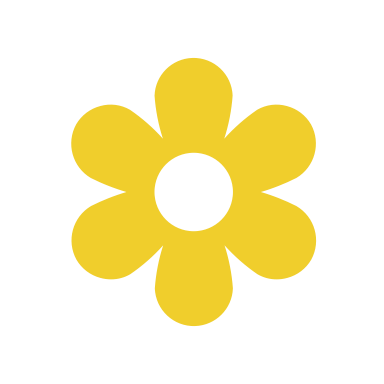 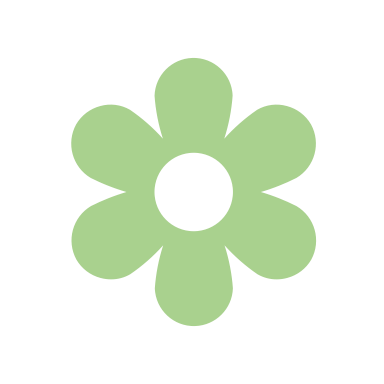 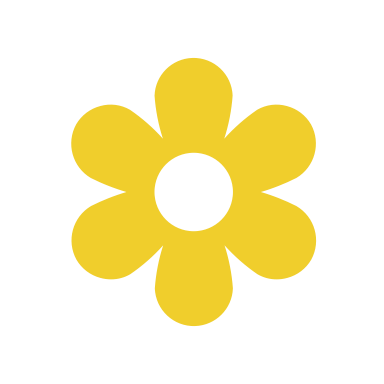 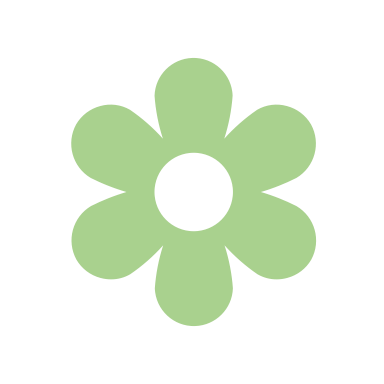 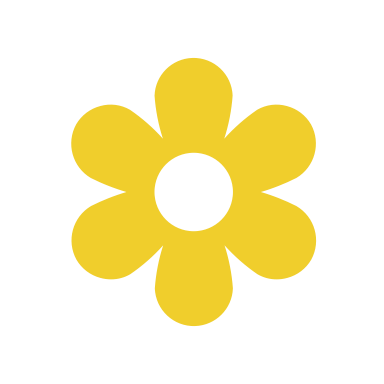 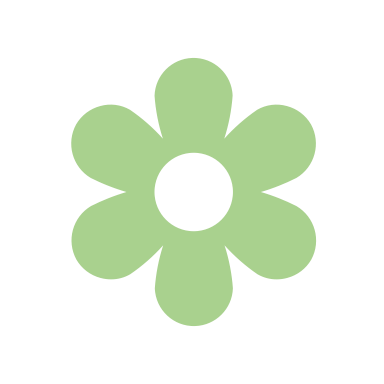 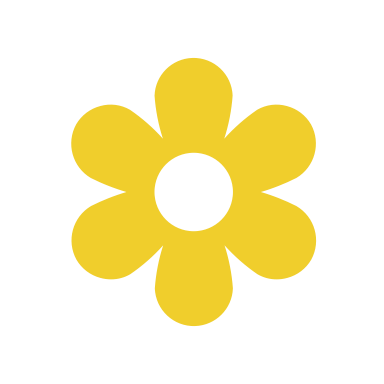 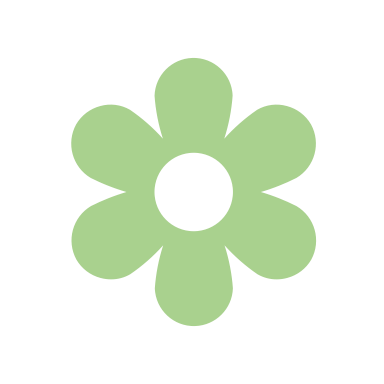 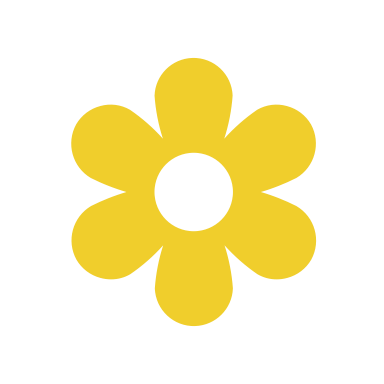 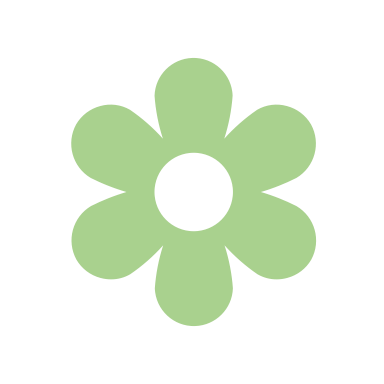 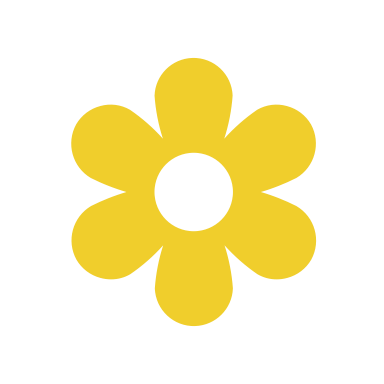 Un joker pour

Un gouter pour l’équipe
Un joker pour

Choisir la responsabilité de tous les élèves
150 pts
150 pts
monpetitbazardeprof.com
Un joker pour

Prolonger la récréation de 10 minutes
Un joker pour

Annuler la dictée de lundi
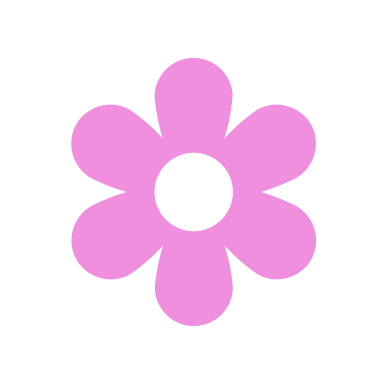 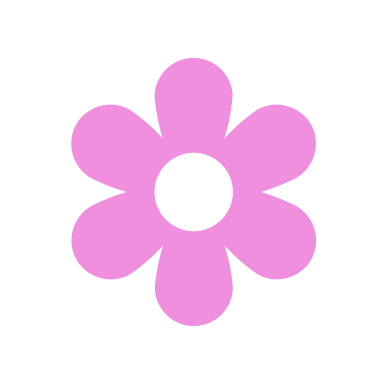 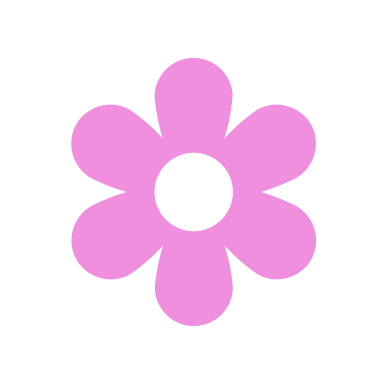 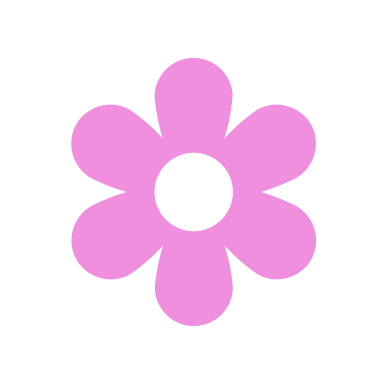 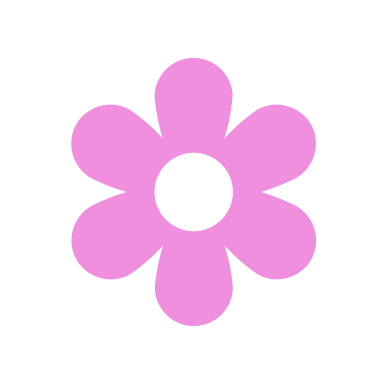 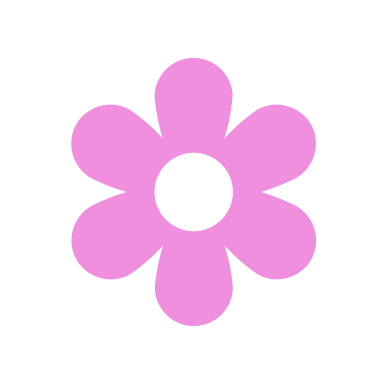 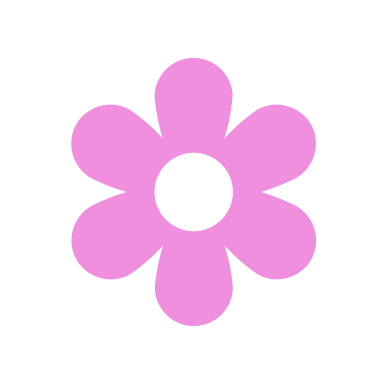 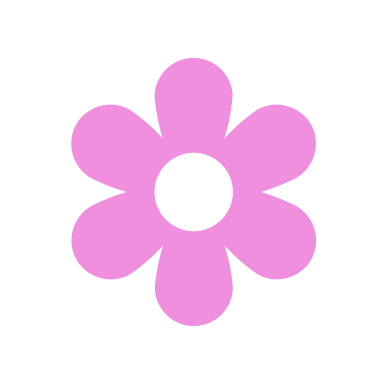 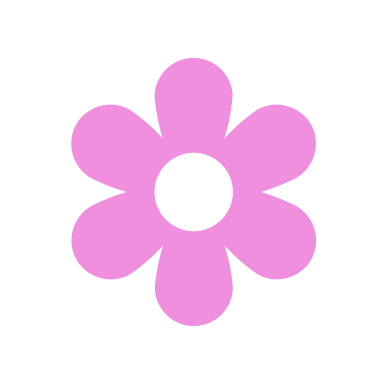 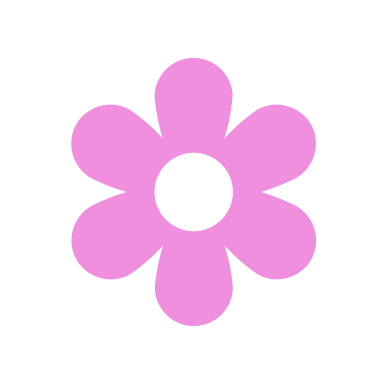 100 pts
90 pts
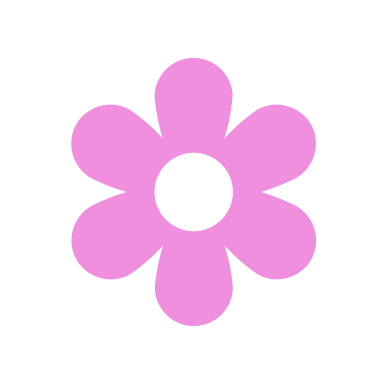 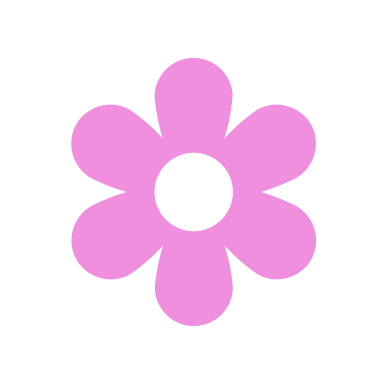 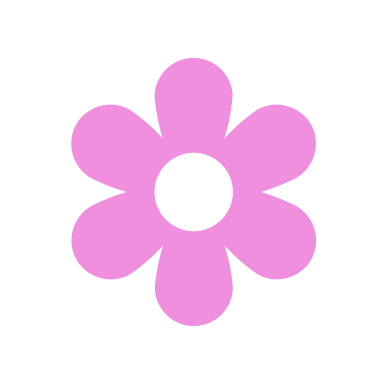 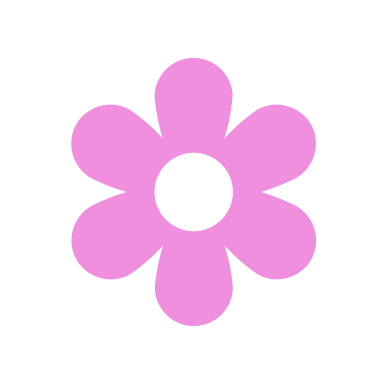 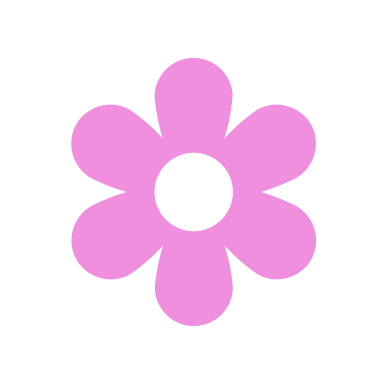 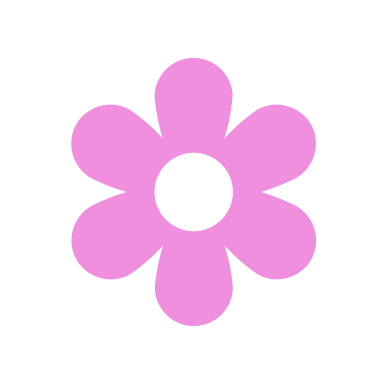 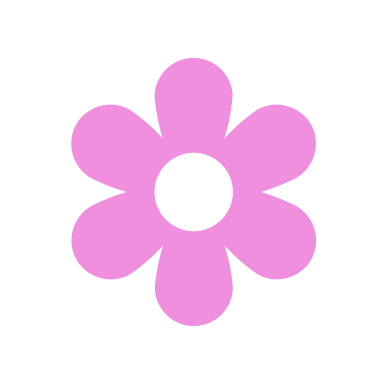 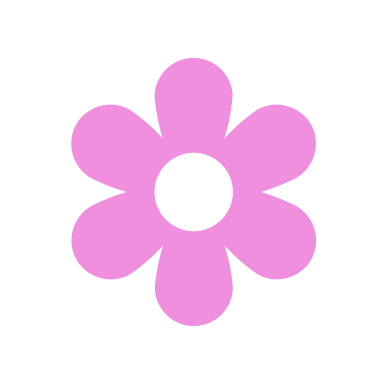 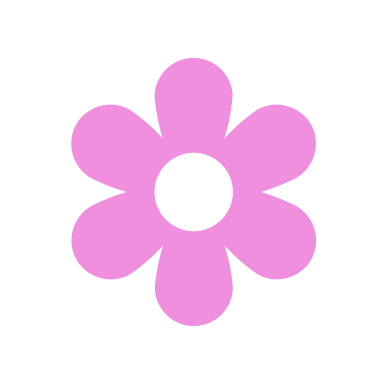 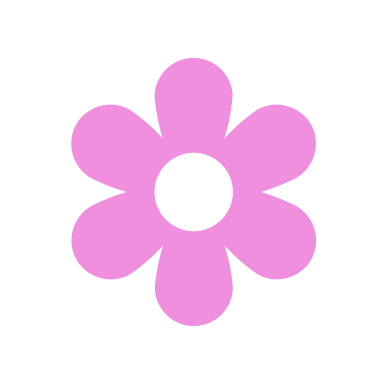 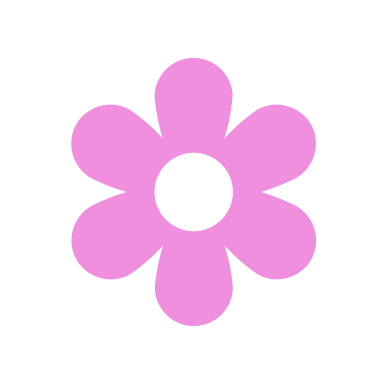 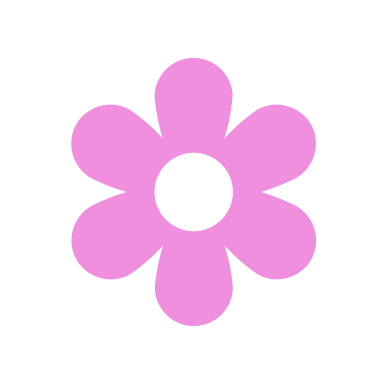 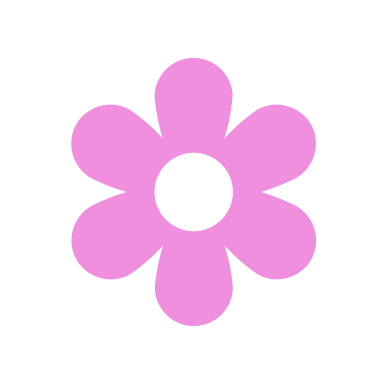 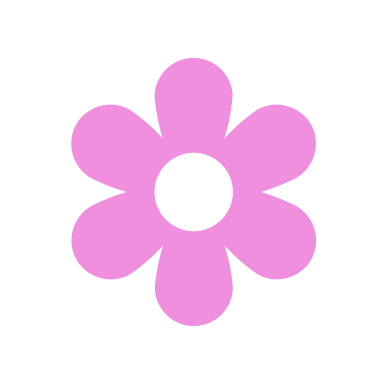 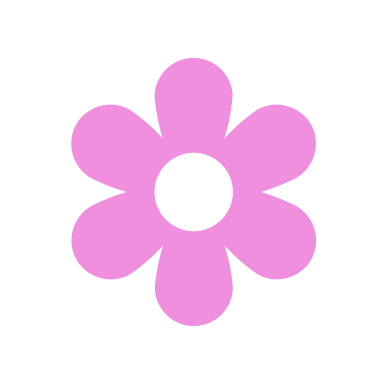 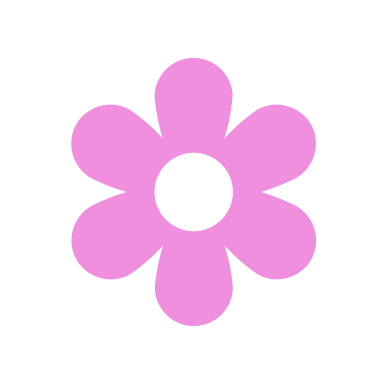 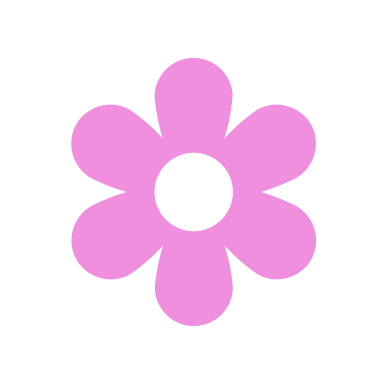 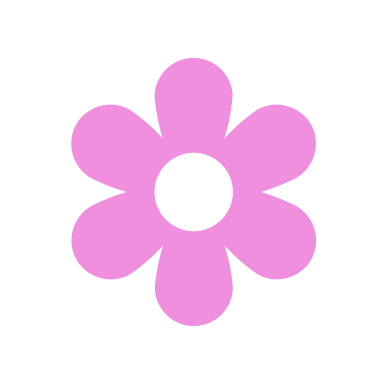 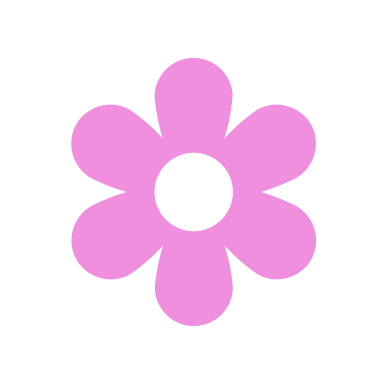 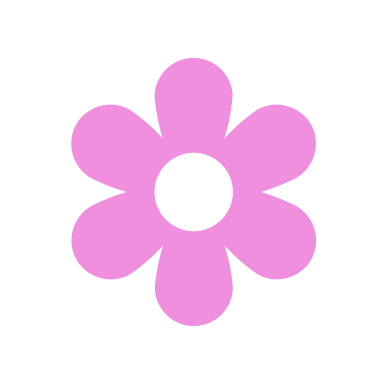 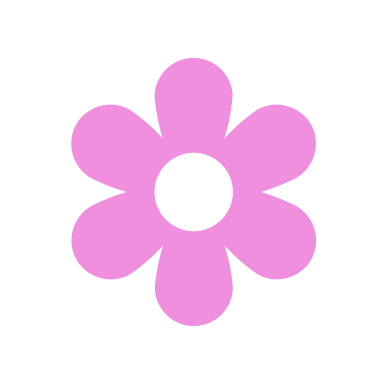 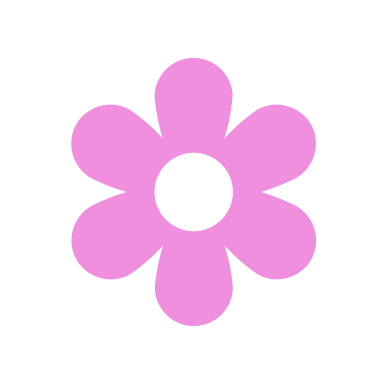 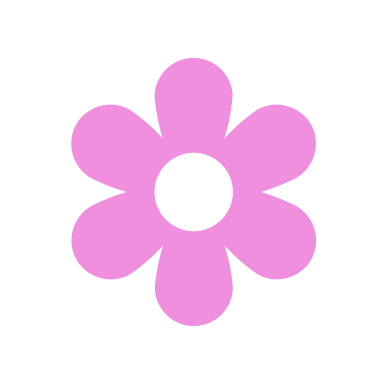 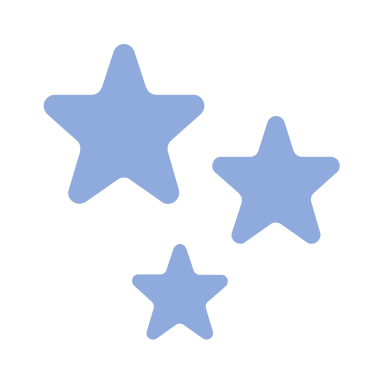 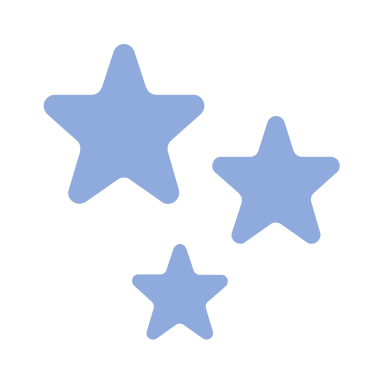 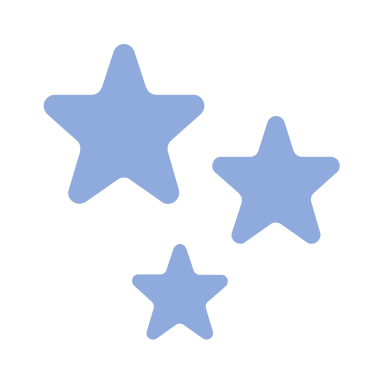 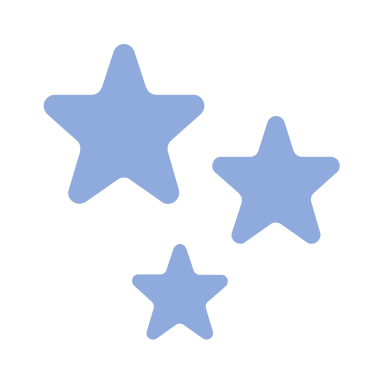 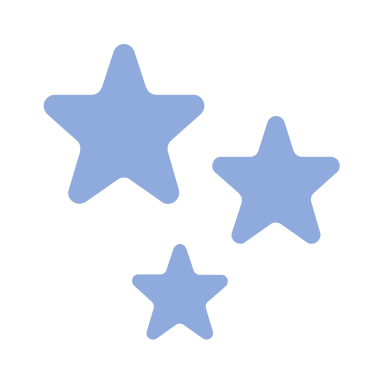 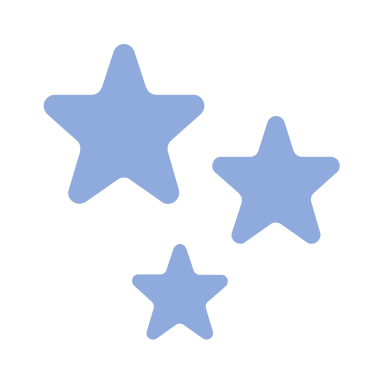 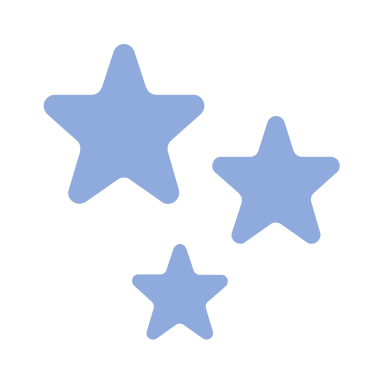 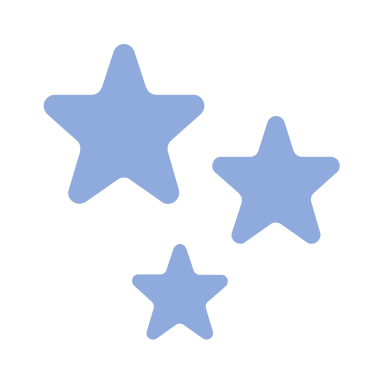 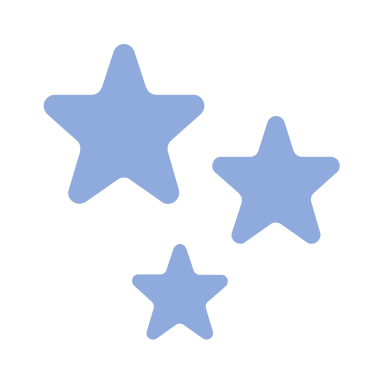 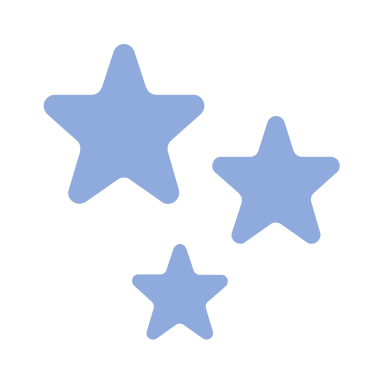 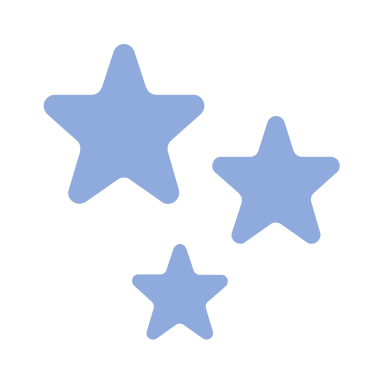 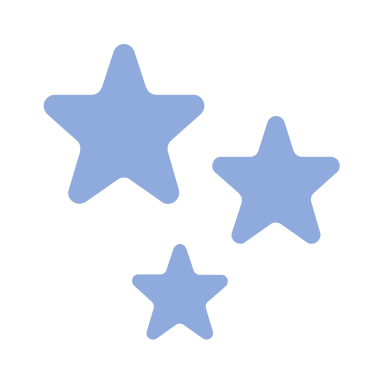 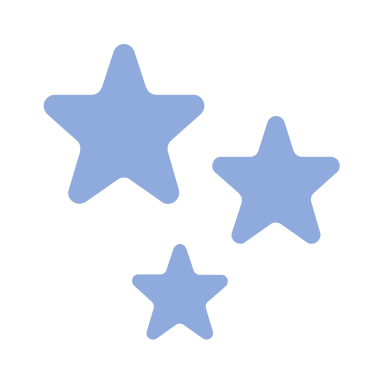 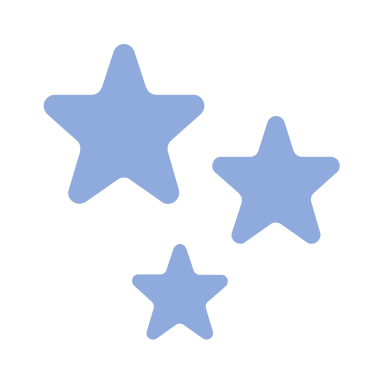 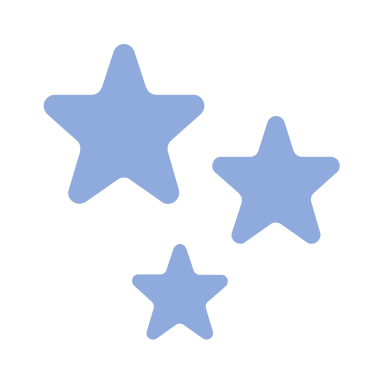 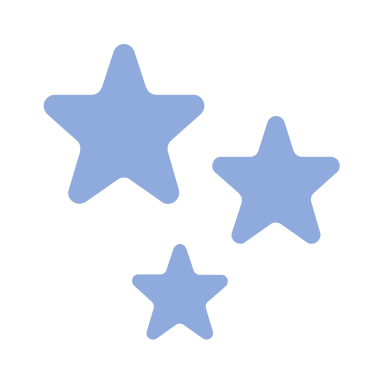 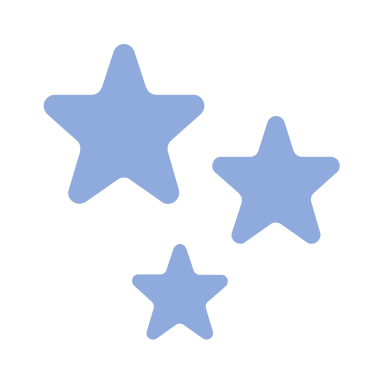 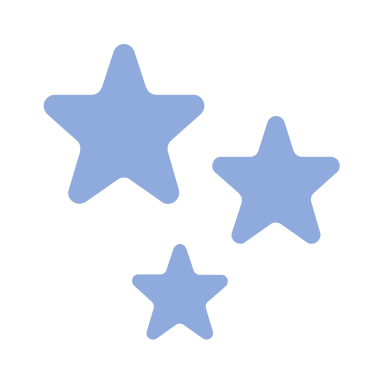 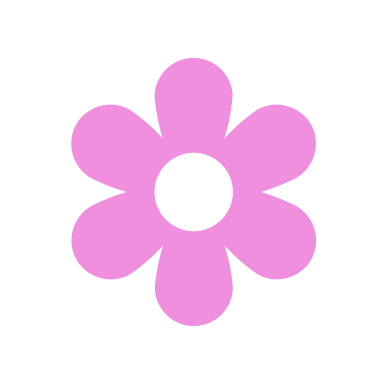 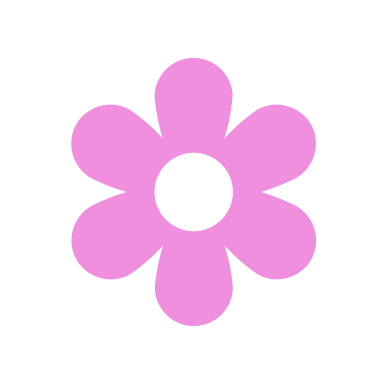 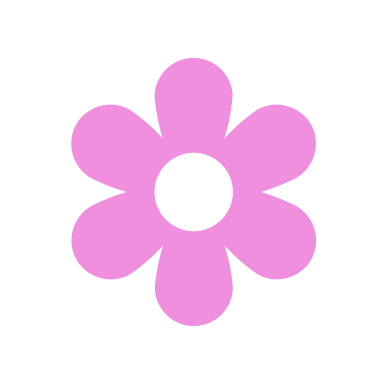 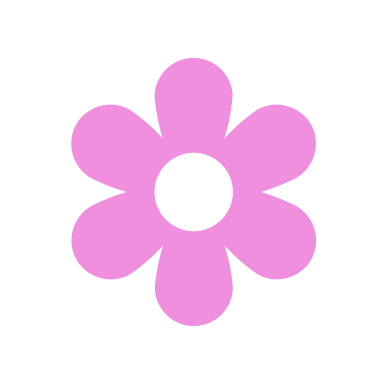 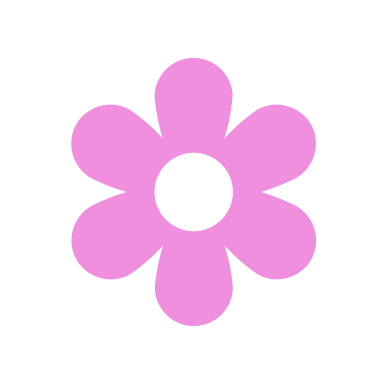 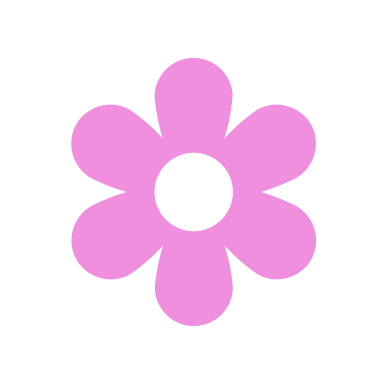 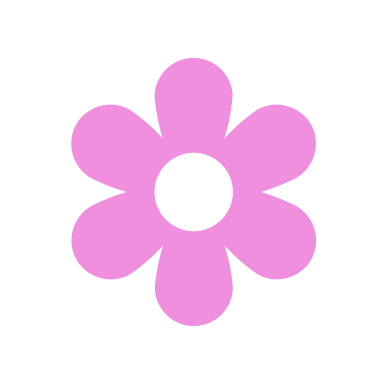 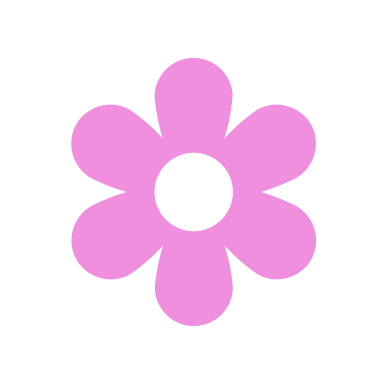 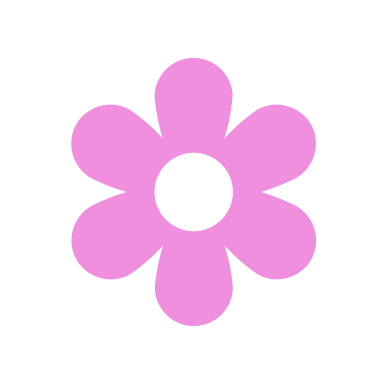 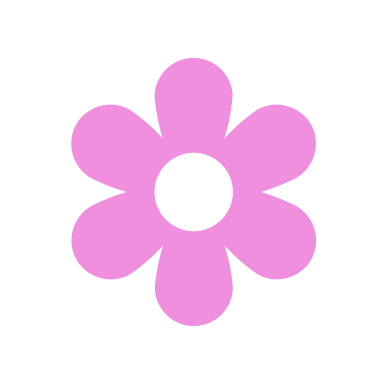 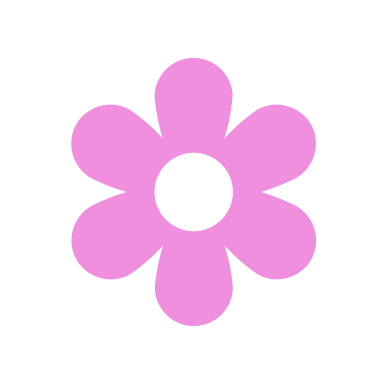 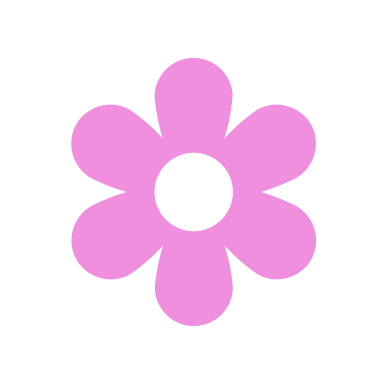 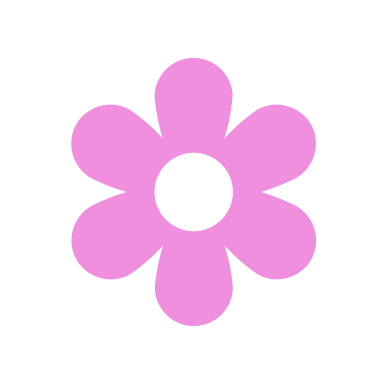 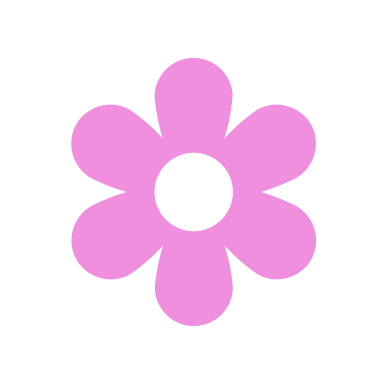 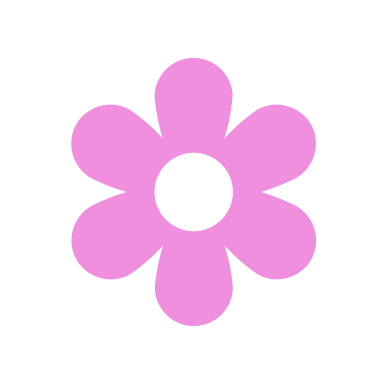 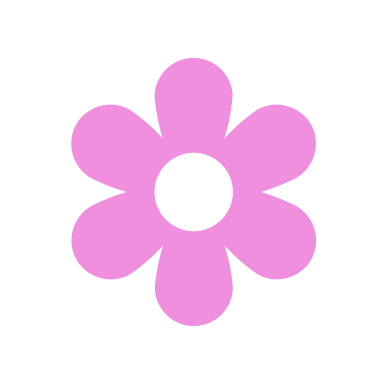 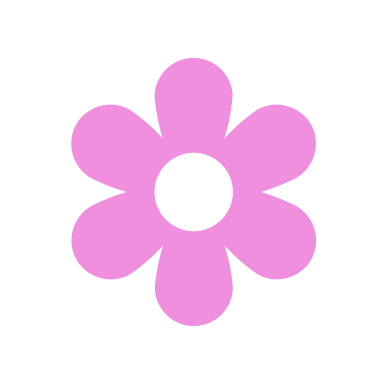 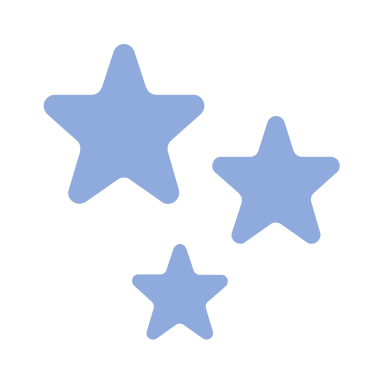 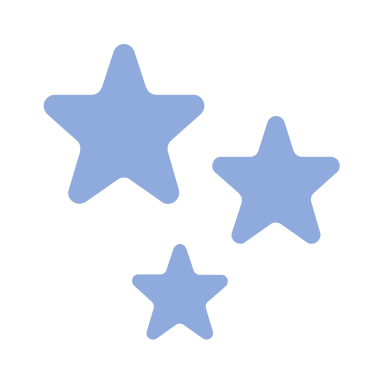 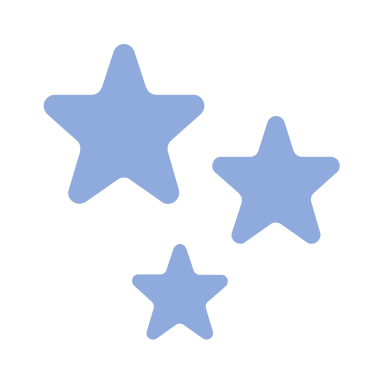 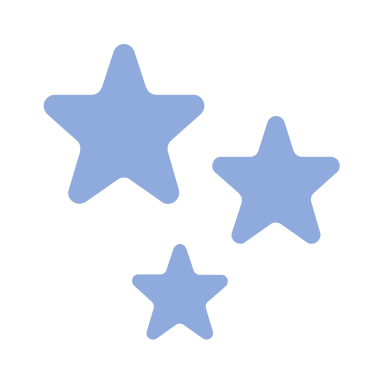 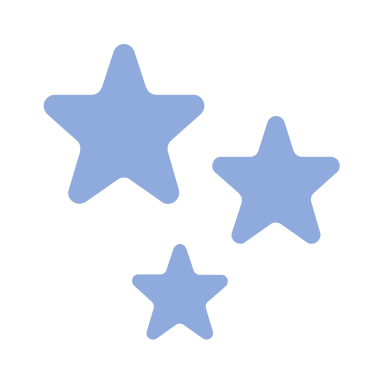 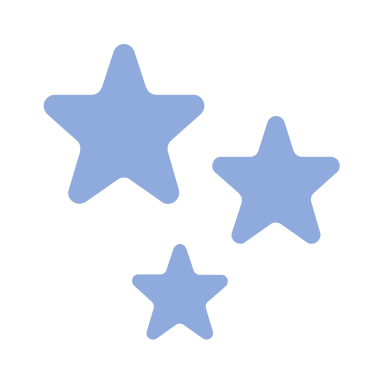 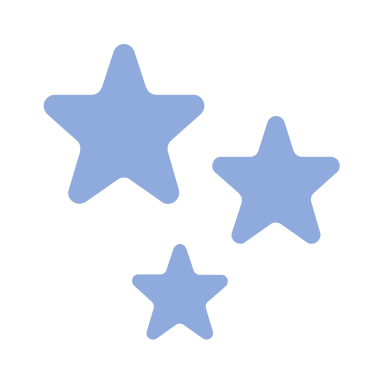 Un joker pour

Maintenir sa responsabilité une semaine de plus
Un joker pour

Un film juste avant les vacances
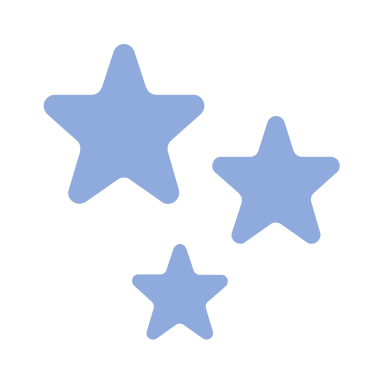 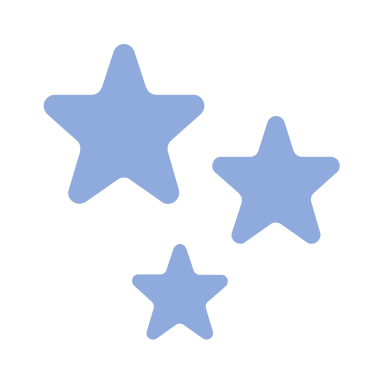 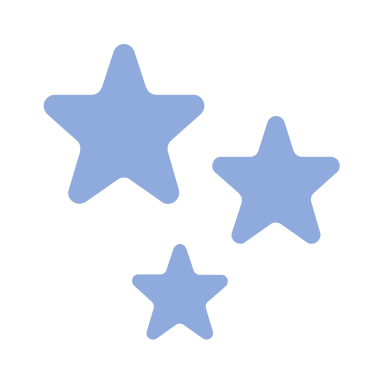 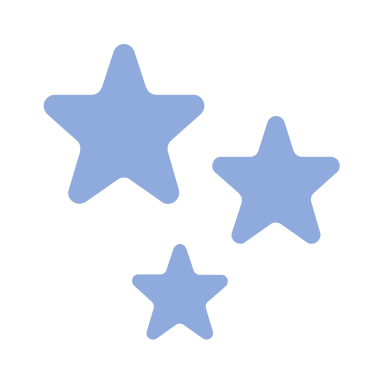 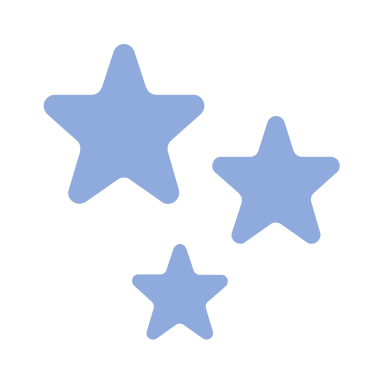 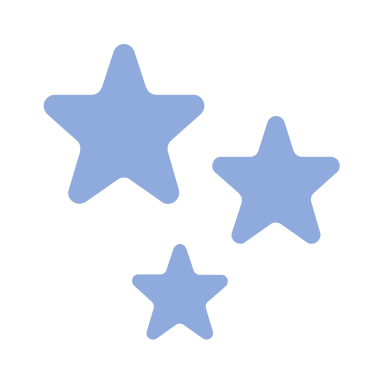 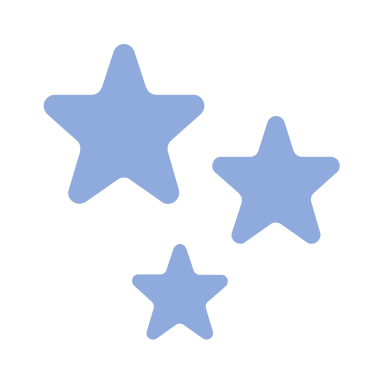 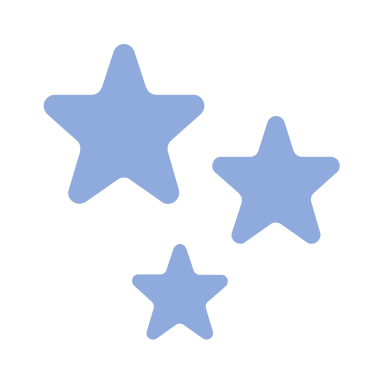 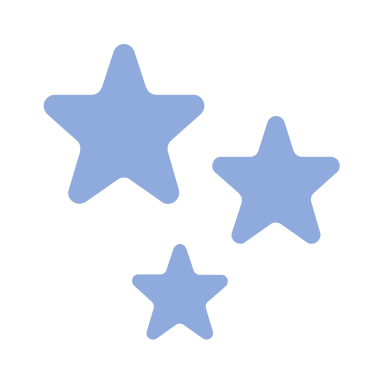 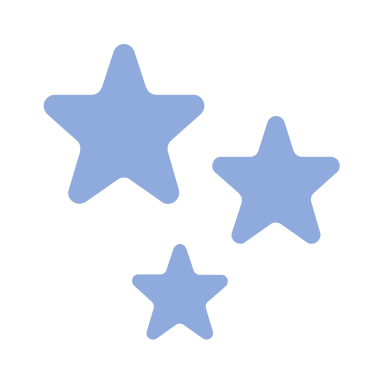 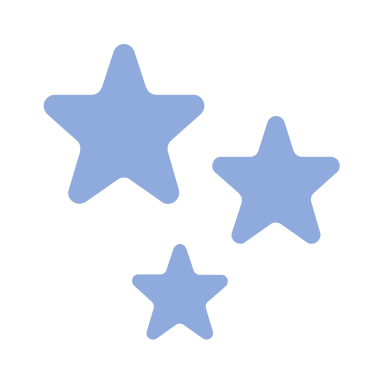 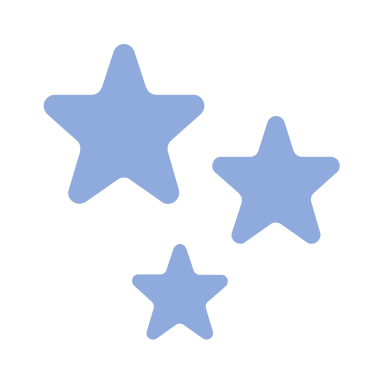 90 pts
250 pts
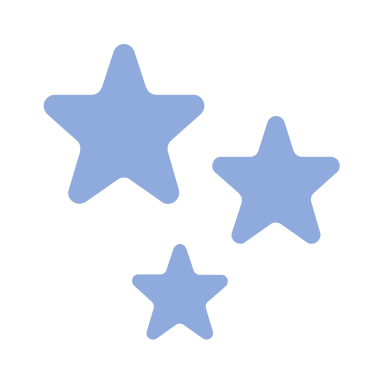 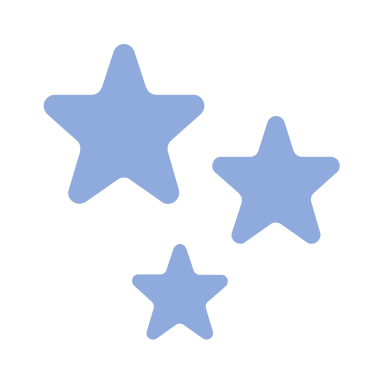 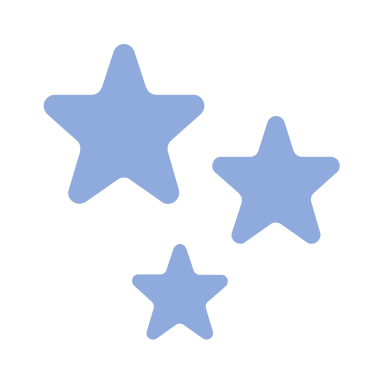 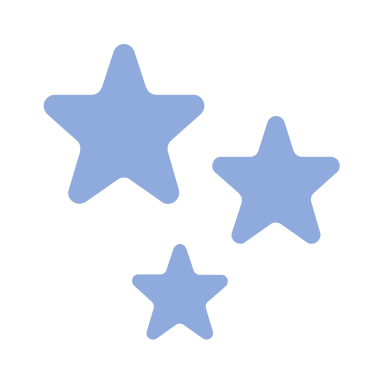 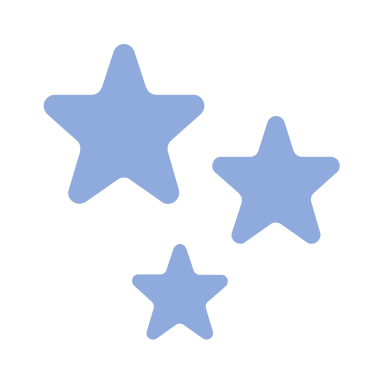 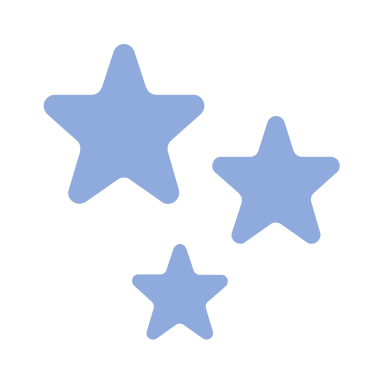 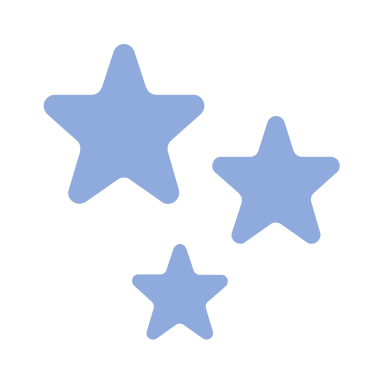 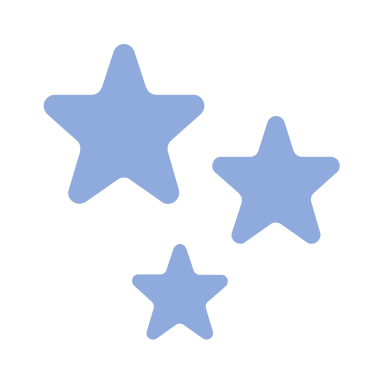 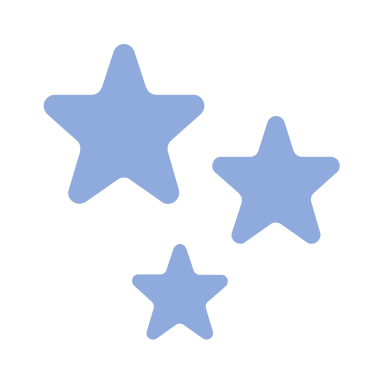 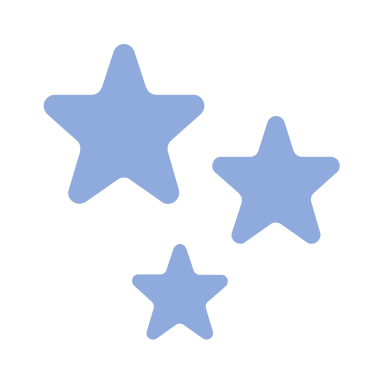 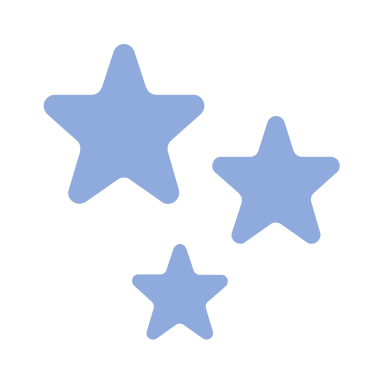 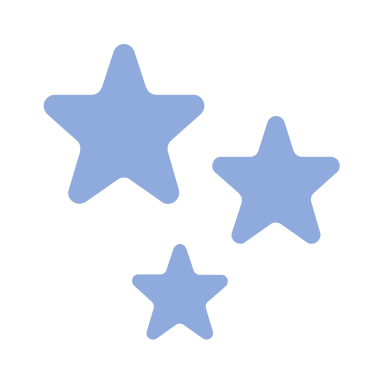 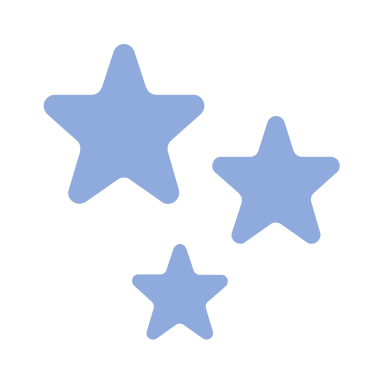 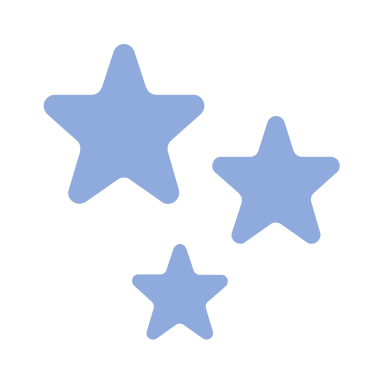 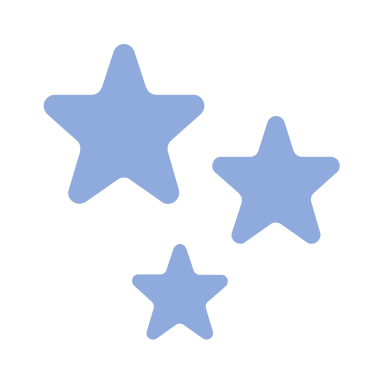 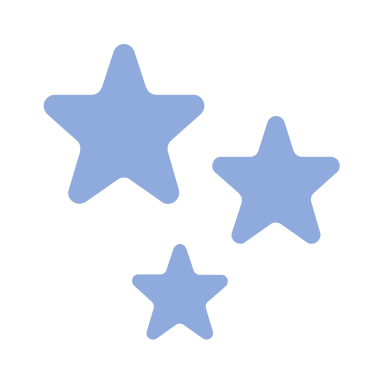 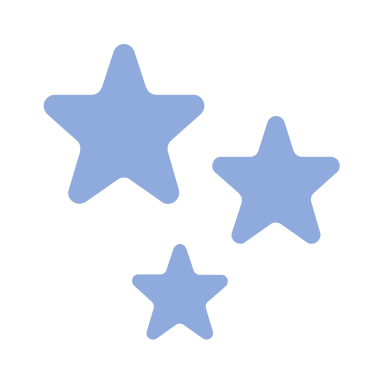 monpetitbazardeprof.com
Un joker pour

Avoir un coloriage géant
Un joker pour

Organiser un concours de blagues
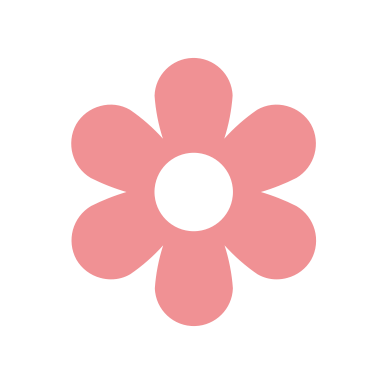 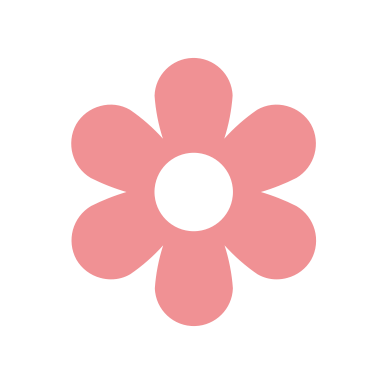 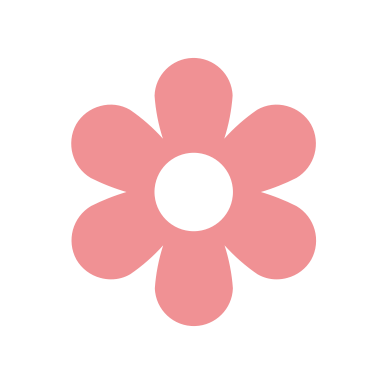 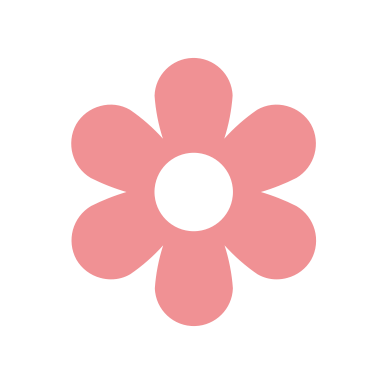 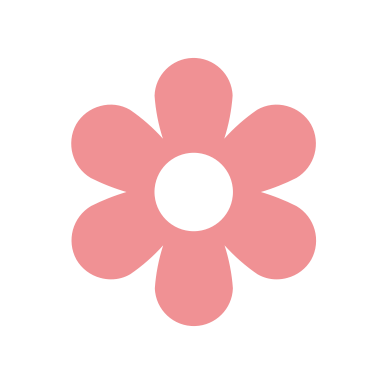 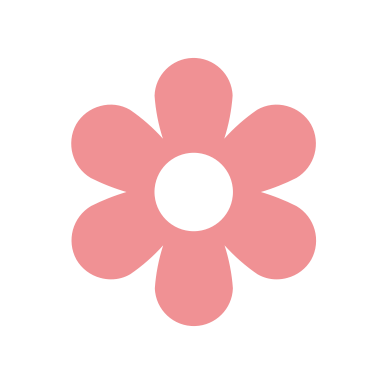 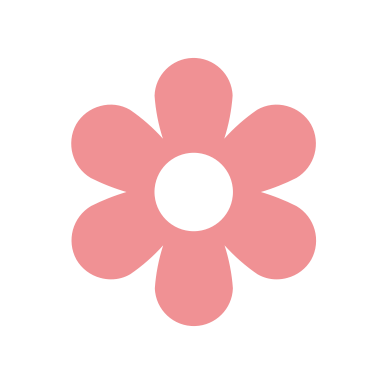 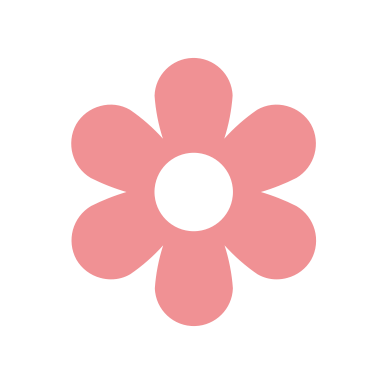 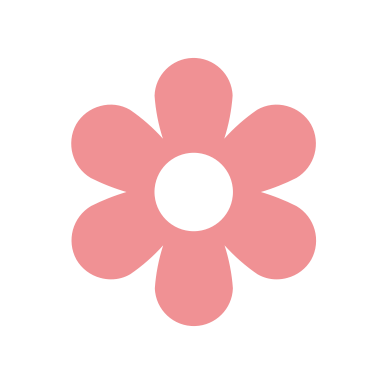 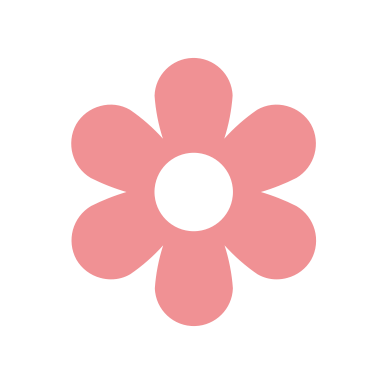 90 pts
90 pts
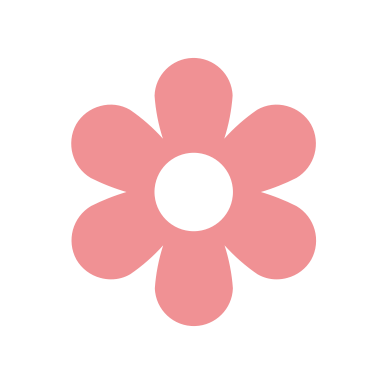 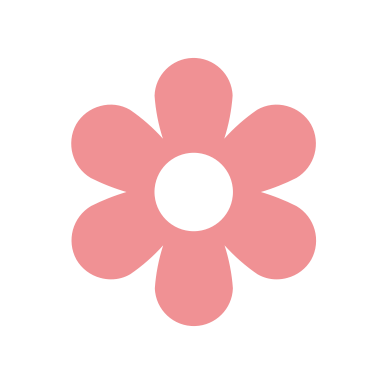 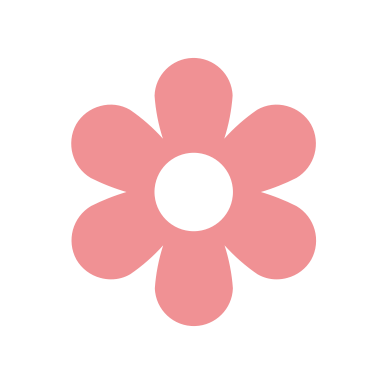 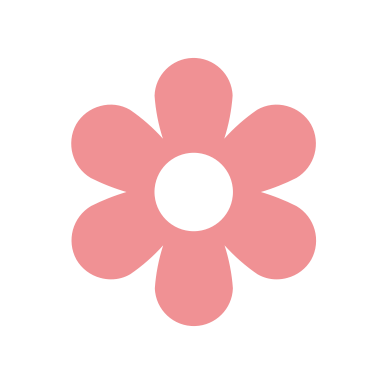 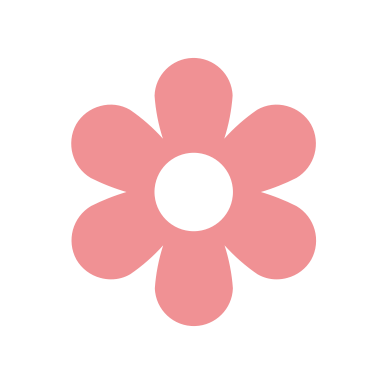 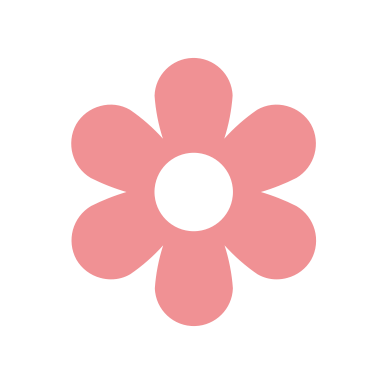 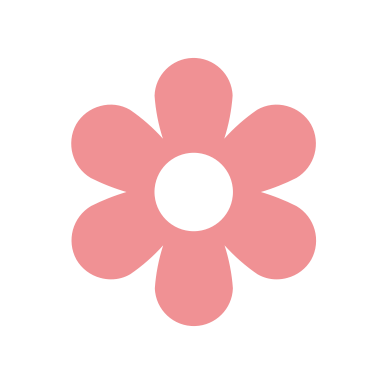 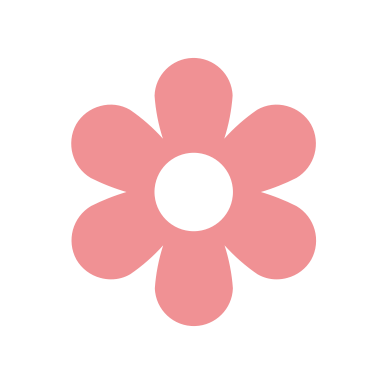 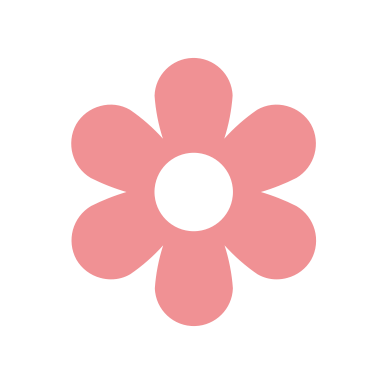 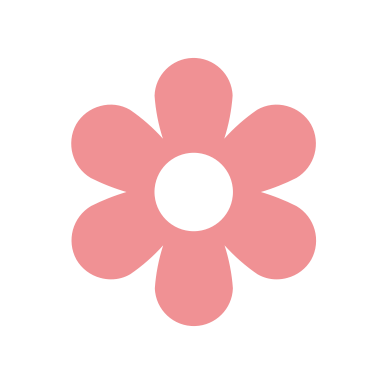 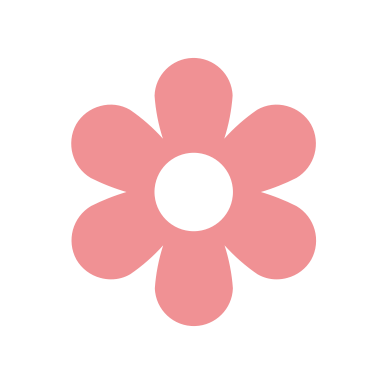 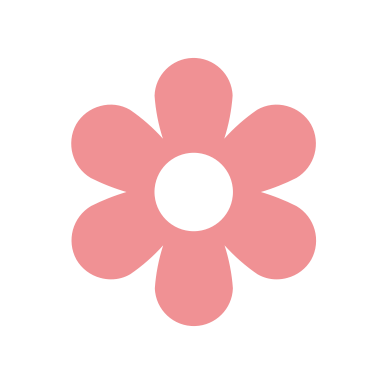 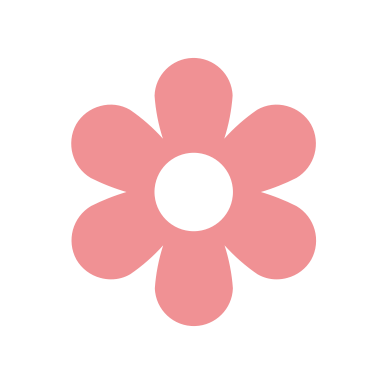 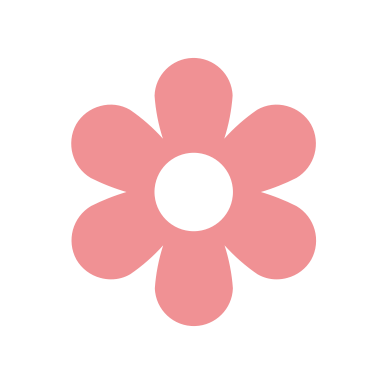 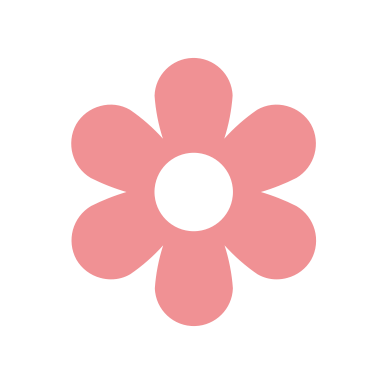 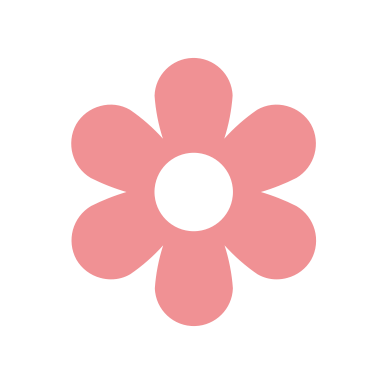 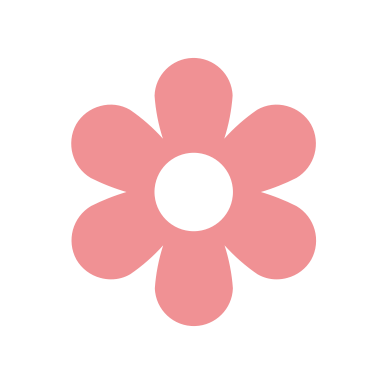 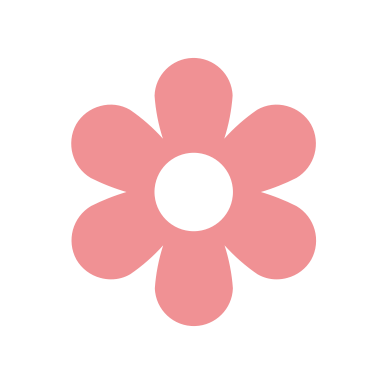 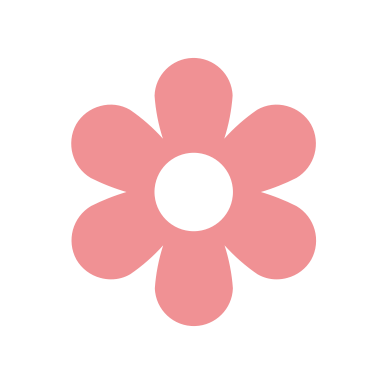 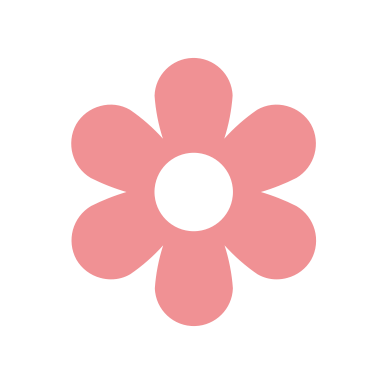 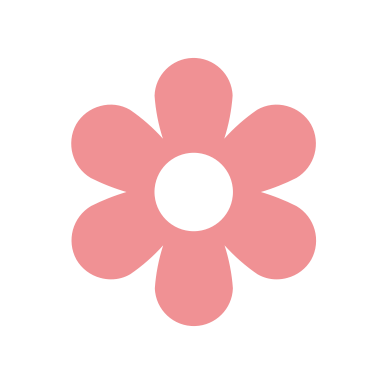 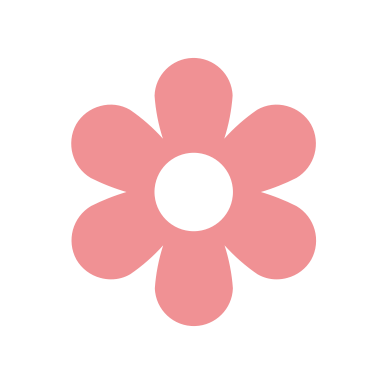 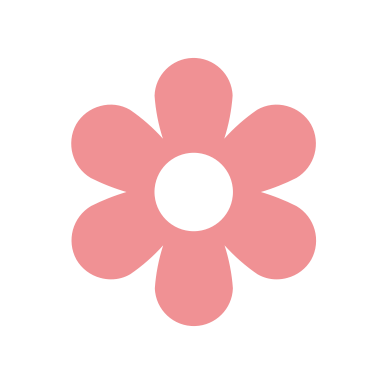 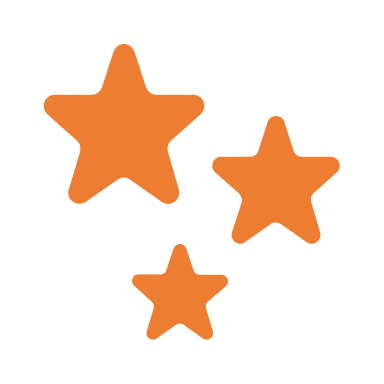 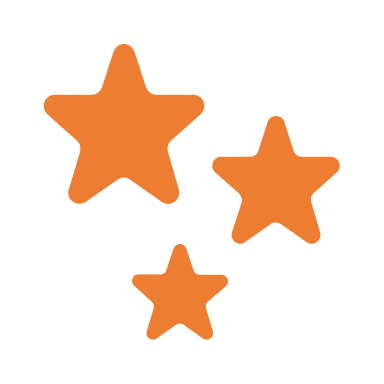 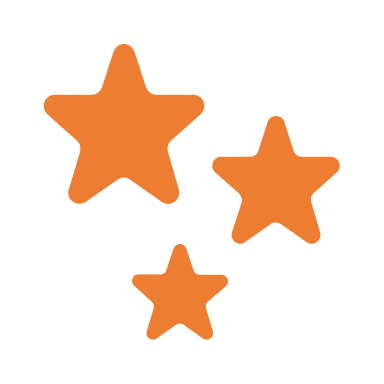 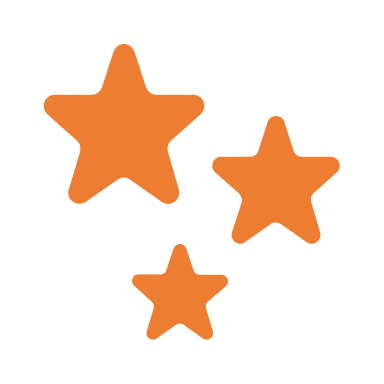 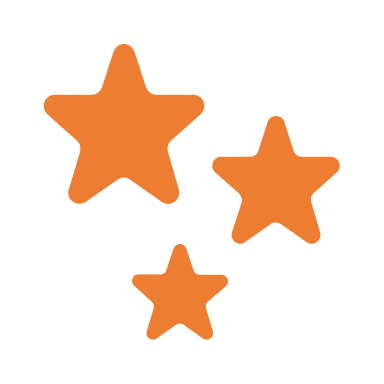 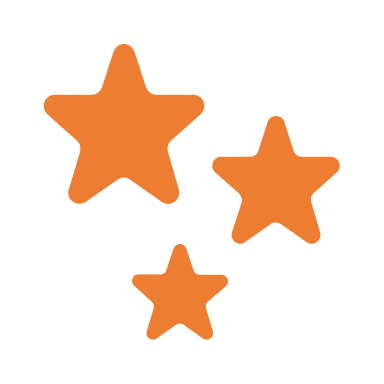 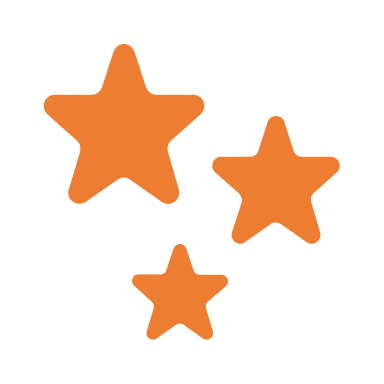 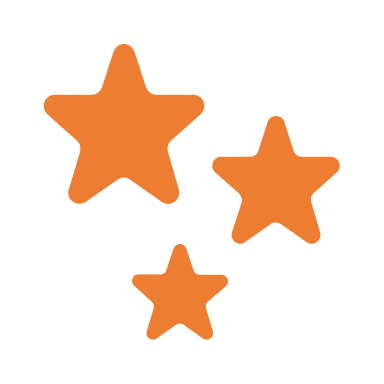 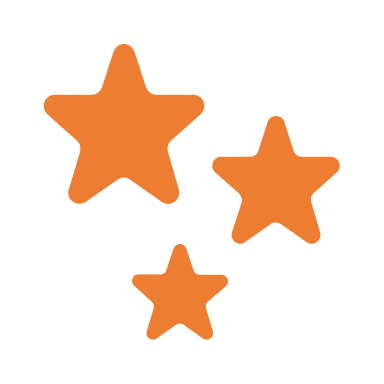 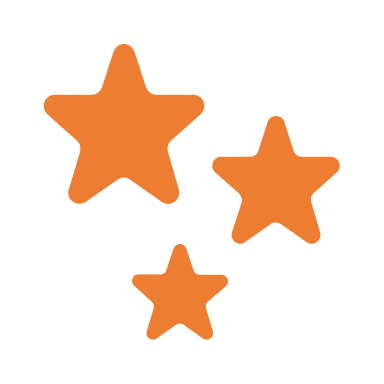 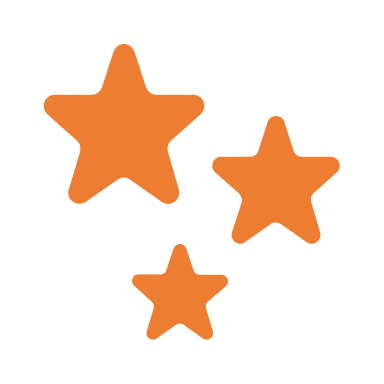 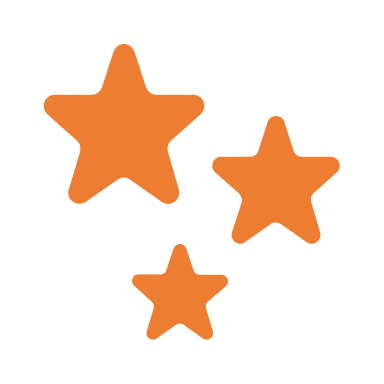 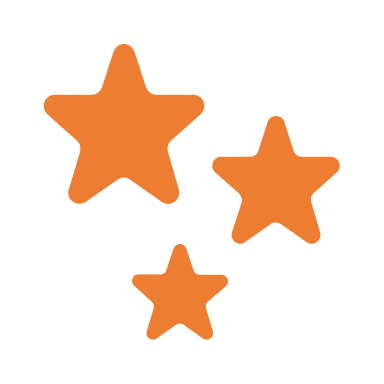 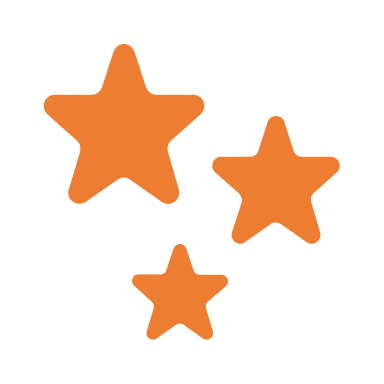 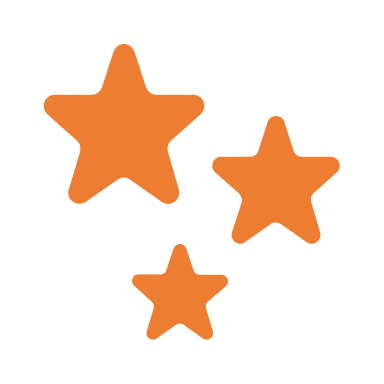 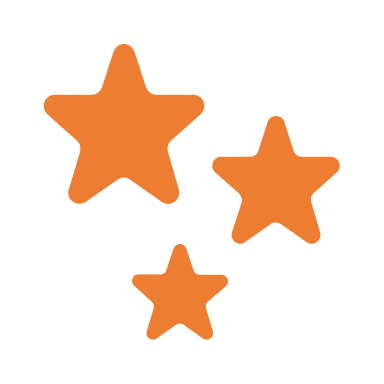 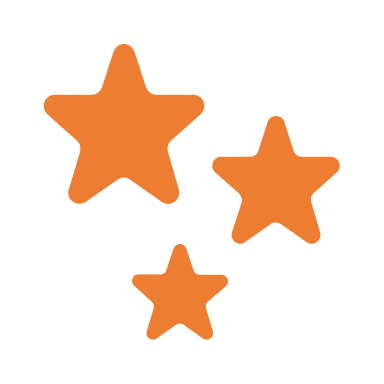 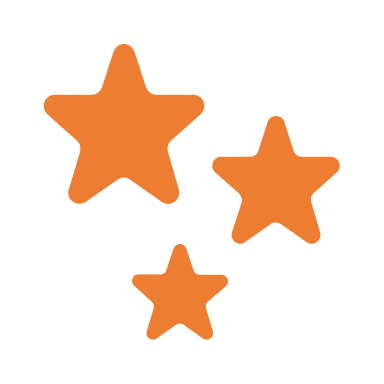 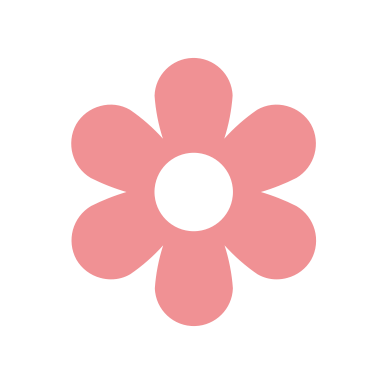 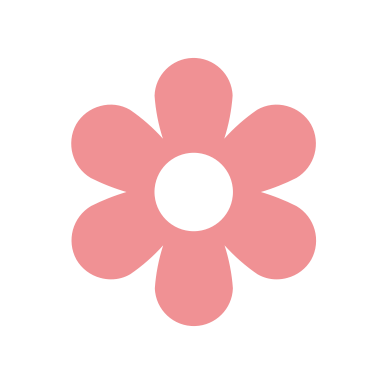 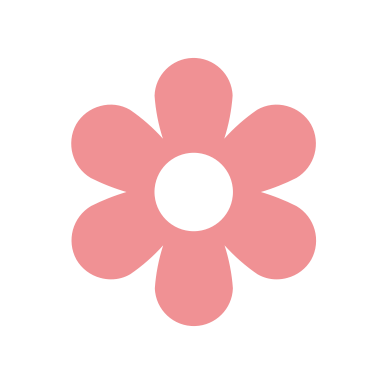 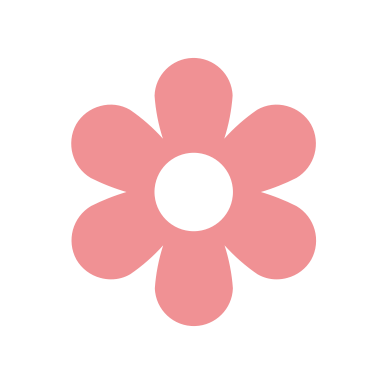 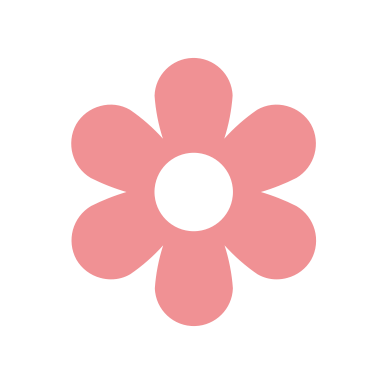 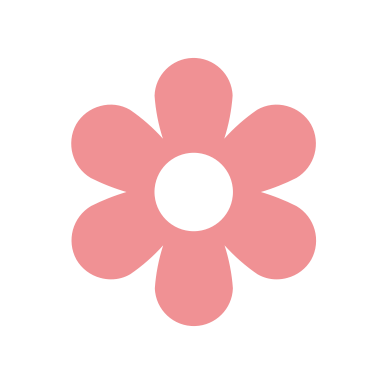 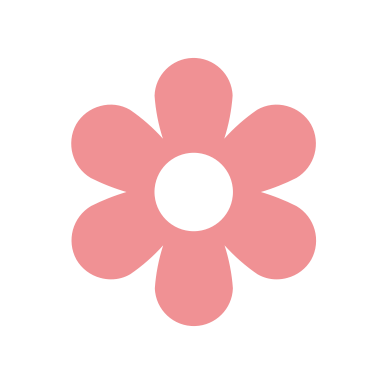 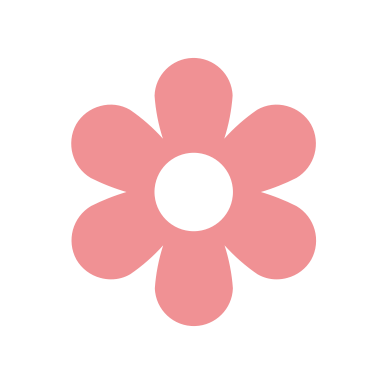 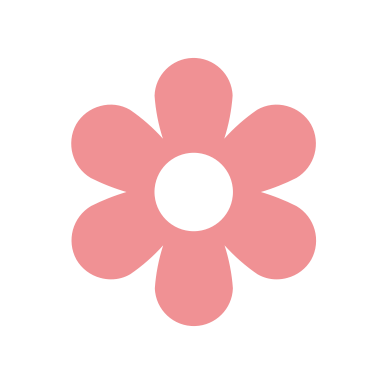 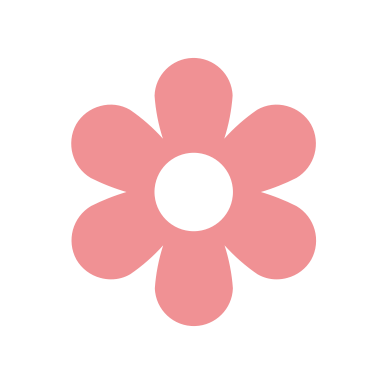 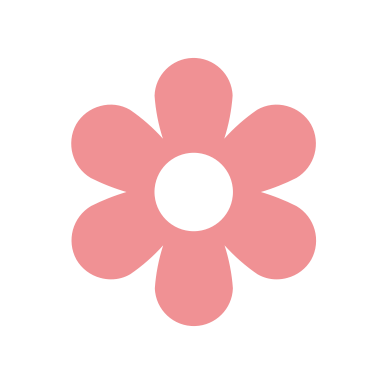 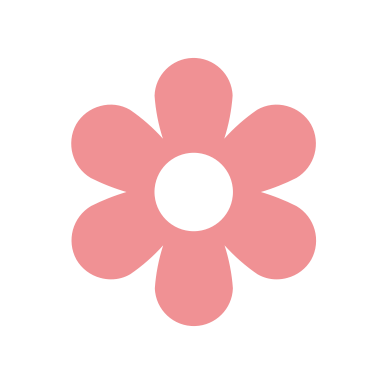 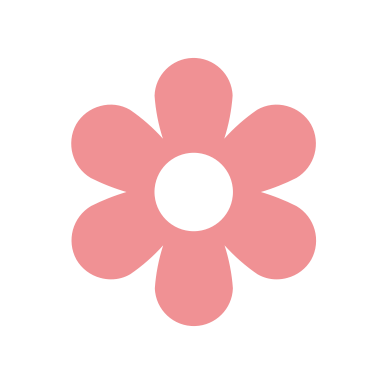 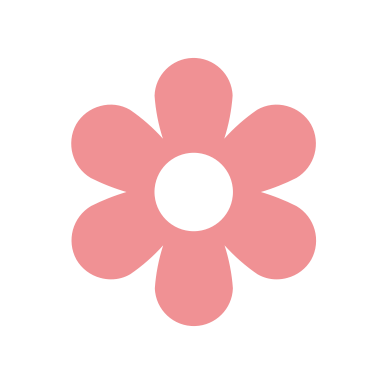 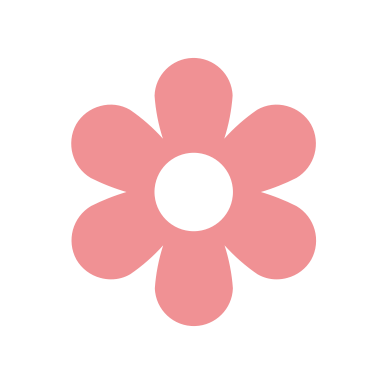 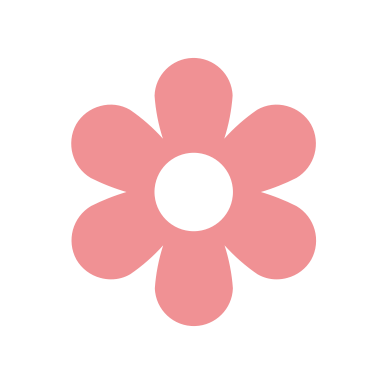 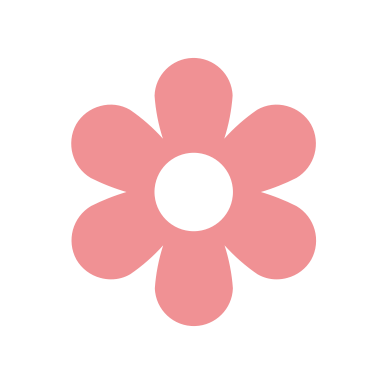 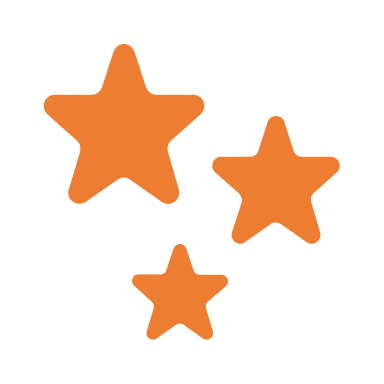 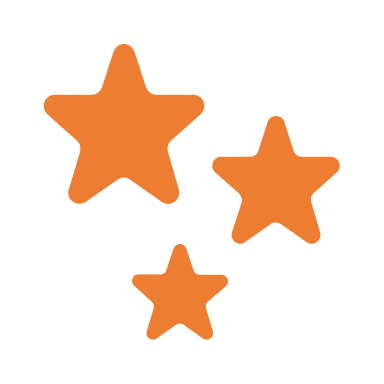 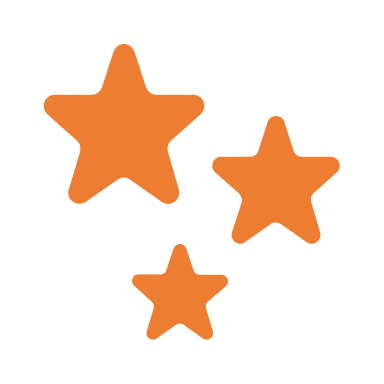 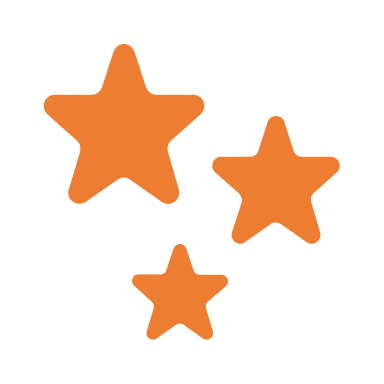 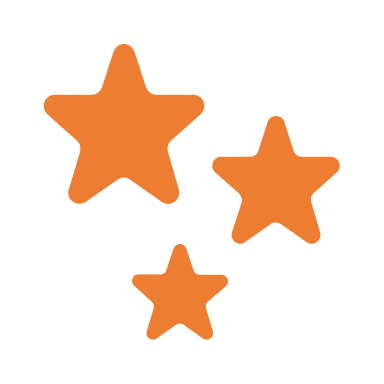 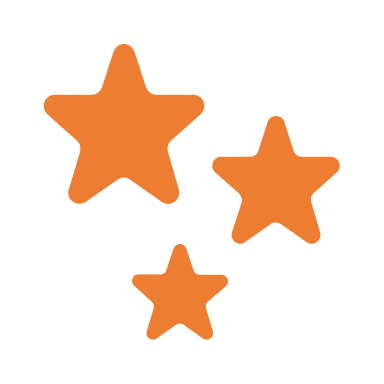 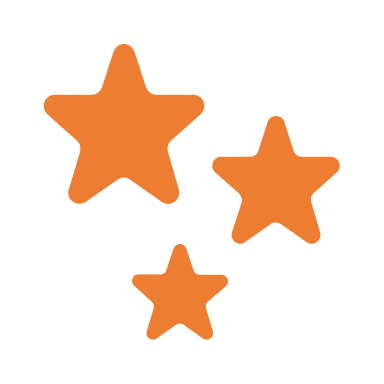 Un joker pour

Avoir une gommette pour tous les exercices de la journée
Un joker pour

Une après-midi « jeux de société » juste avant les vacances
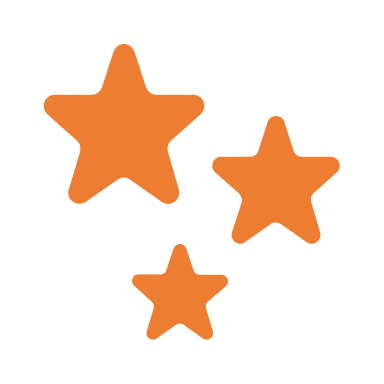 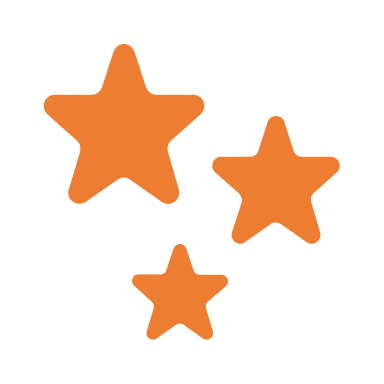 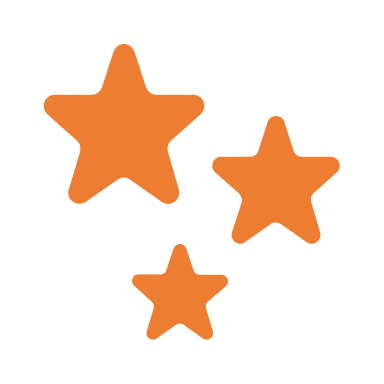 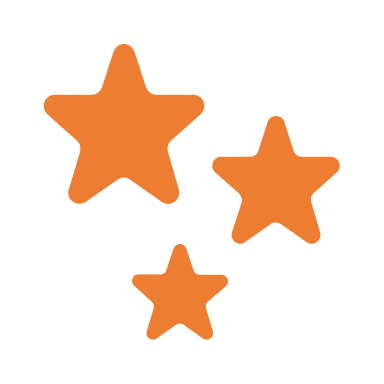 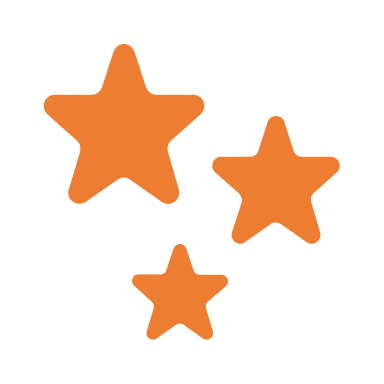 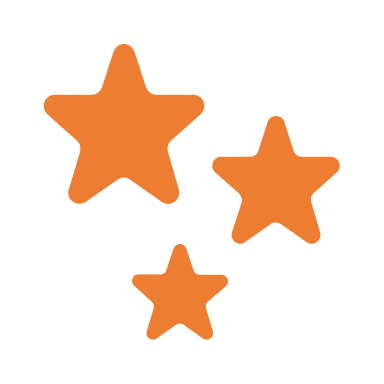 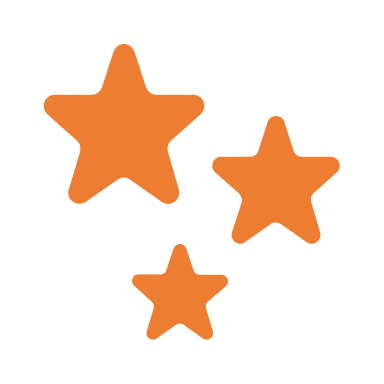 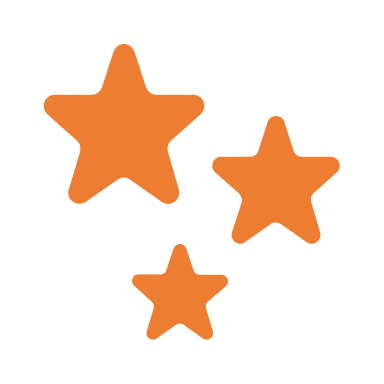 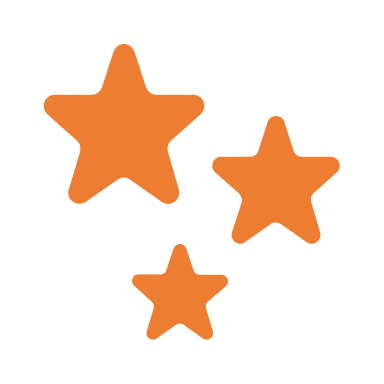 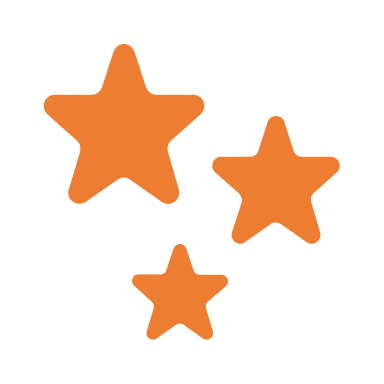 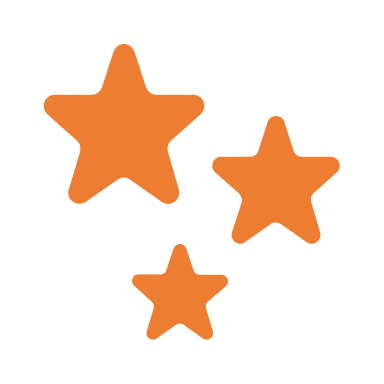 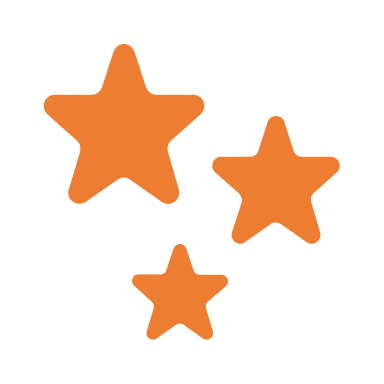 90 pts
250 pts
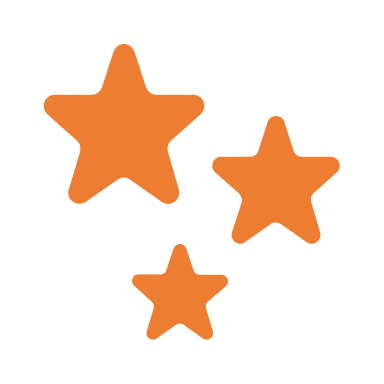 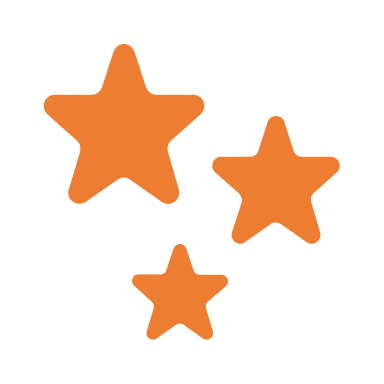 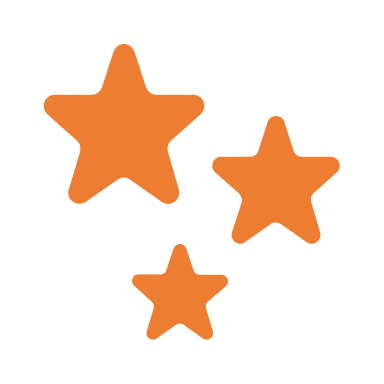 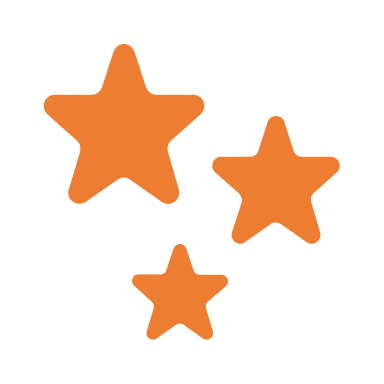 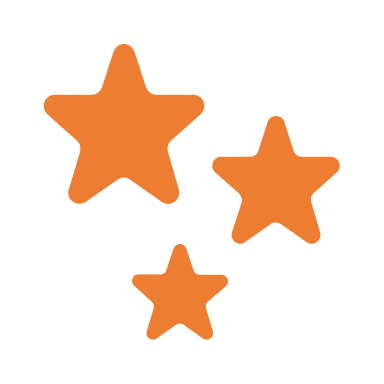 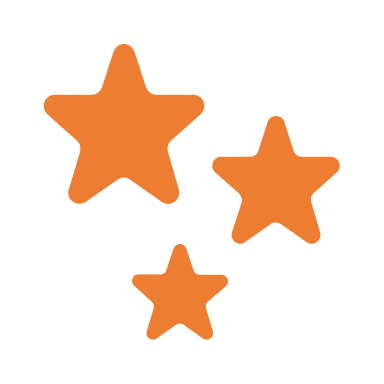 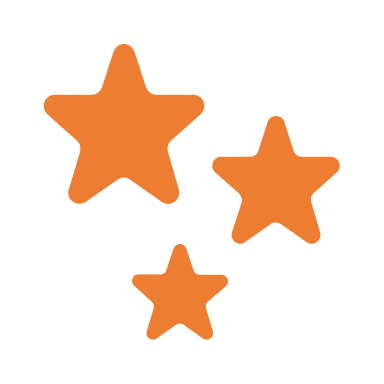 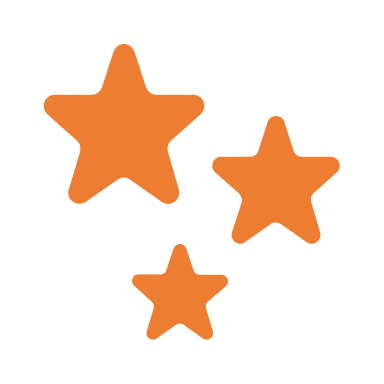 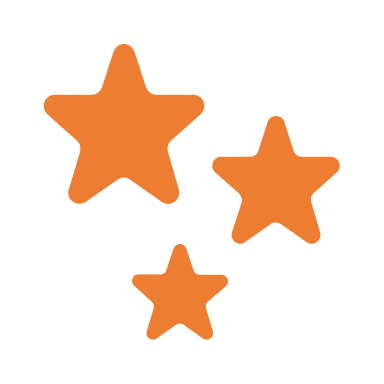 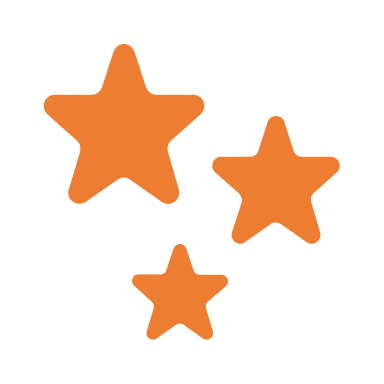 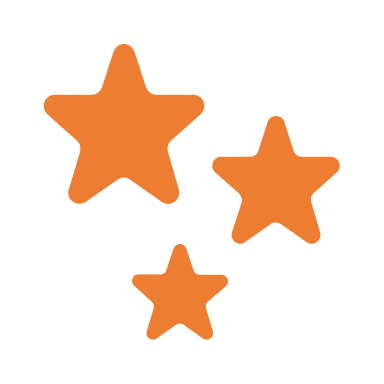 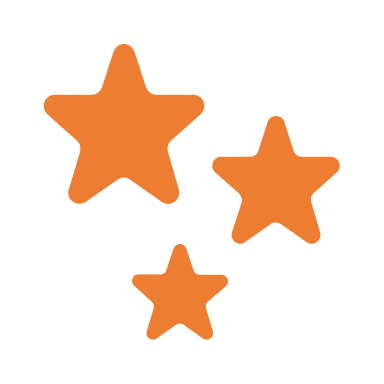 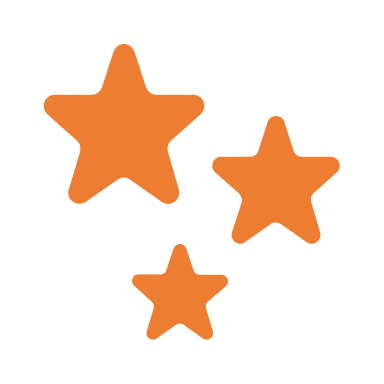 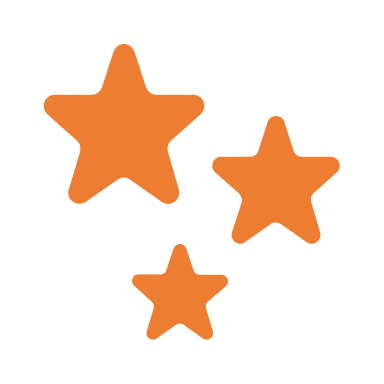 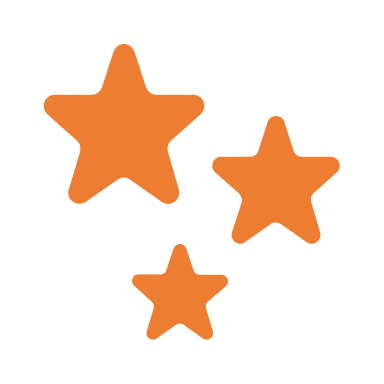 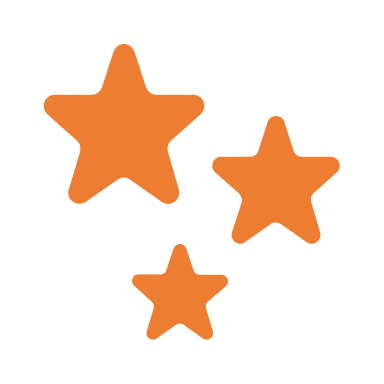 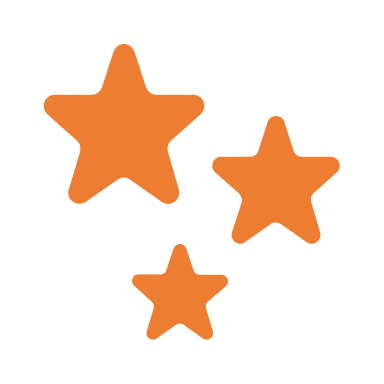 monpetitbazardeprof.com